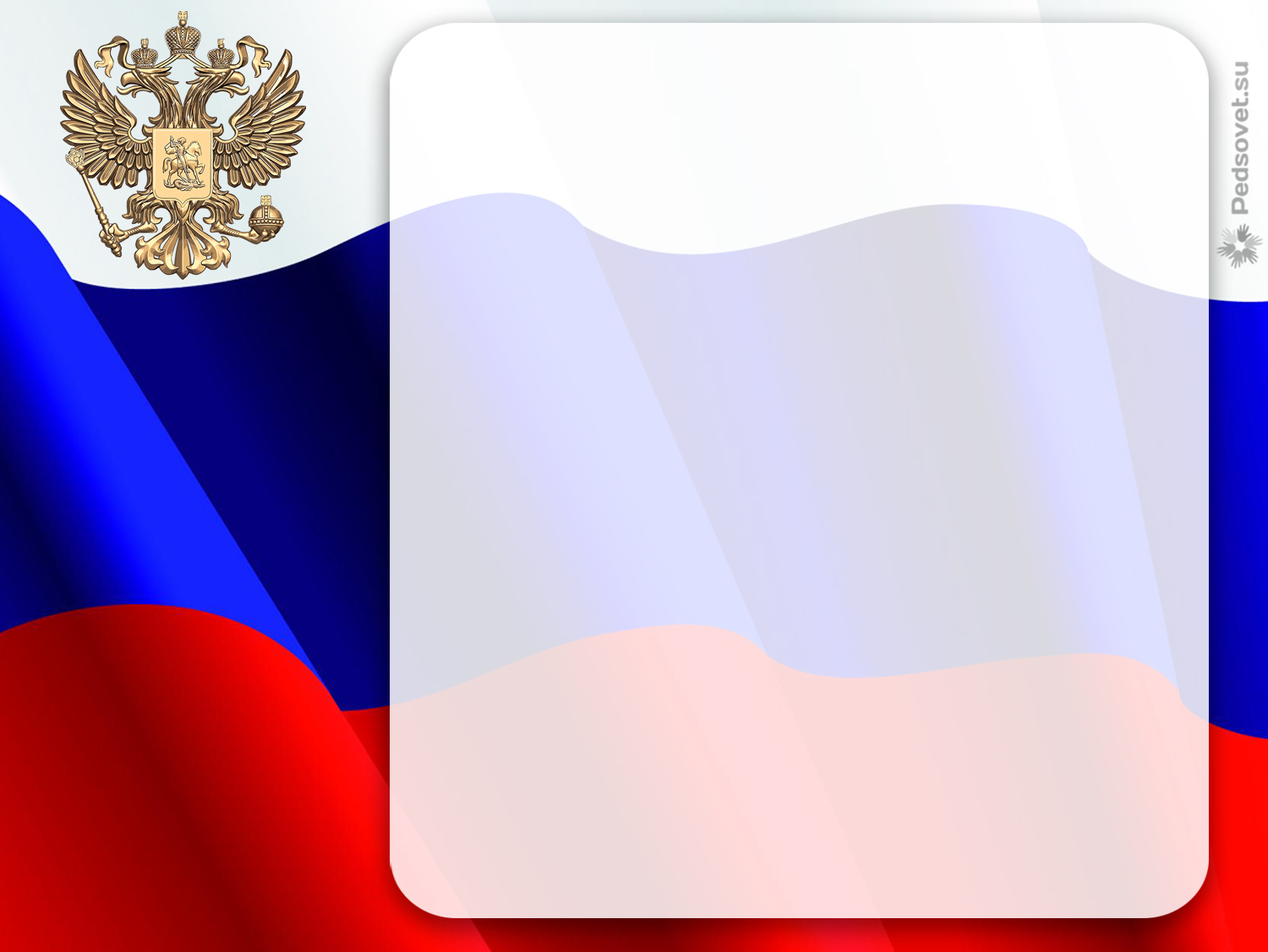 Муниципальное бюджетное общеобразовательное учреждение Вельяминовская средняя общеобразовательная школаимени Заслуженного пилота Российской Федерации,кавалера трех орденов МужестваЛеонида Семеновича ФилинаКарачевского района Брянской областиФестиваль лучших управленческих практик проекта «500+»
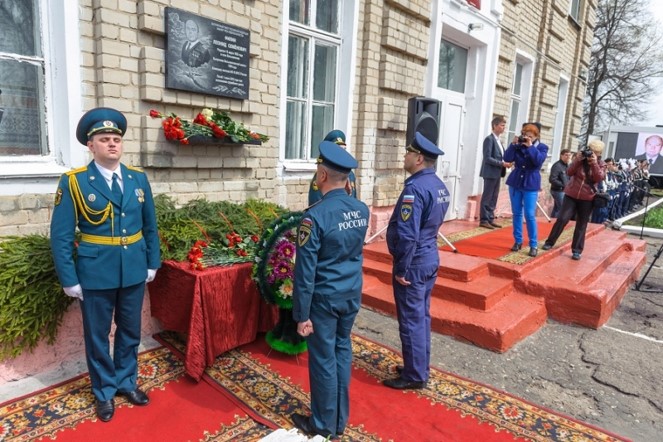 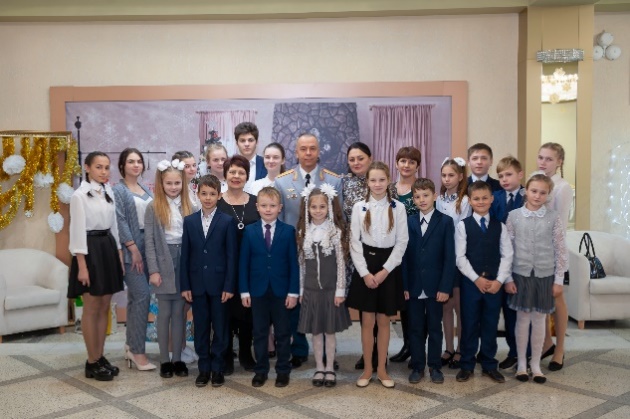 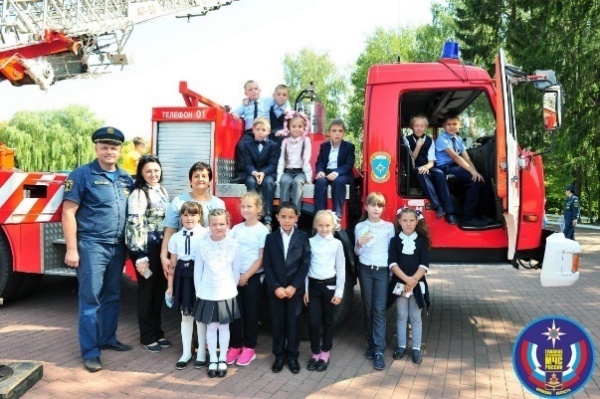 ТЕМА: «Разработка и внедрение современной модели воспитания и социализации обучающихся как условие преодоления учебной неуспешности»
 «Школа- территория безопасности» через воспитание в современной школе: от программы к действиям».
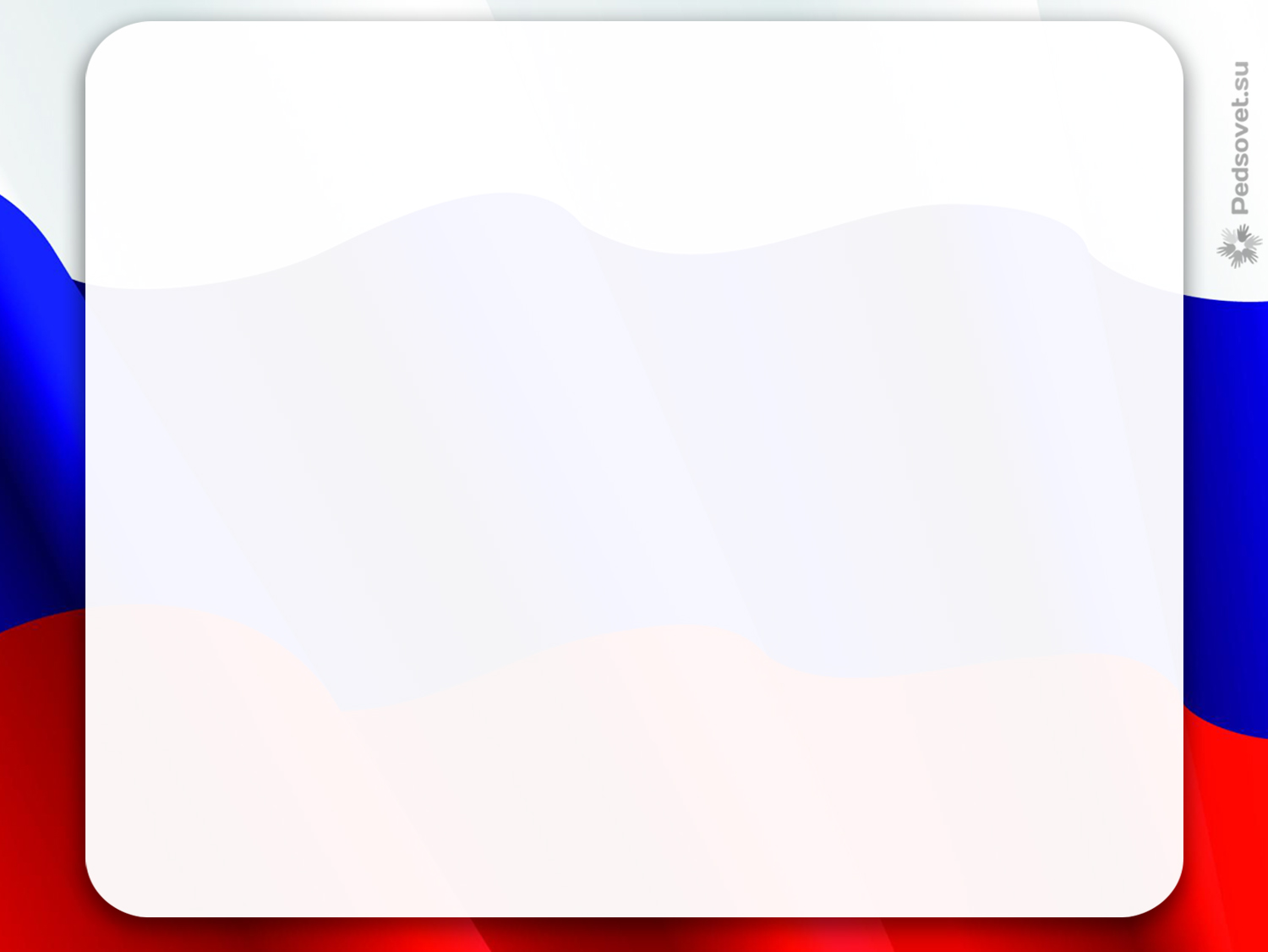 МБОУ Вельяминовская СОШ им. Л.С.Филина получила статус школы с низкими образовательными результатами с сентября 2020 года.
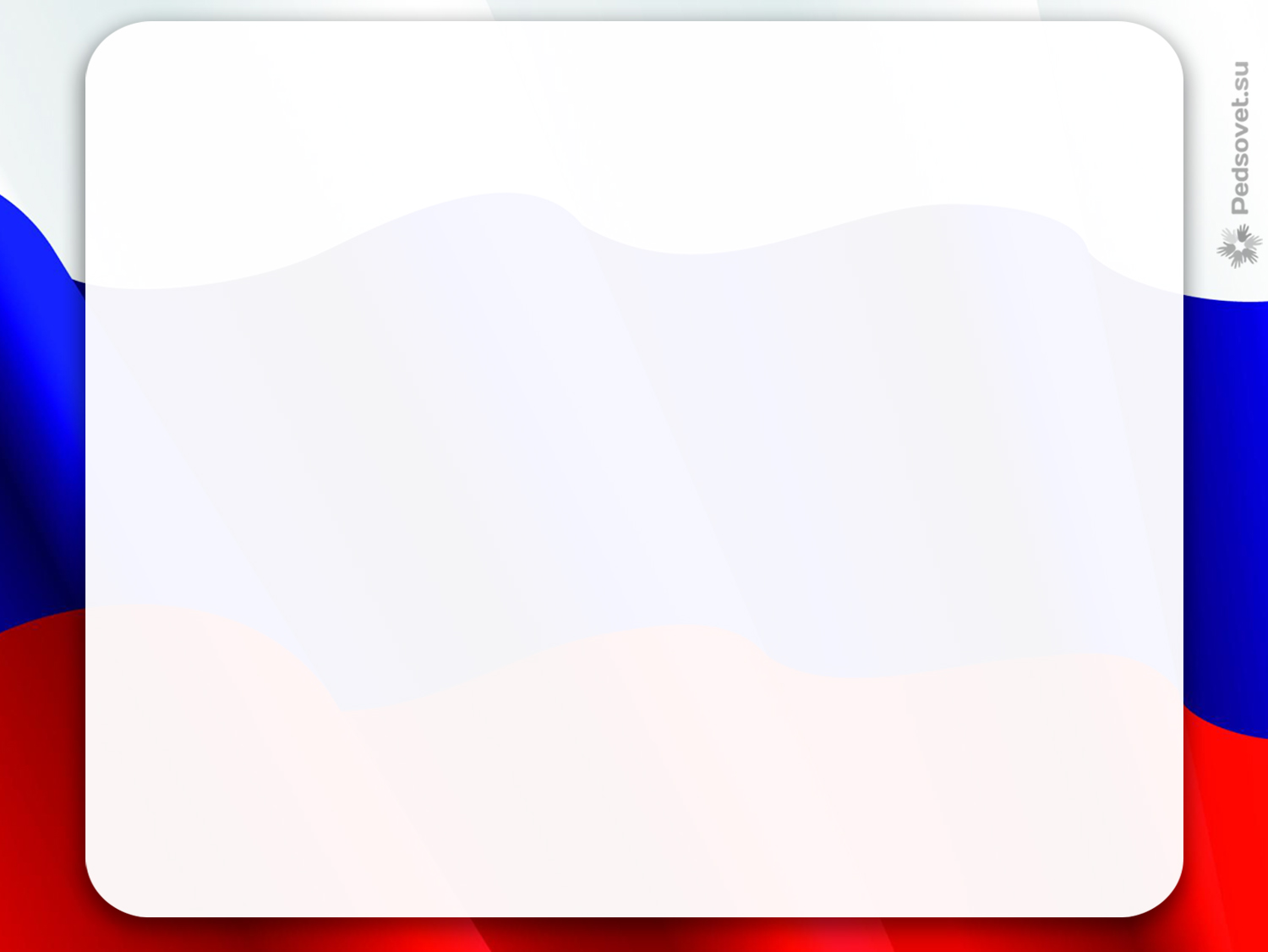 Программа действий
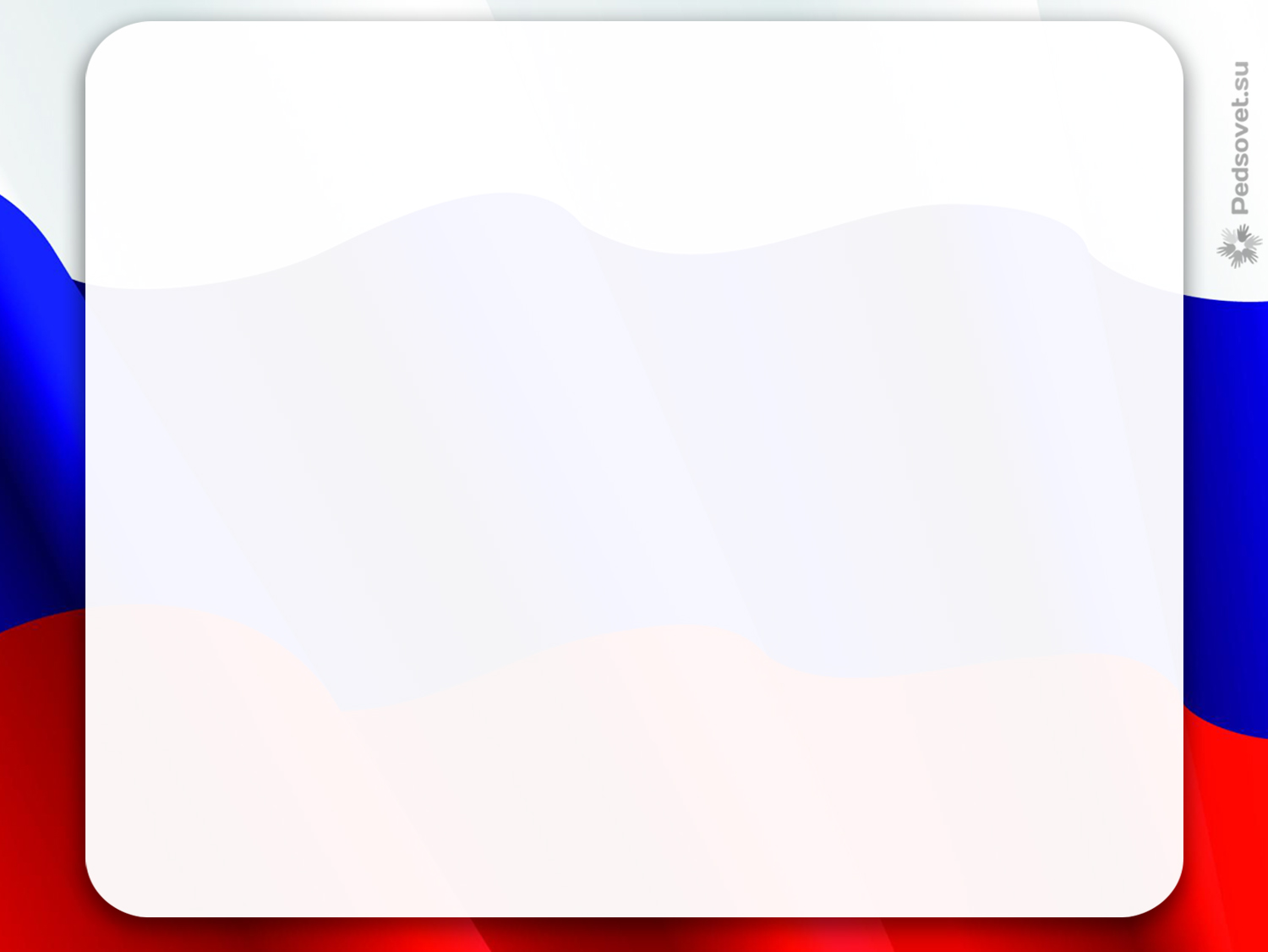 Открытие Центра «Точка Роста»16 сентября 2021 года на базе МБОУ Вельяминовская СОШ им. Л.С. Филина прошло мероприятие по случаю открытия центра образования естественно-научной и технологической направленностей «Точка Роста» в рамках реализации национального проекта «Образование».
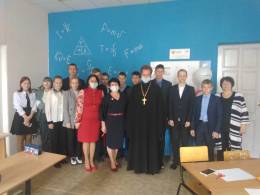 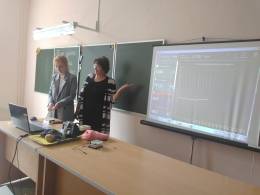 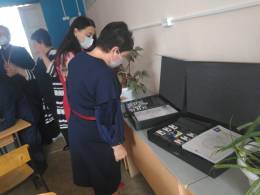 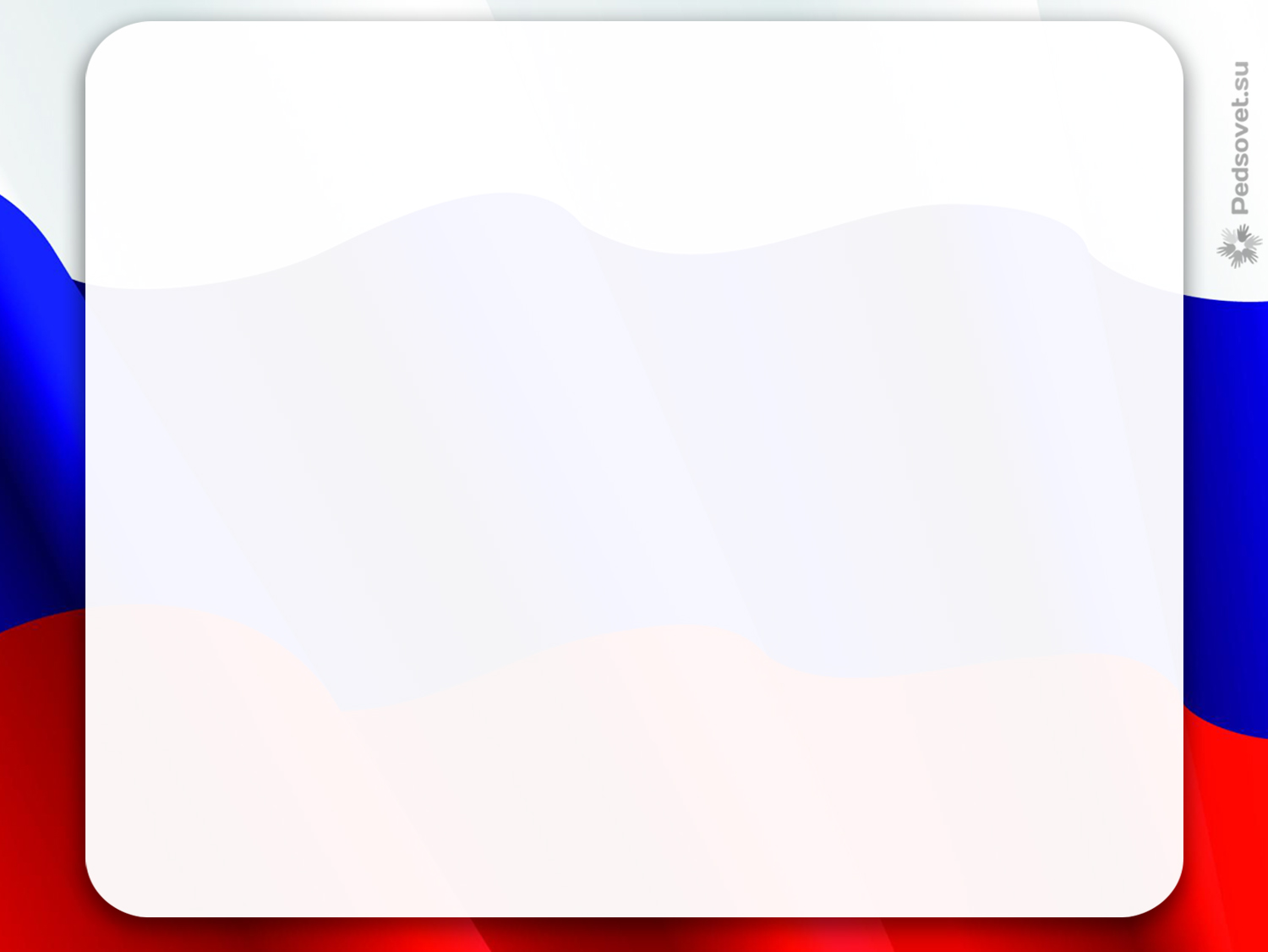 Открытие центра «Точка Роста»Оборудование -1 500 000 рублей
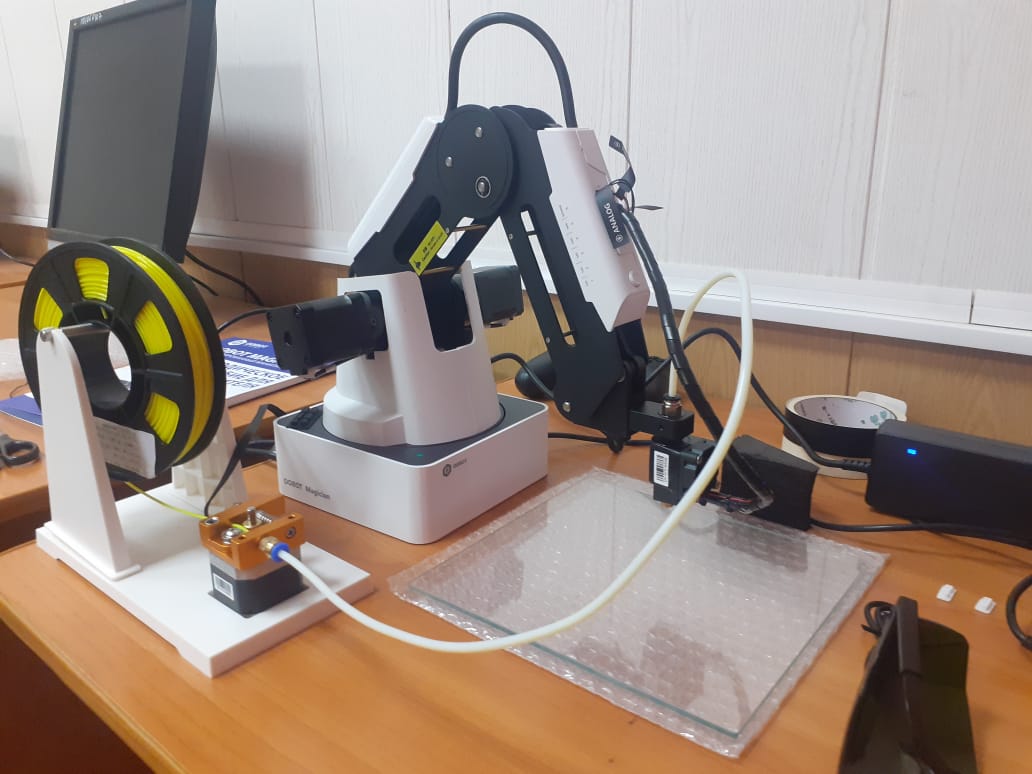 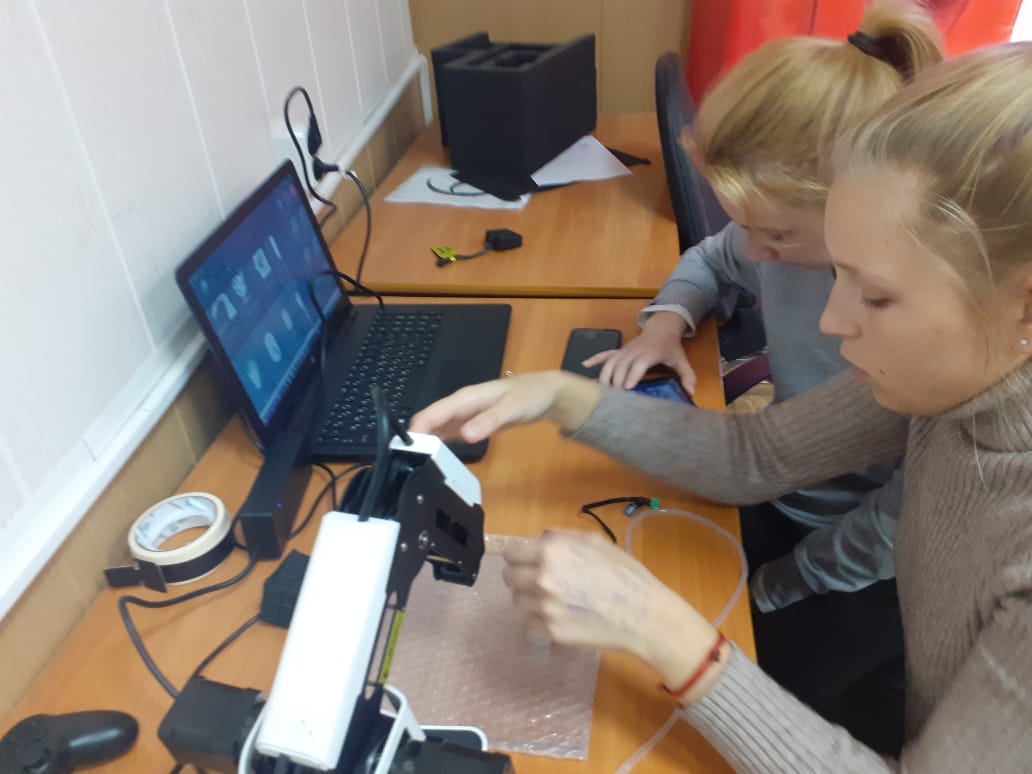 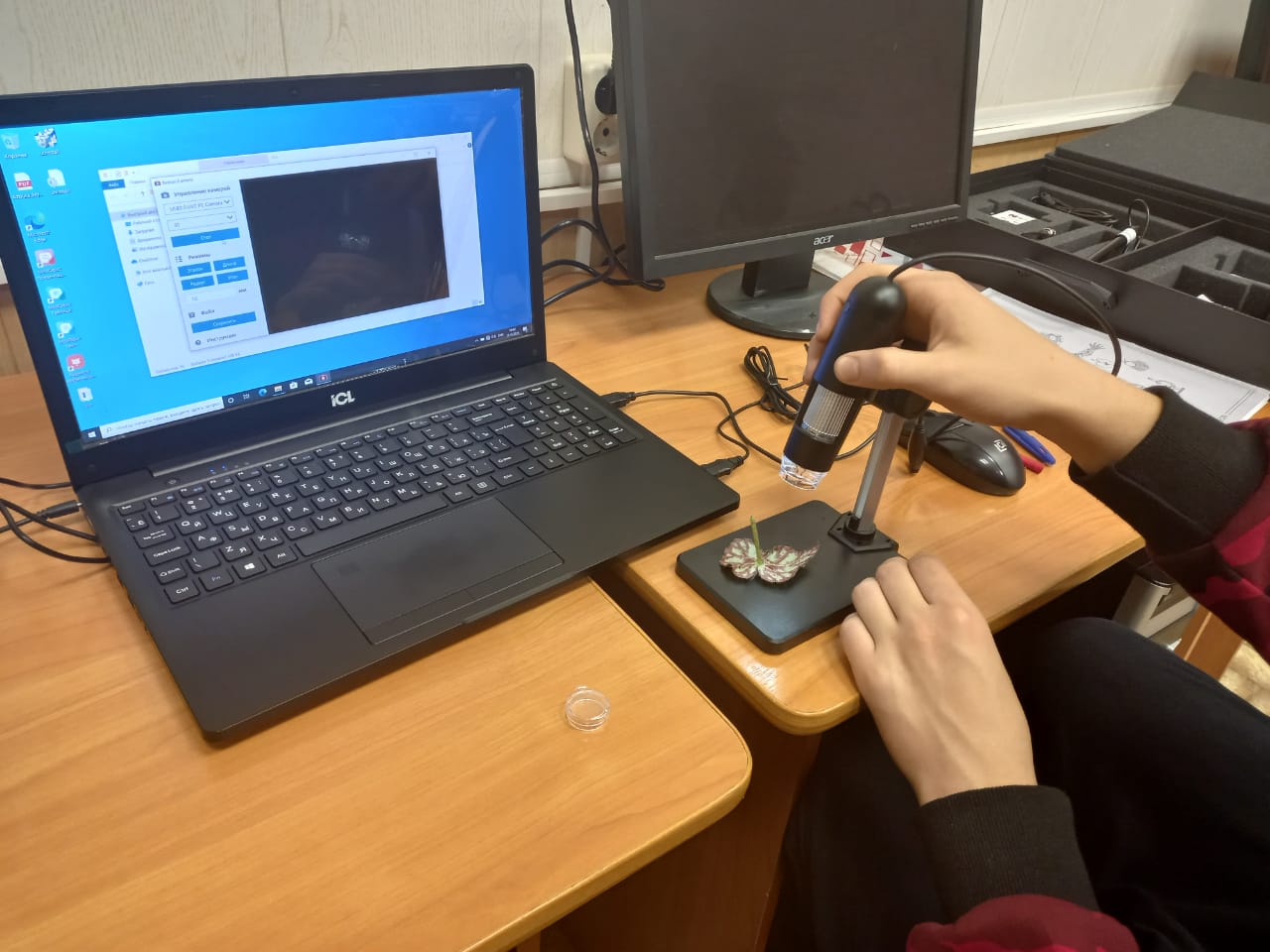 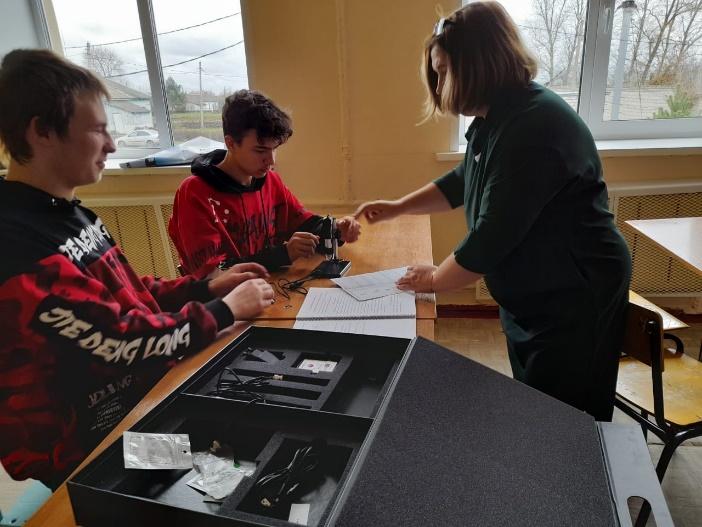 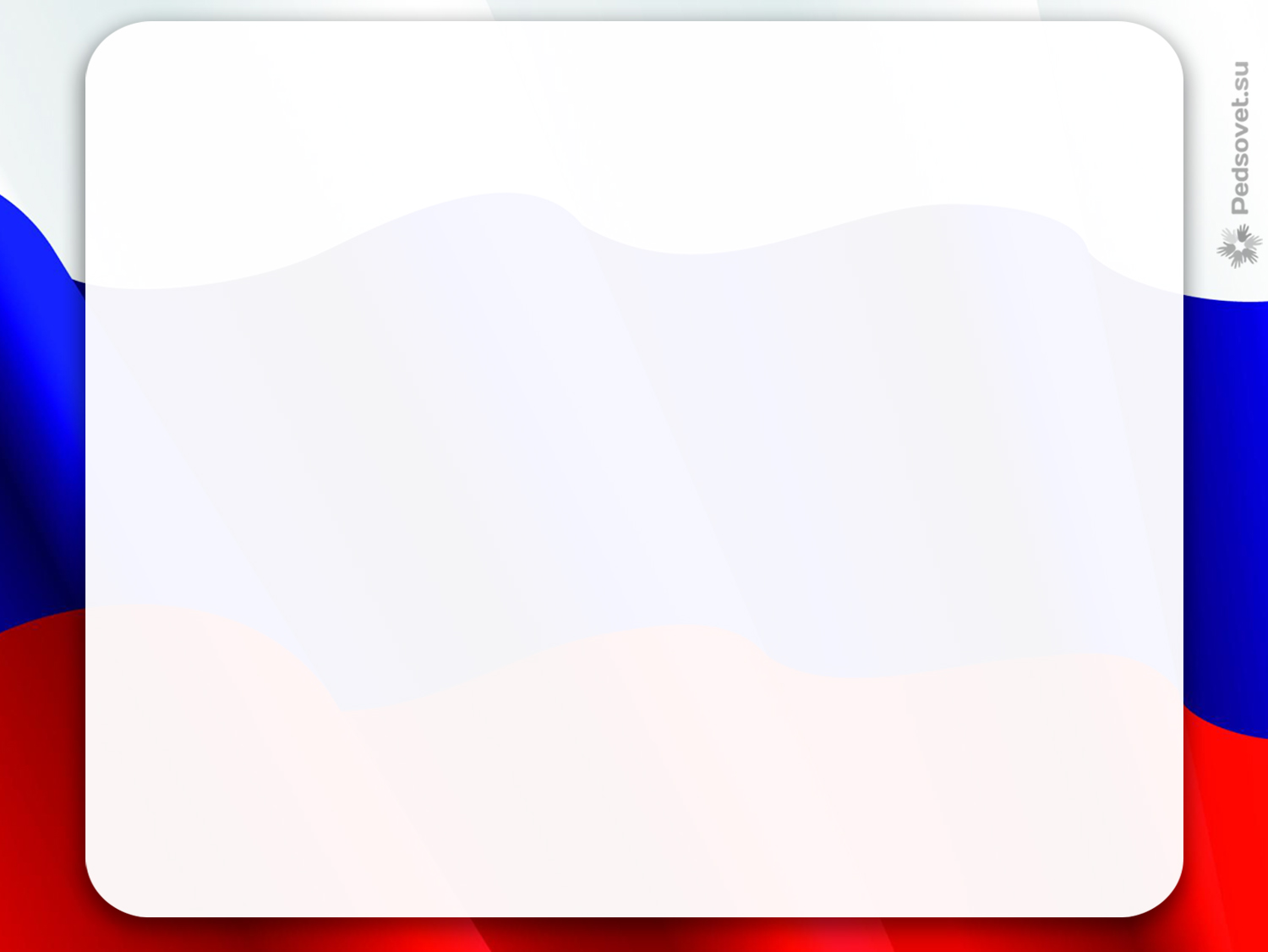 Учитель математики – победитель муниципального этапа конкурса «Учитель года -2021»
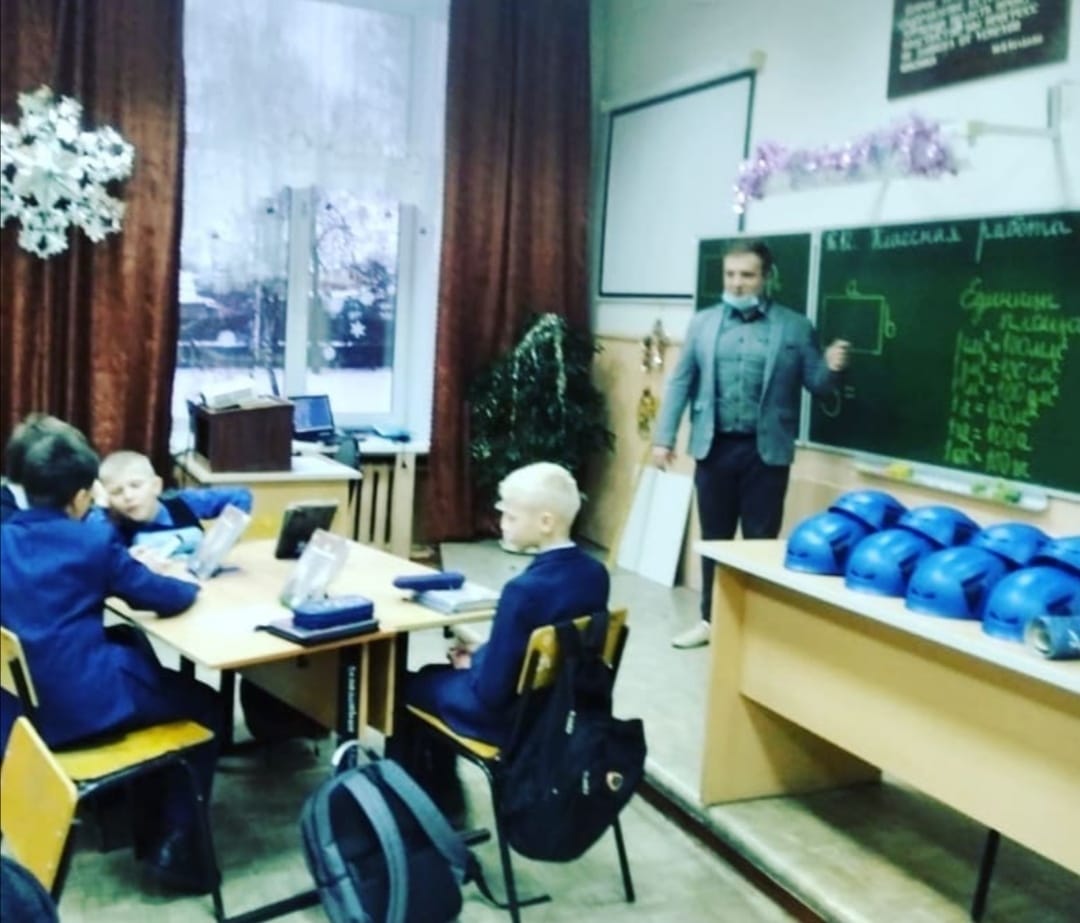 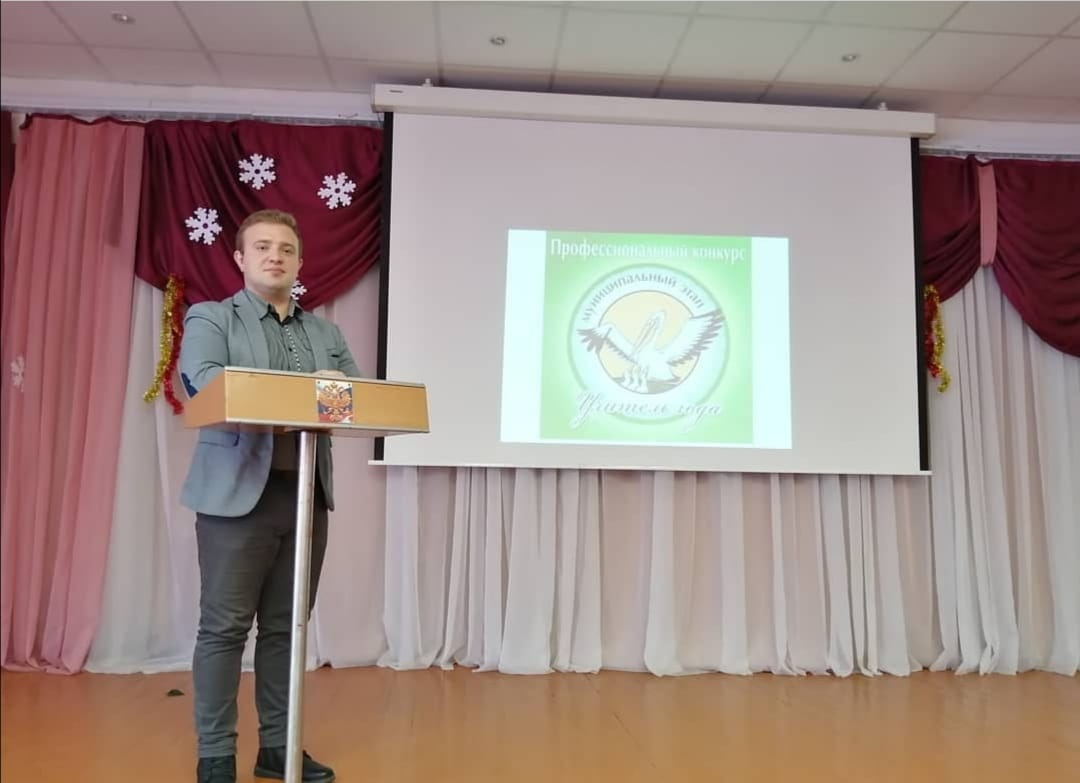 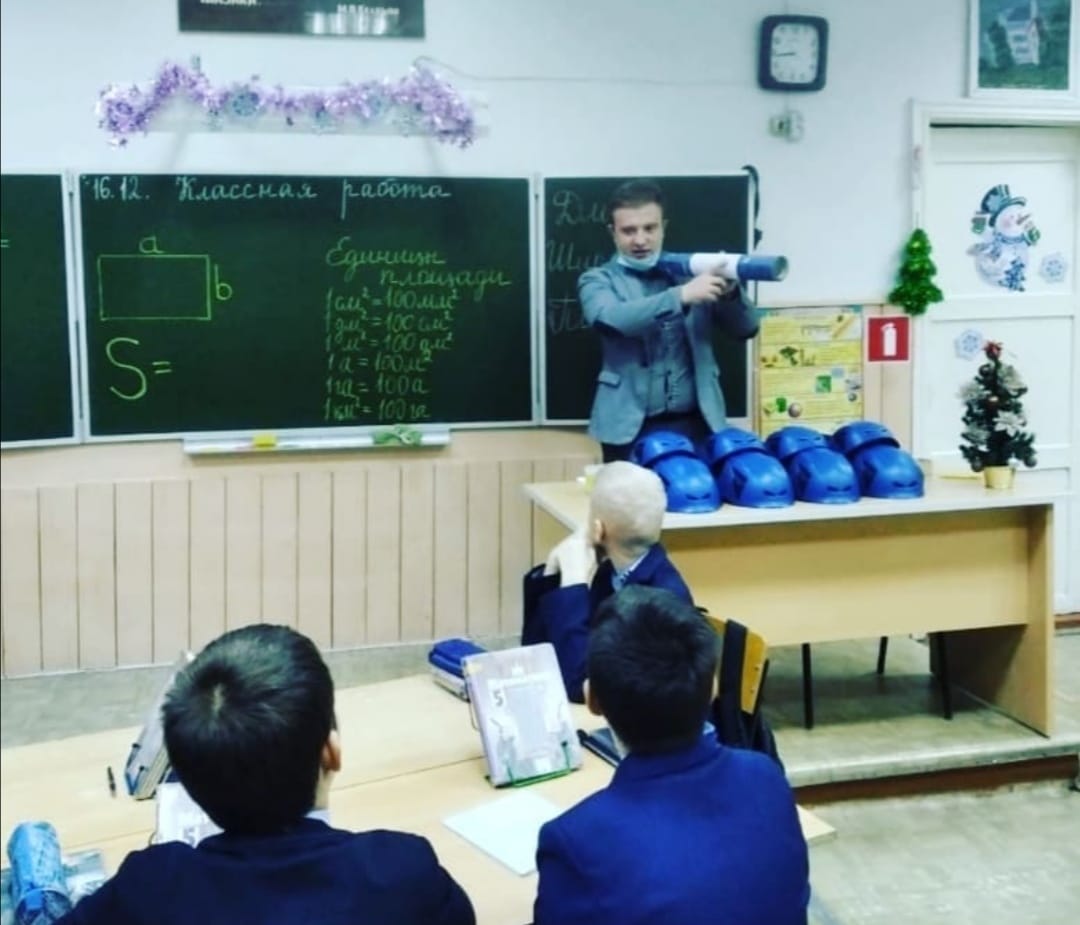 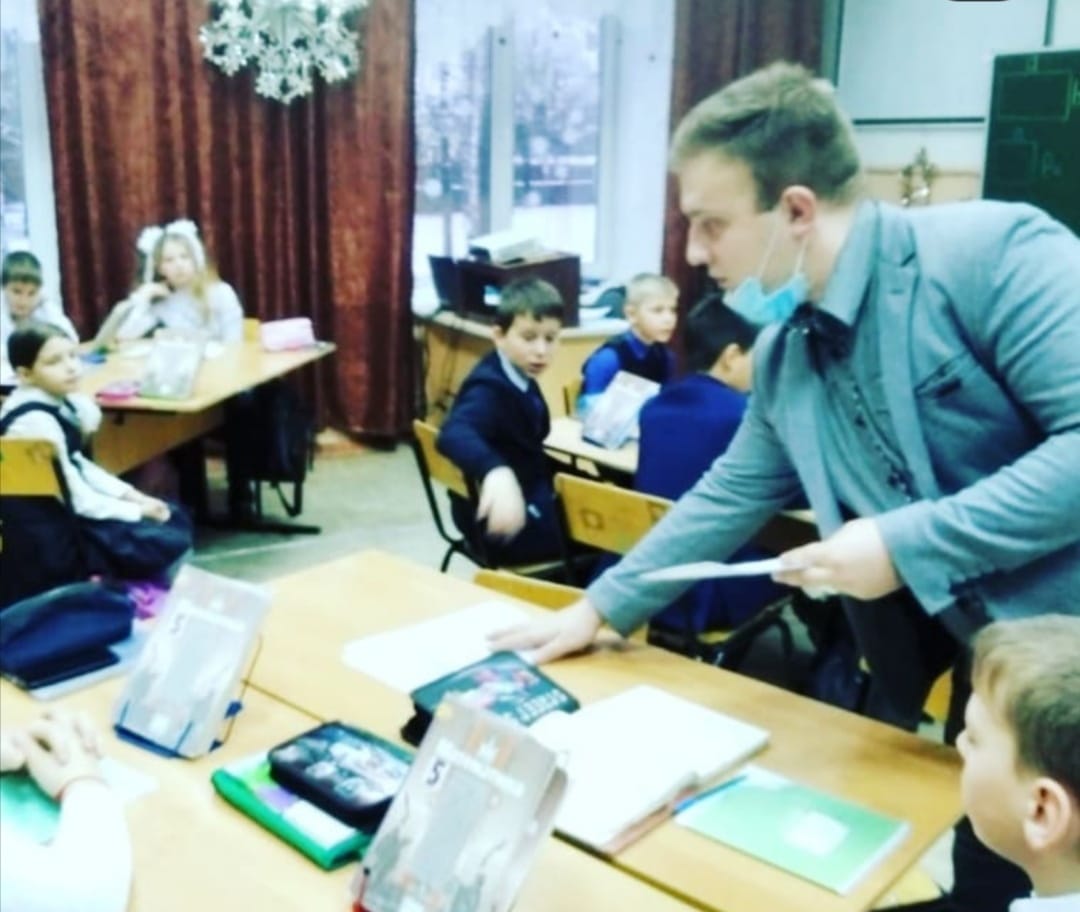 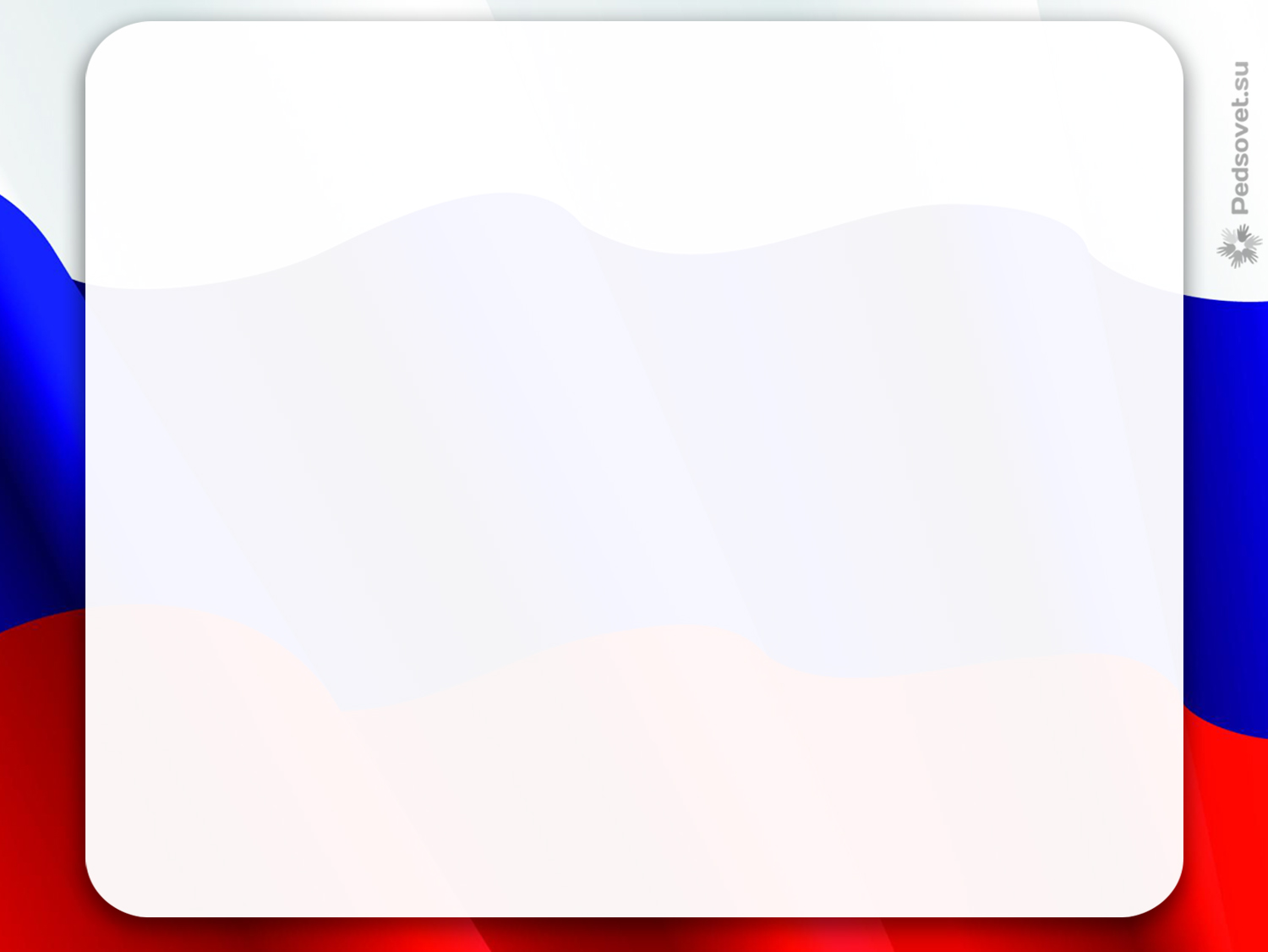 «Разработка и внедрение современной модели воспитания и социализации обучающихся как условие преодоления учебной неуспешности» «Школа- территория безопасности» через воспитание в современной школе: от программы к действиям».
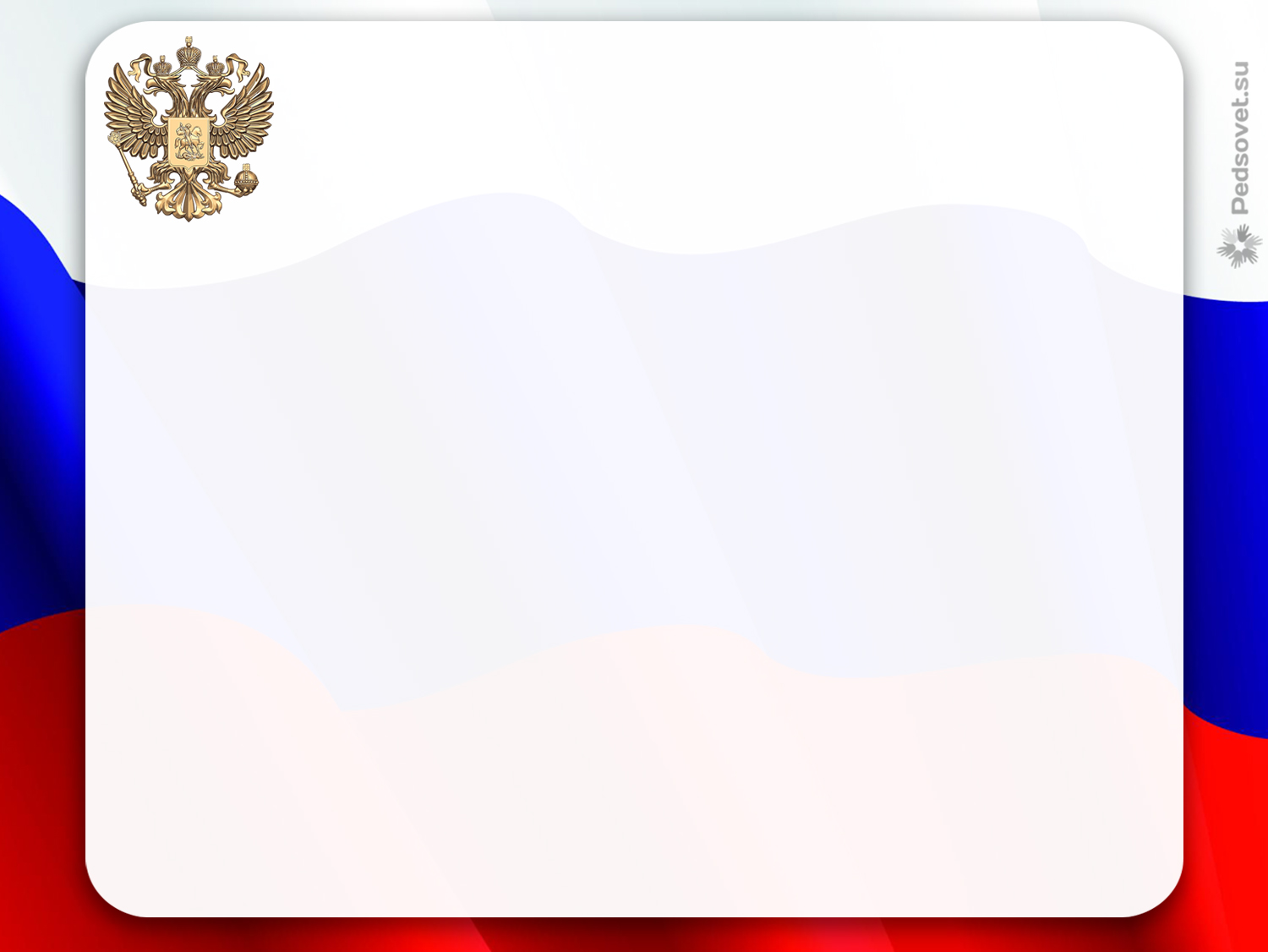 Дети являются важнейшим приоритетом государственной политики России.
Проблема безопасности детей сегодня является одной из самых серьезных, т.к. опасность подстерегает наших детей везде: на дороге, во дворе, в подъезде дома, да и в любом месте, где может находиться ребенок.







«В России вопросы воспитания детей, укрепления семейных ценностей – в числе ключевых общенациональных приоритетов. Важно, чтобы каждый ребенок рос здоровым, в безопасности, счастливым, был окружён заботой и любовью»
В.В.Путин
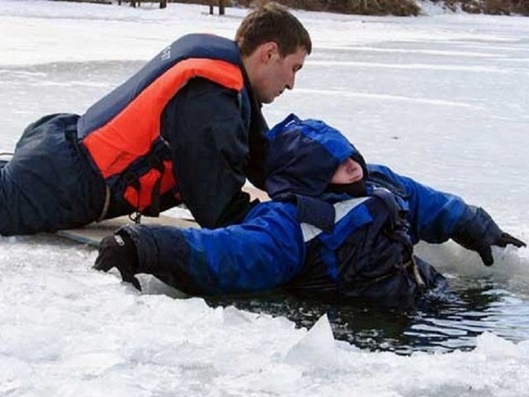 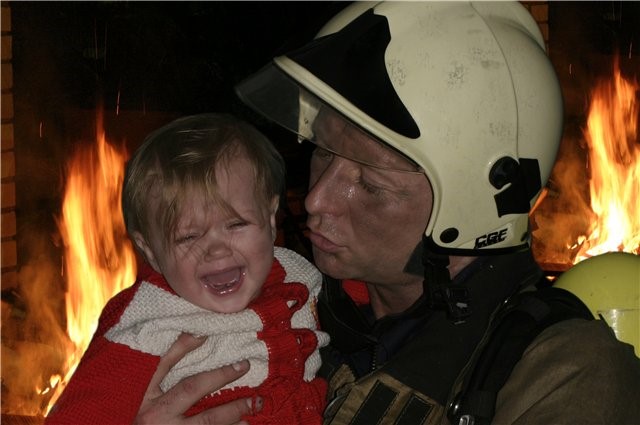 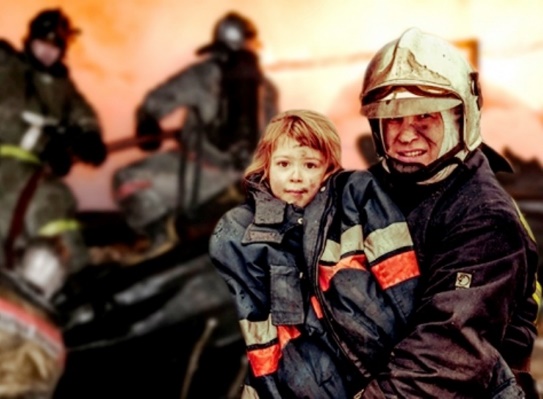 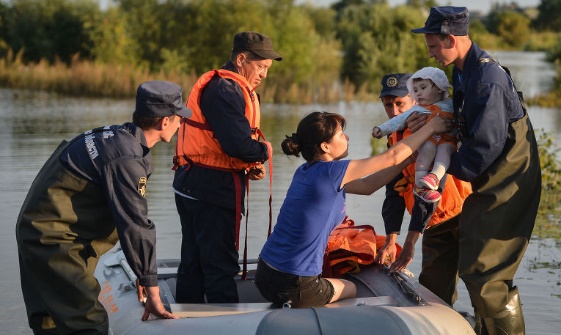 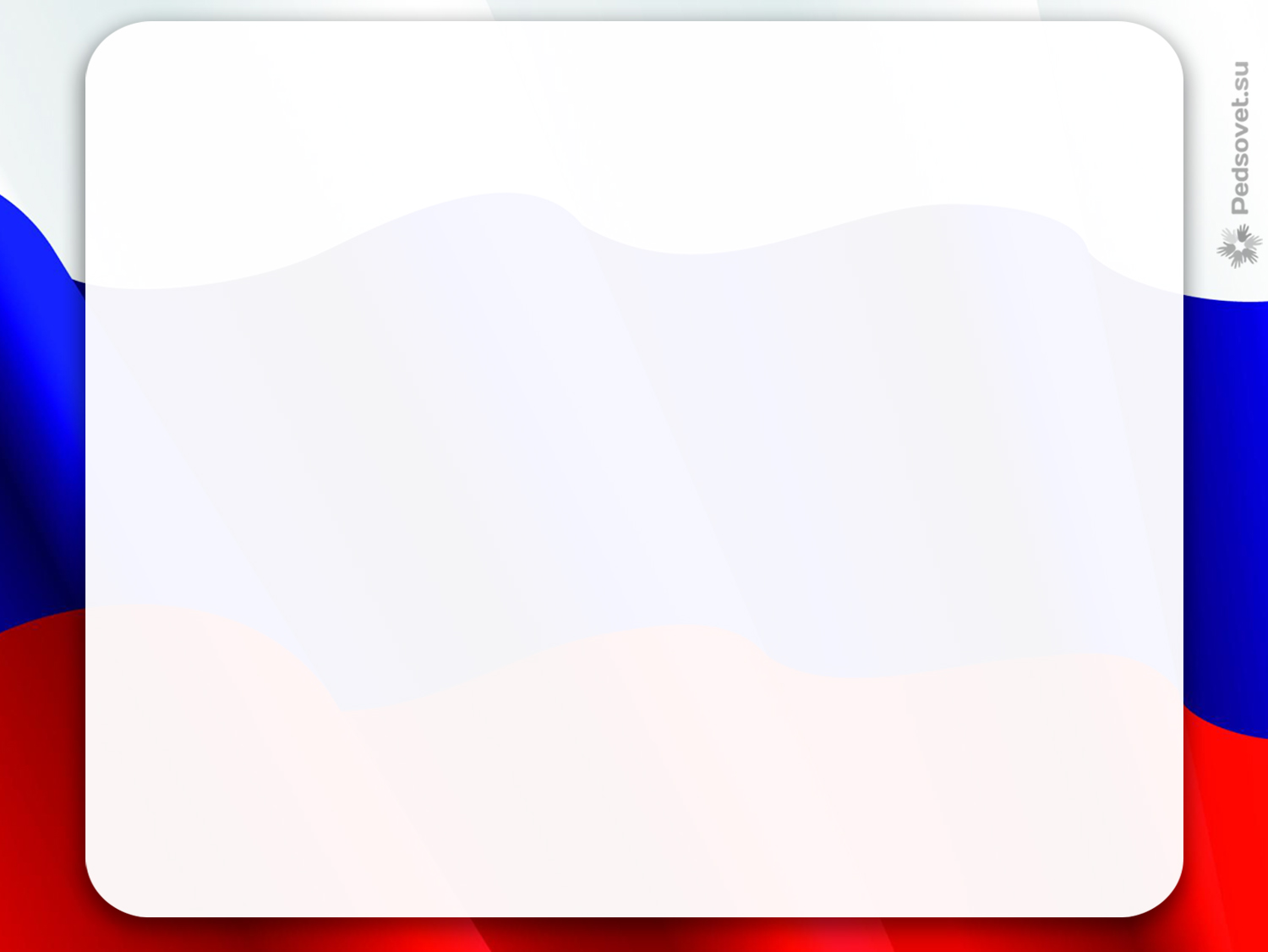 Цели : 1. Разработка и реализация эффективной образовательной модели, обеспечивающей воспитание, социально- педагогическую поддержку становления и развития высоконравственного, ответственного, творческого, инициативного и компетентного гражданина России, принимающего судьбу Отечества как свою личную, осознающего ответственность за настоящее и будущее своей страны, укорененного в духовных и культурных традициях многонационального народа Российской Федерации; освоение знаний детьми школьного возраста о безопасном поведении в опасных и чрезвычайных ситуациях природного, техногенного и социального характера; о здоровье и здоровом образе жизни, развитие черт личности, необходимых для безопасного поведения в чрезвычайных ситуациях, бдительности по предотвращению актов терроризма; потребности ведения здорового образа жизни.    2. Освоение механизмов внедрения апробированного опыта в других образовательных учреждениях.
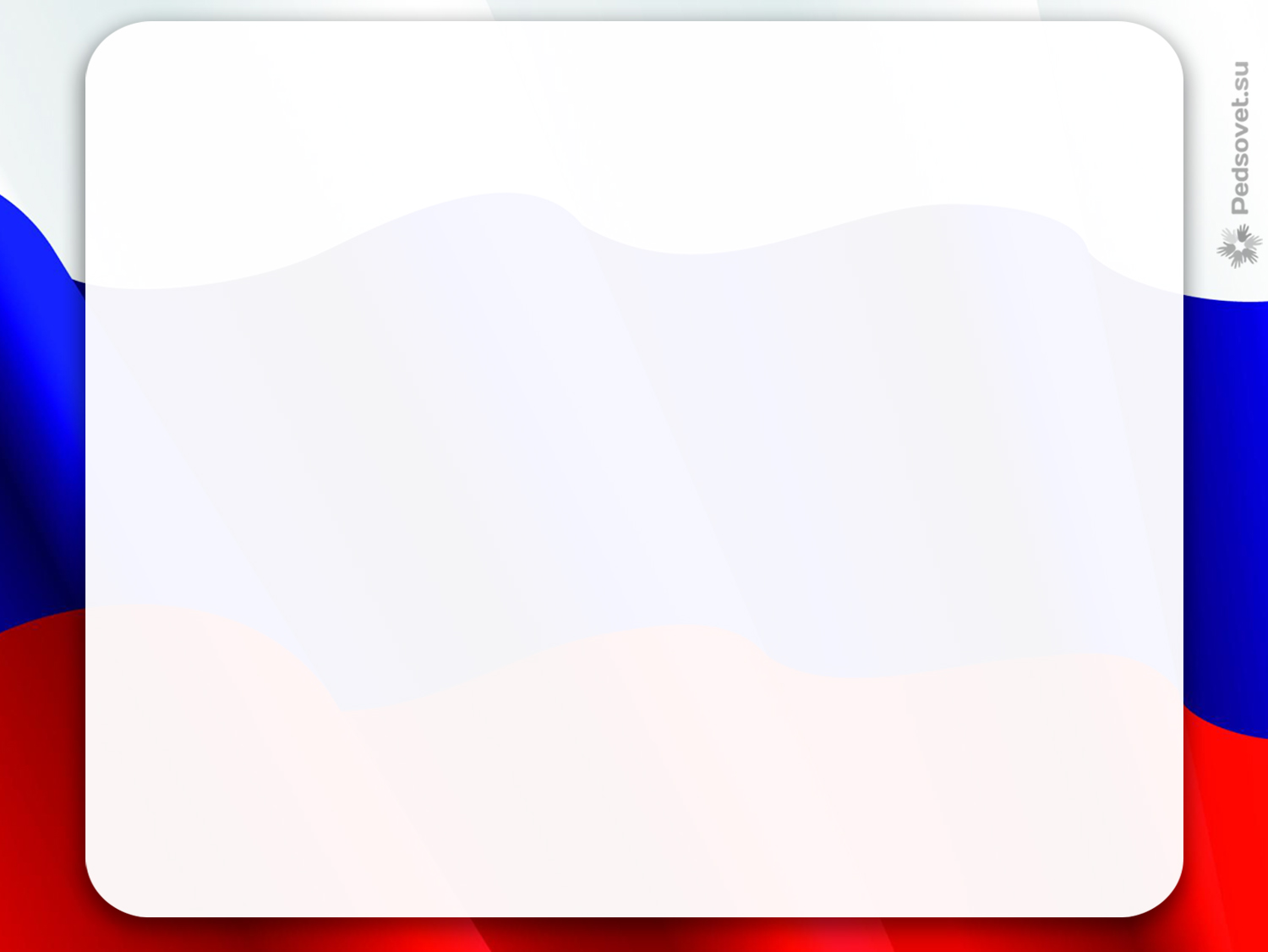 Задачи: 1.Социализация обучающихся в современных условиях с учётом заказа общества, родителей и их законных представителей; 2. Систематизация знаний школьников в области безопасности жизнедеятельности, полученные учащимися в процессе обучения и воспитания в школе;3. Создание у обучающихся правильного представления о личной безопасности;4.  Расширение знаний и приобретение практических навыков поведения при попадании в экстремальные и чрезвычайные ситуации.5. Проведение информационной кампании для увеличения количества участников (направление писем в региональные министерства, департаменты образования, анонсирование в СМИ)6.Учёт интересов, возможностей и потребностей каждого учащегося; 7.Обеспечение психолого-педагогического, диагностико-коррекционного сопровождения воспитательного процесса; 8. Запись образовательного видео-, аудиоконтента, подготовка образовательного наполнения (материал лекций, роликов, дополнительная литература и информация) для последующей записи онлайн-курса ;9.Рост профессиональных и личностных достижений педагогов, реализация их творческого потенциала; 10. Проведение обучения школьников и родителей.11. Тиражирование опыта, распространение и обобщение инновационного опыта школы в области воспитательно-образовательной среды, способствующей формированию личности, готовой к успешной социализации в обществе в других  образовательных учреждений Брянской области
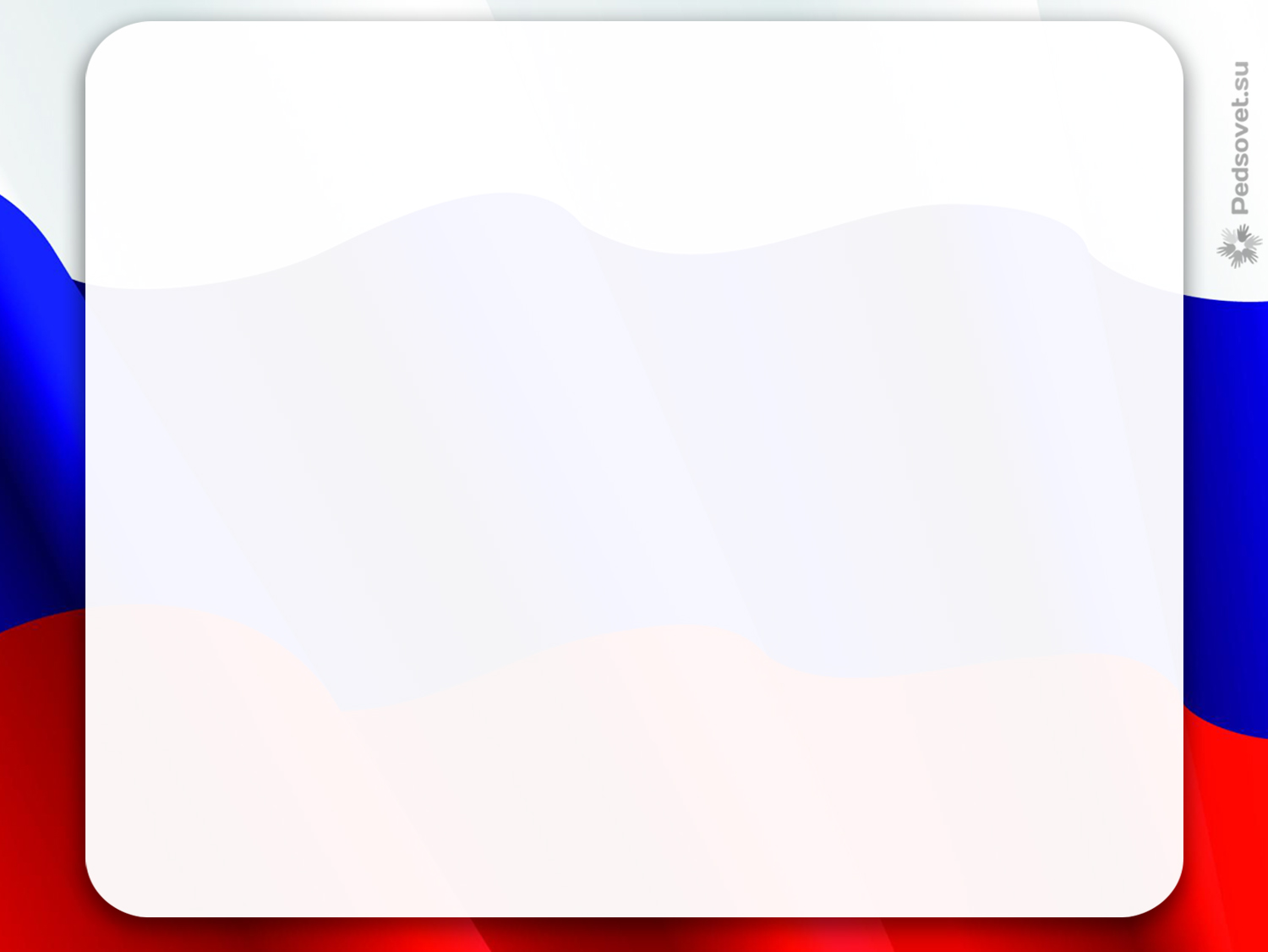 «Школа – территория  безопасности» мы предлагаем комплексный подход путем обучения детей и родителей основам безопасности
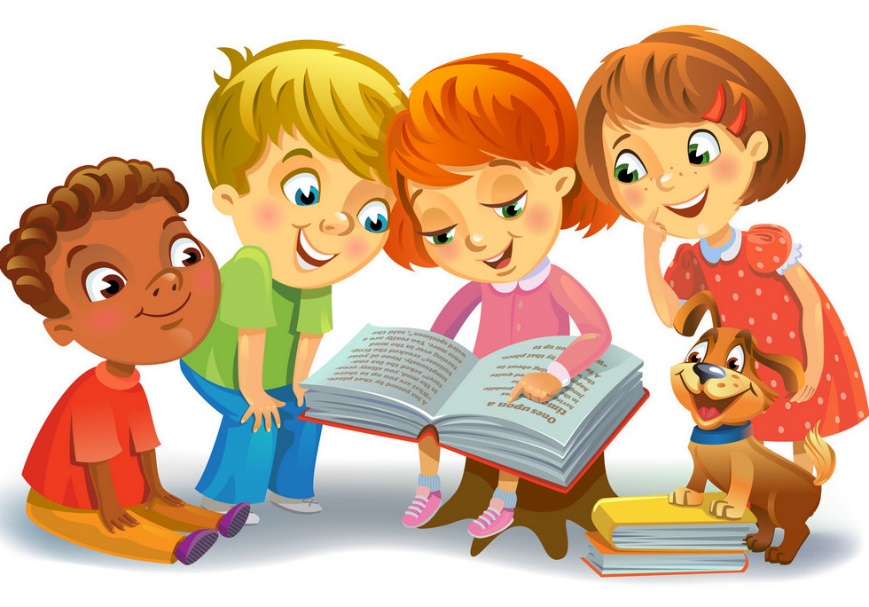 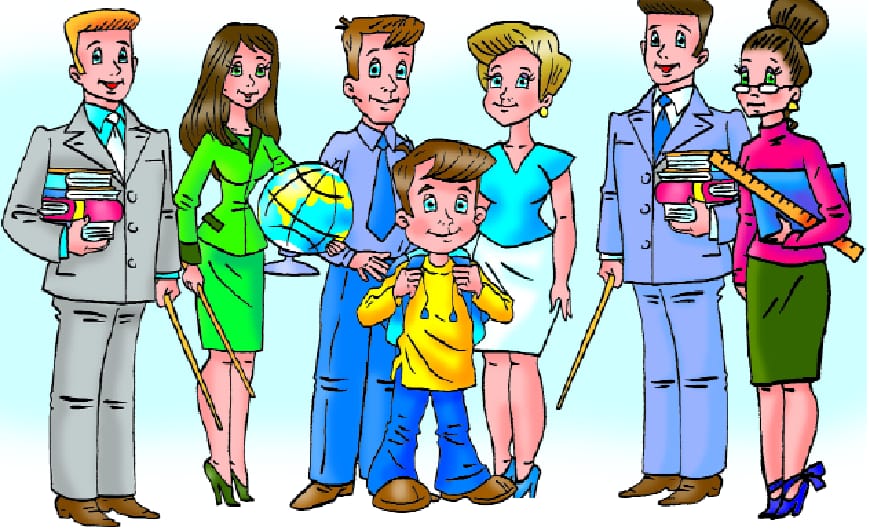 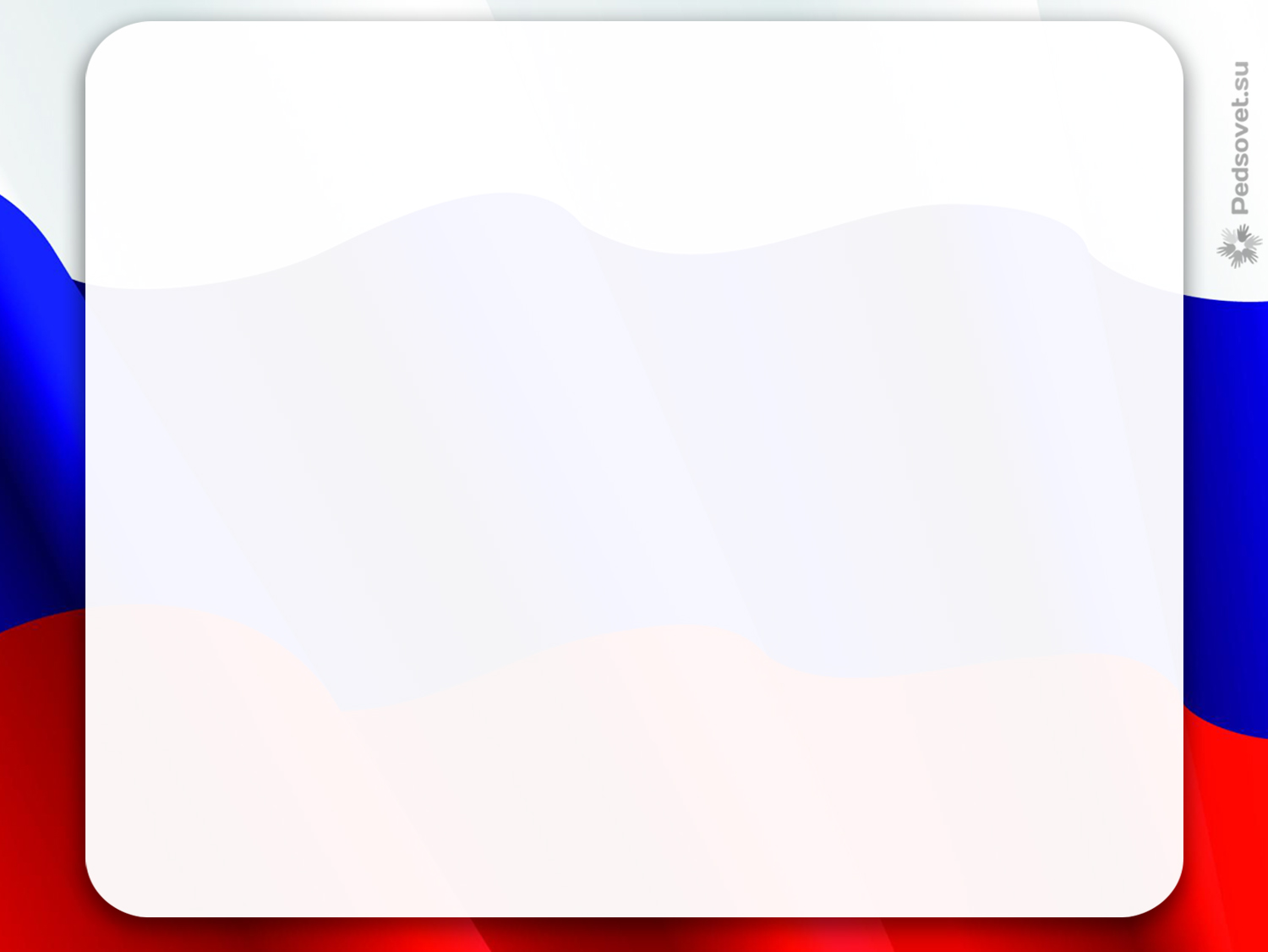 Ресурсы сегодняшнего дня
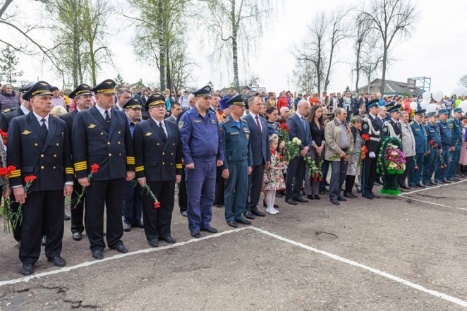 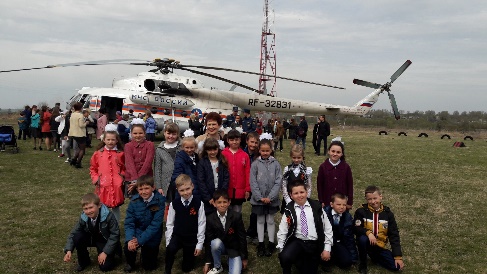 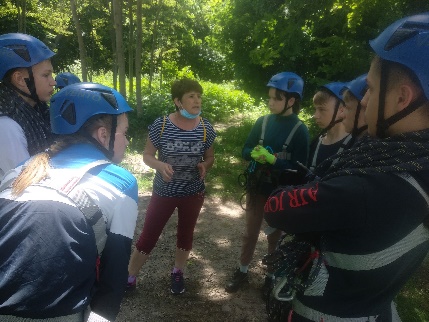 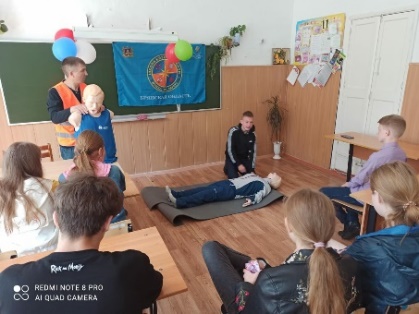 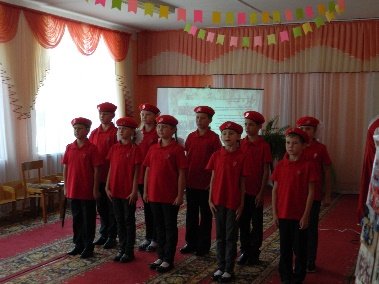 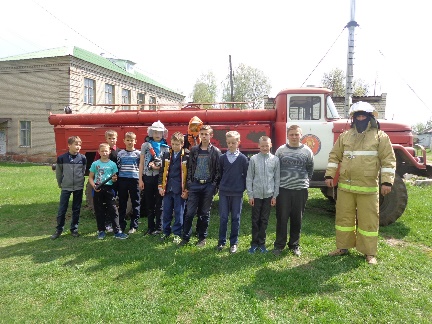 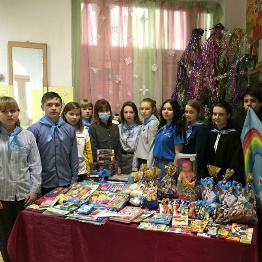 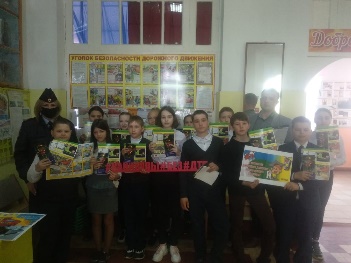 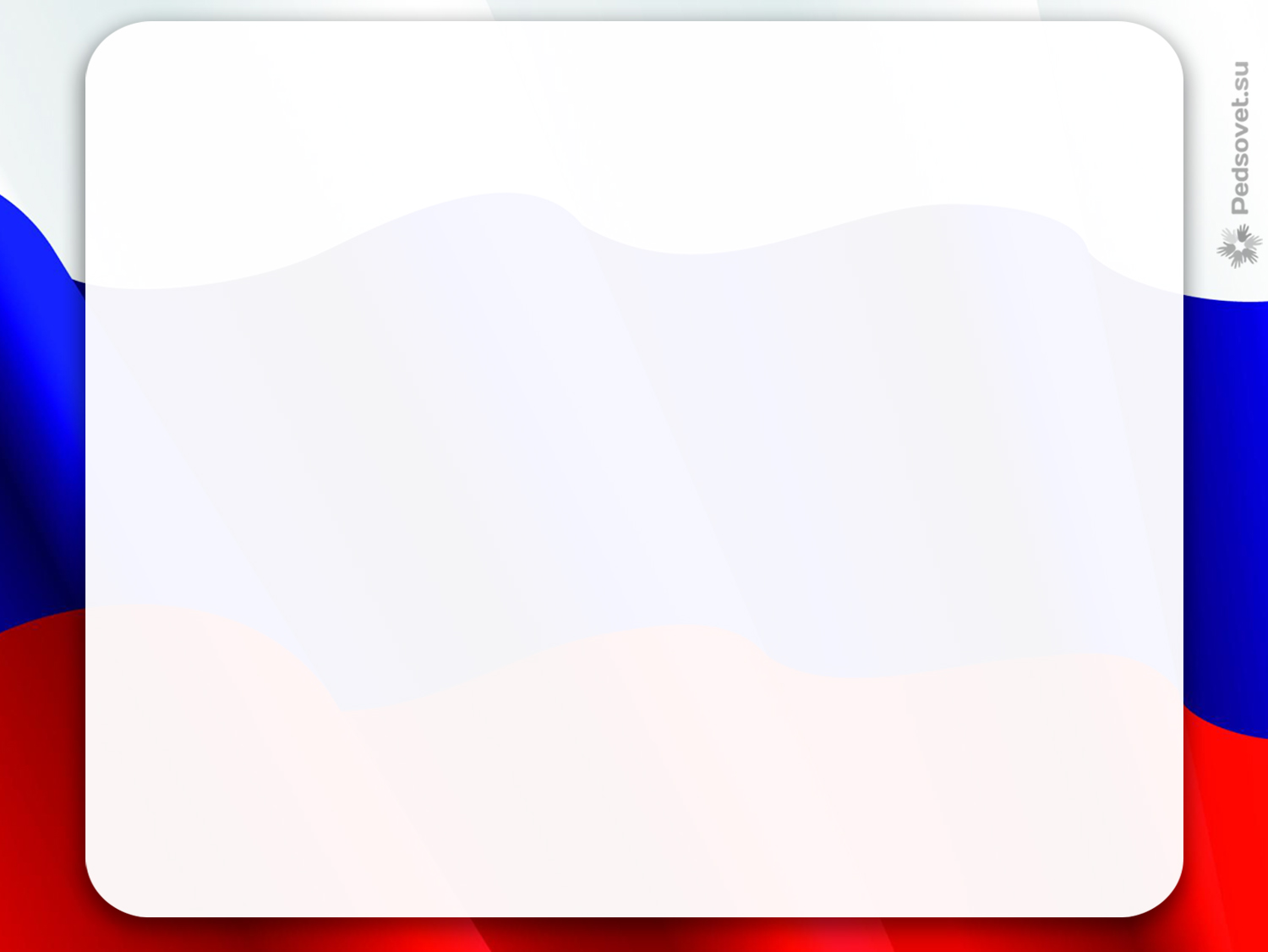 Социальное партнёрство
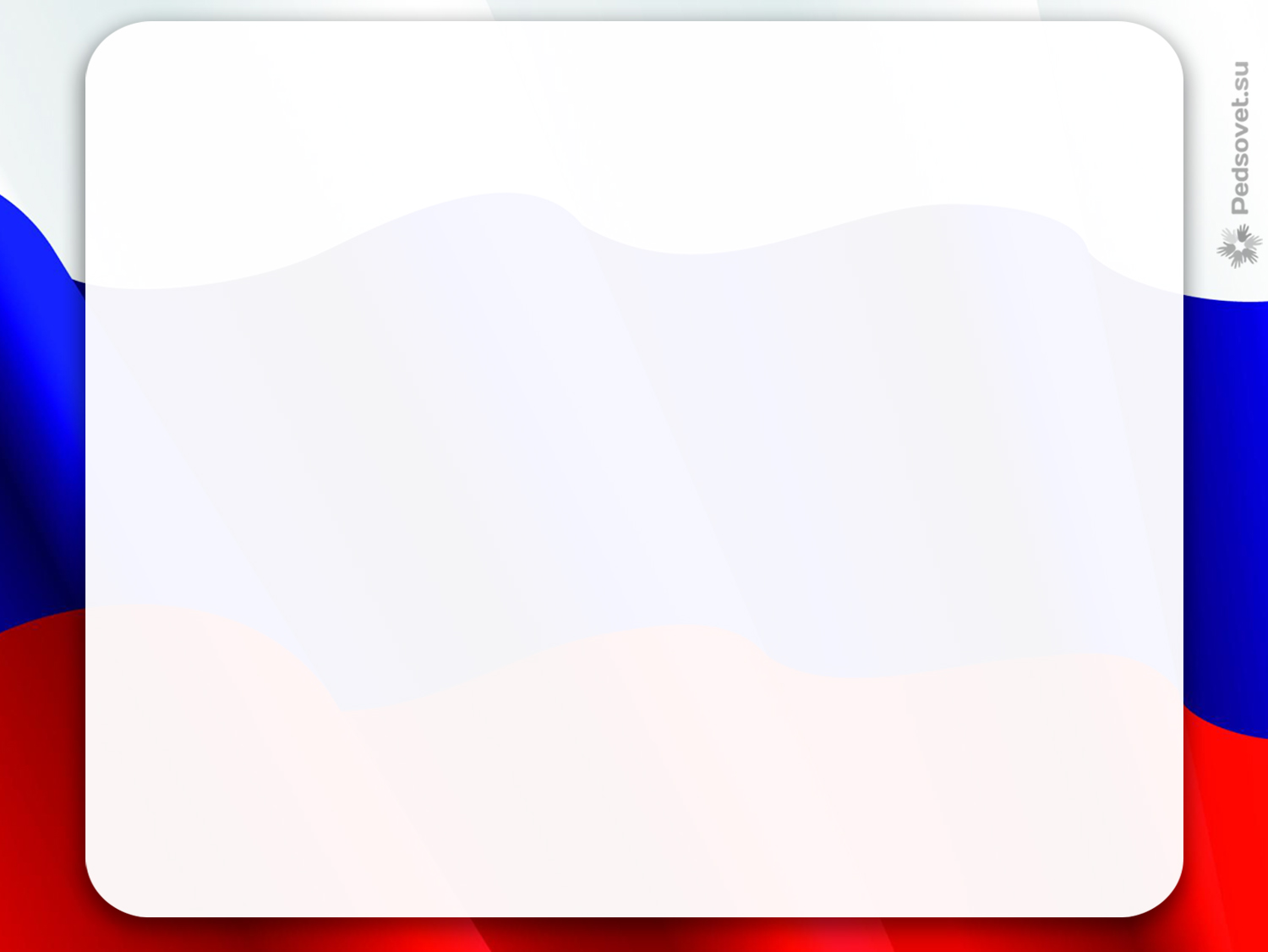 Сотрудничество между МБОУ Вельяминовская СОШ им. Л.С.Филина и ГУ МЧС России по Брянской области
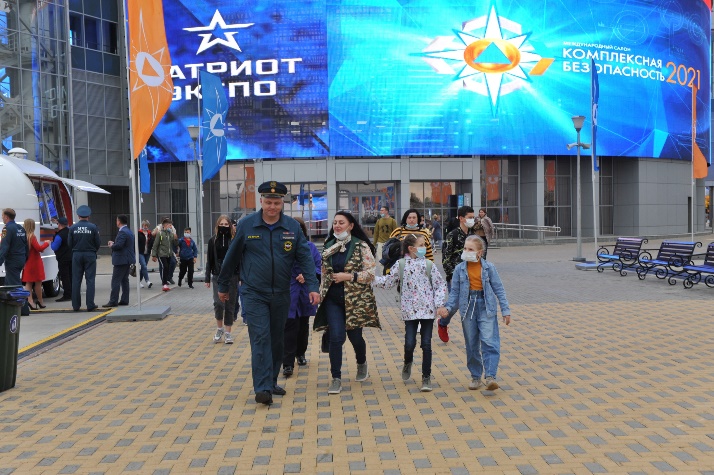 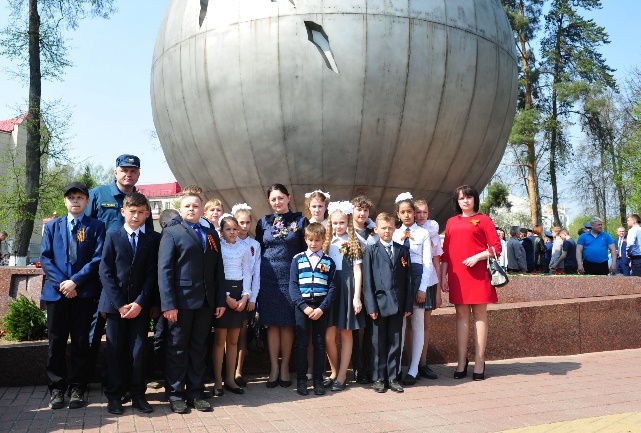 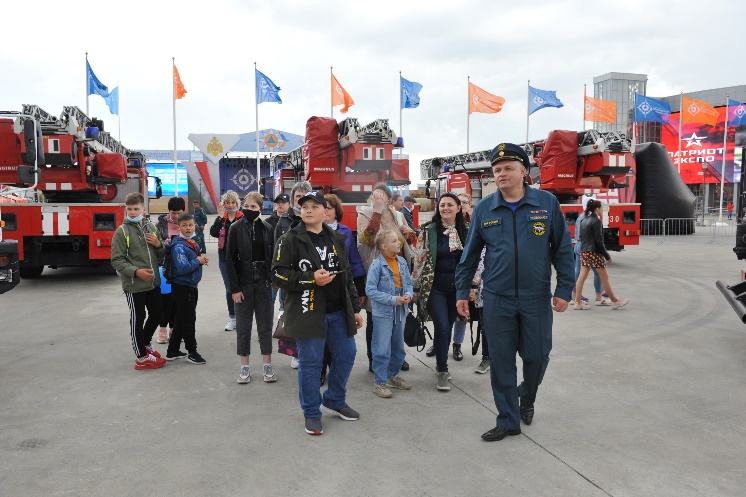 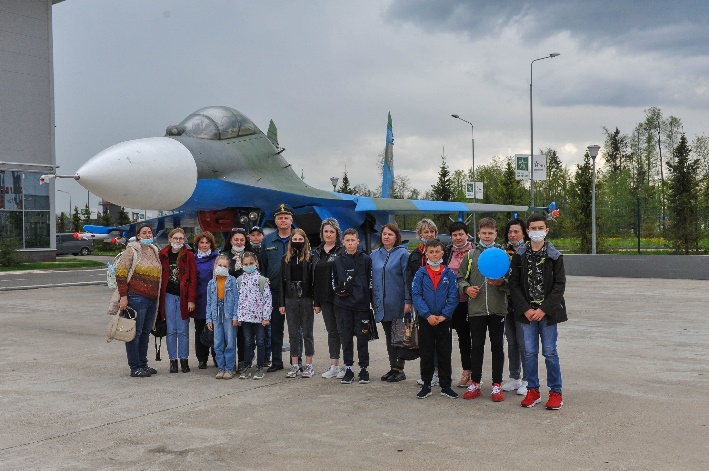 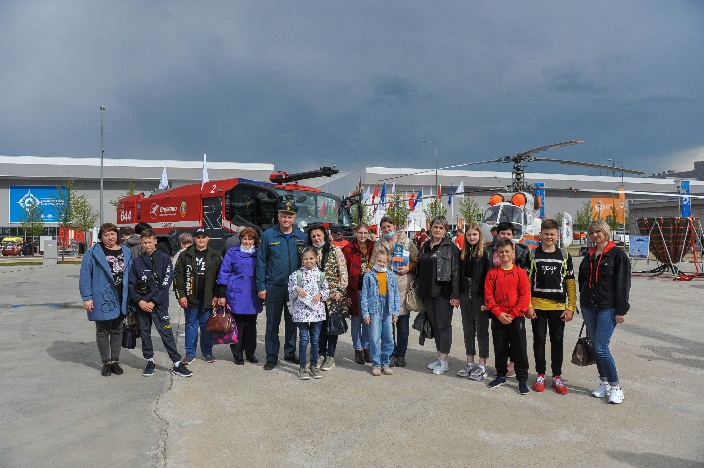 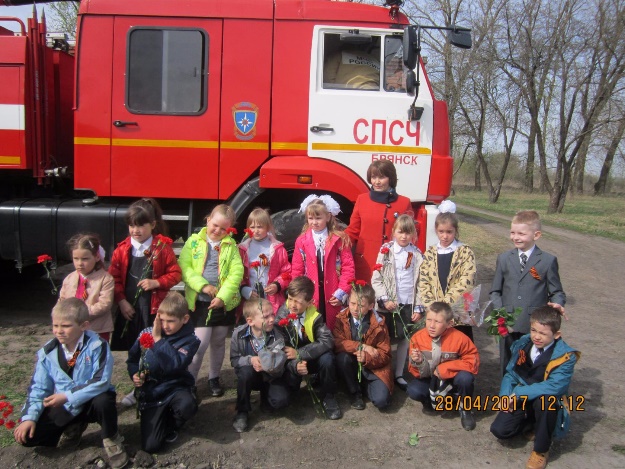 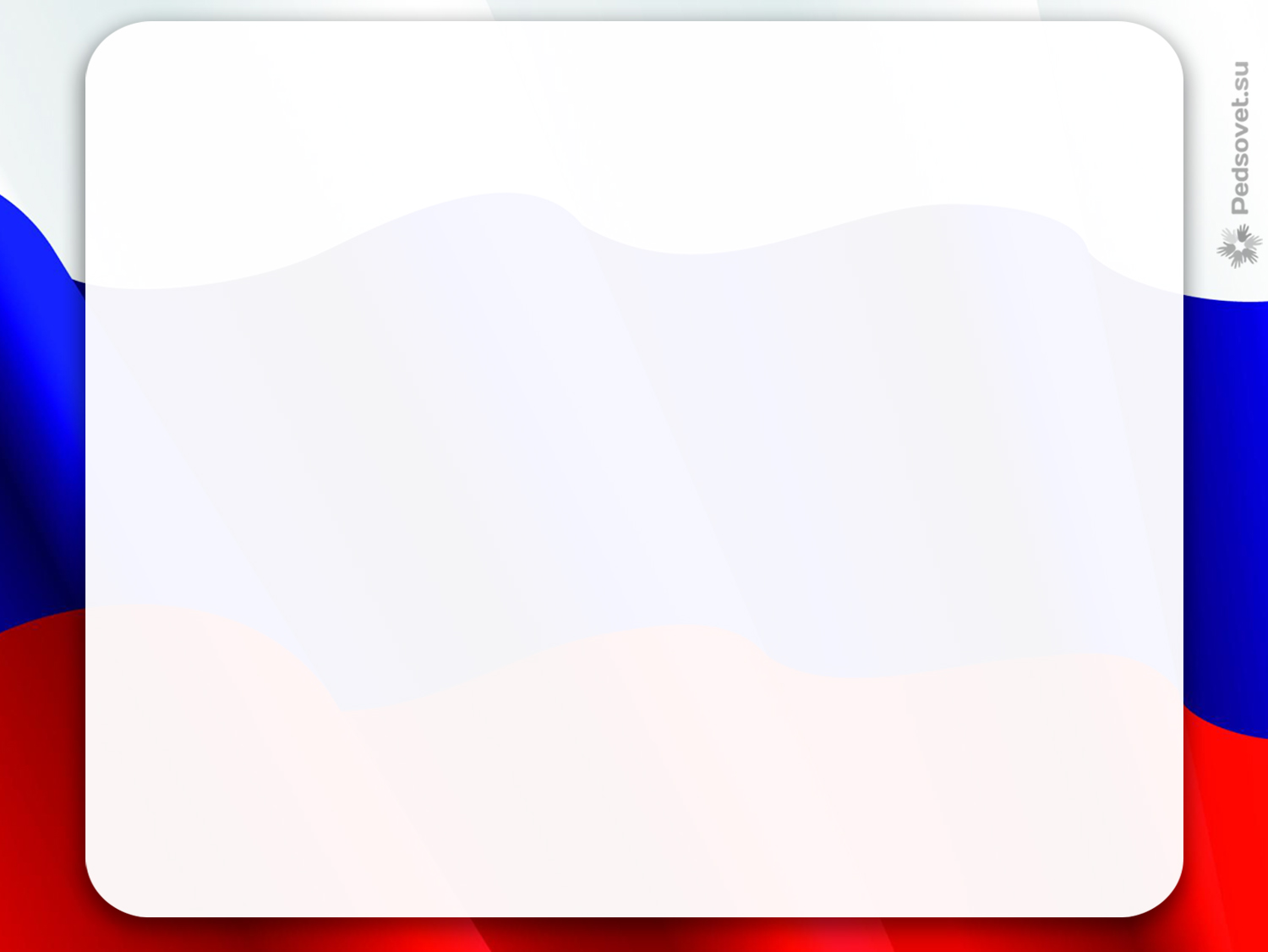 Сотрудничество между МБОУ Вельяминовская СОШ им. Л.С.Филина и ГУ МЧС России по Брянской областиОткрытие мемориальной доски командиру экипажа ИЛ-76 МЧС России
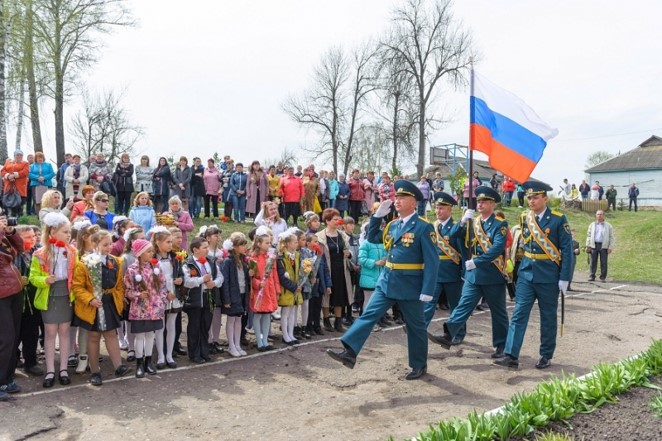 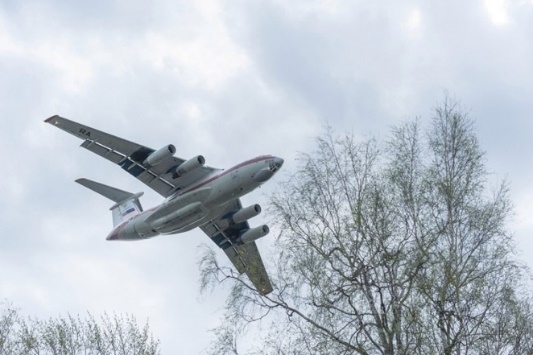 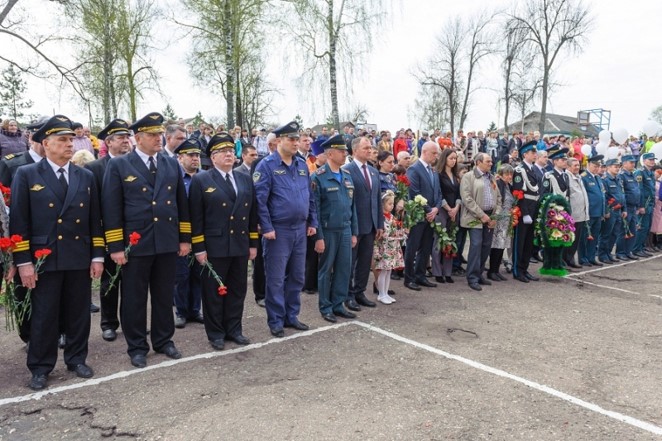 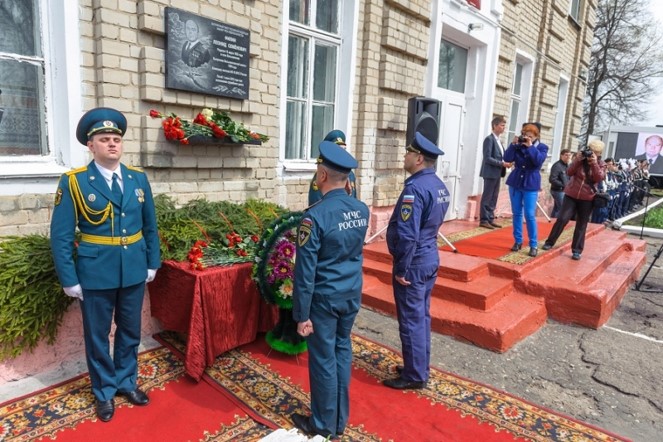 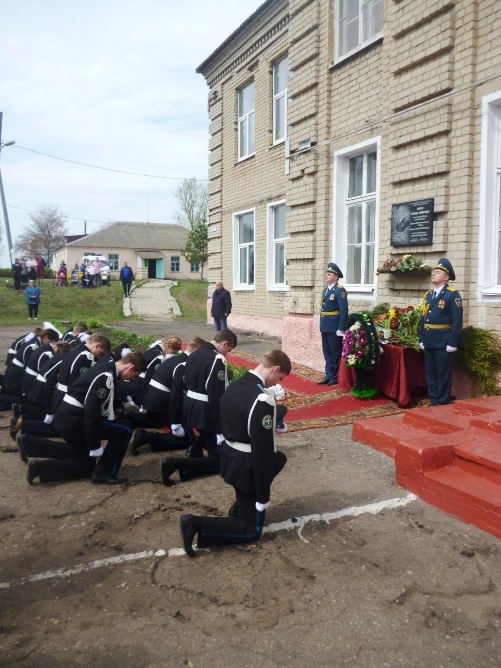 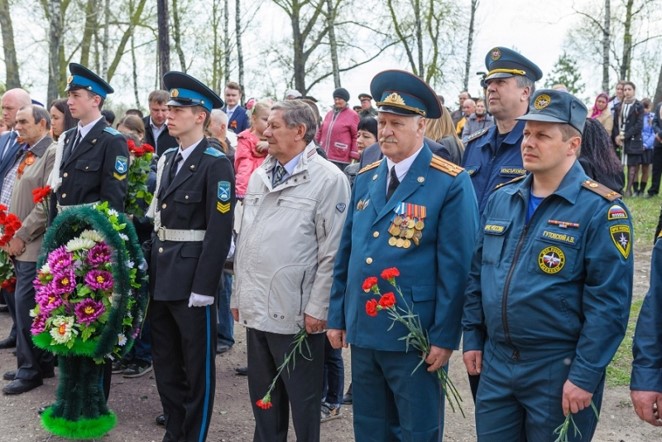 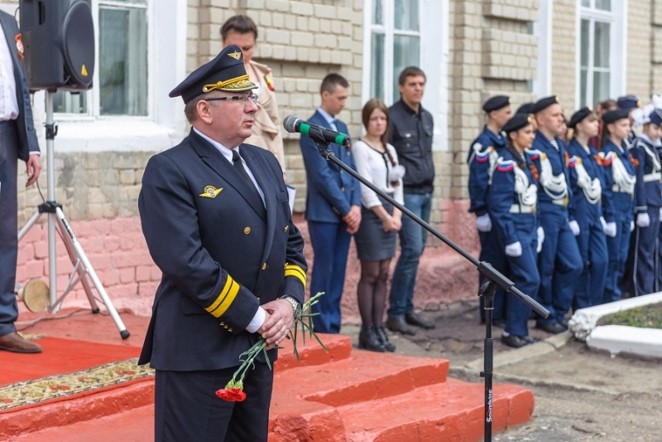 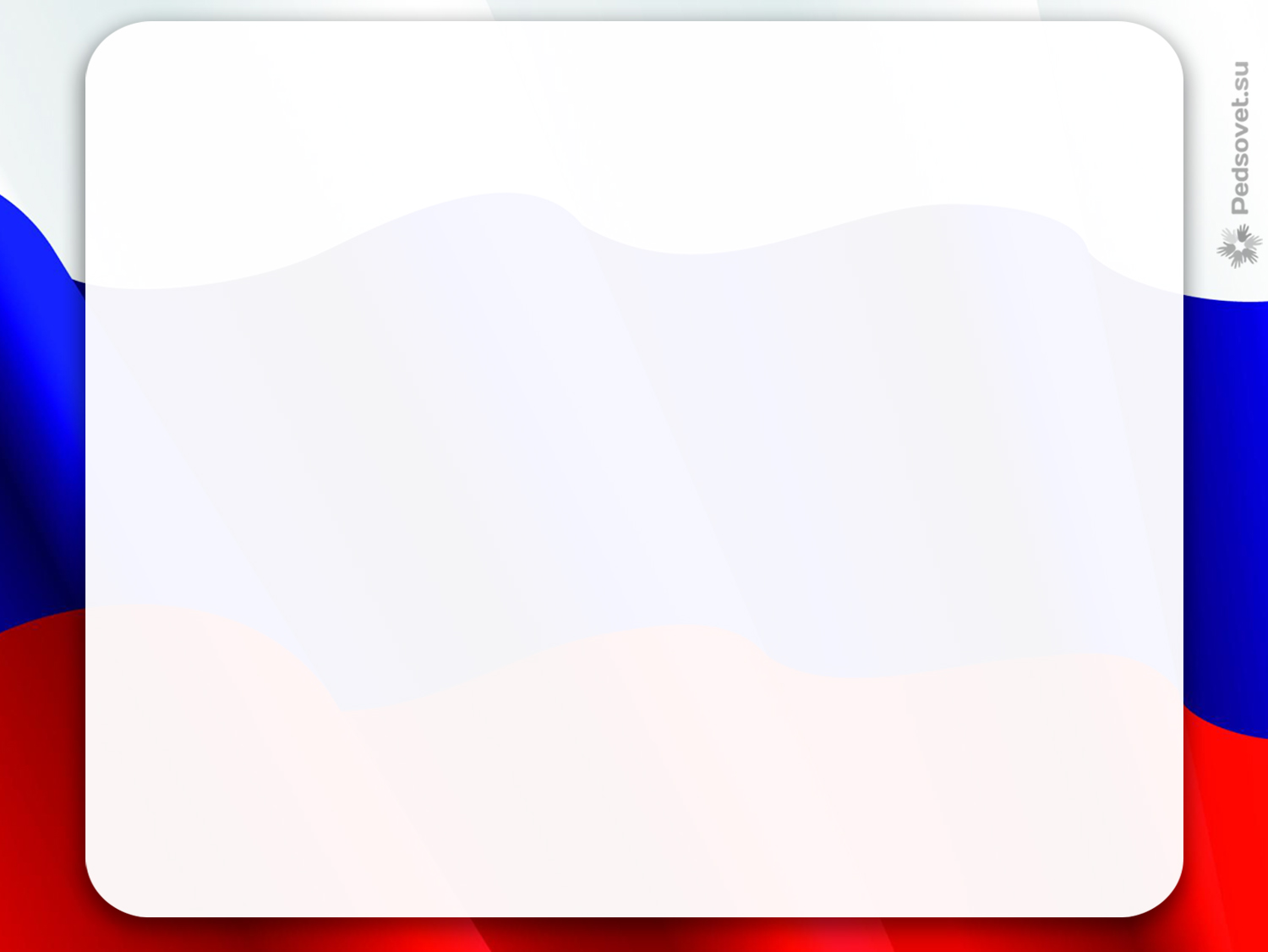 Сотрудничество между МБОУ Вельяминовская СОШ им. Л.С.Филина и ГУ МЧС России по Брянской области
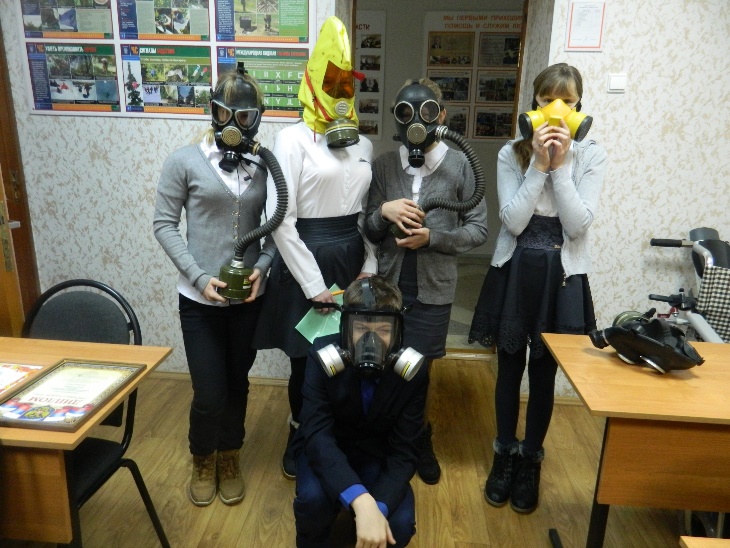 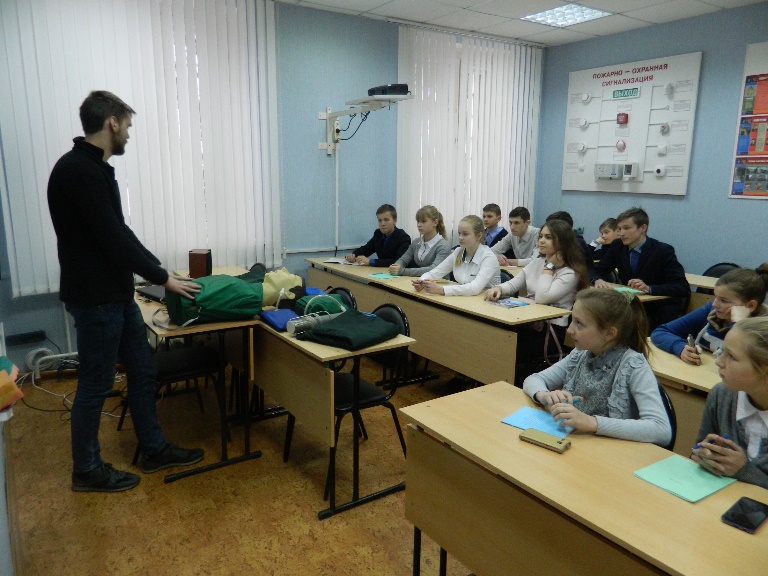 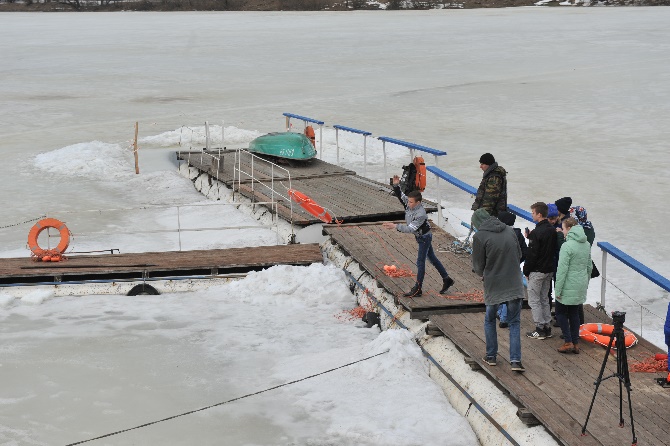 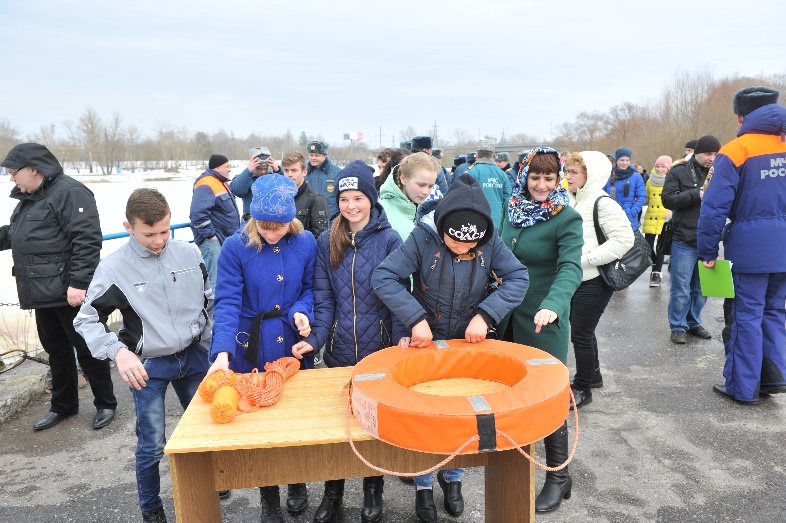 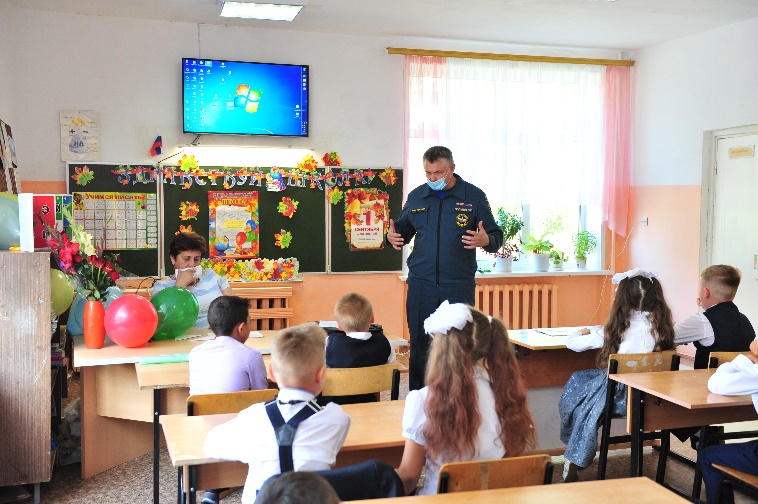 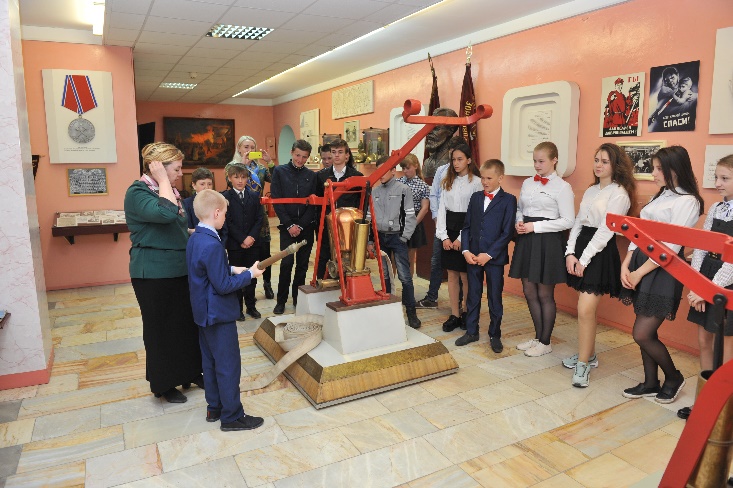 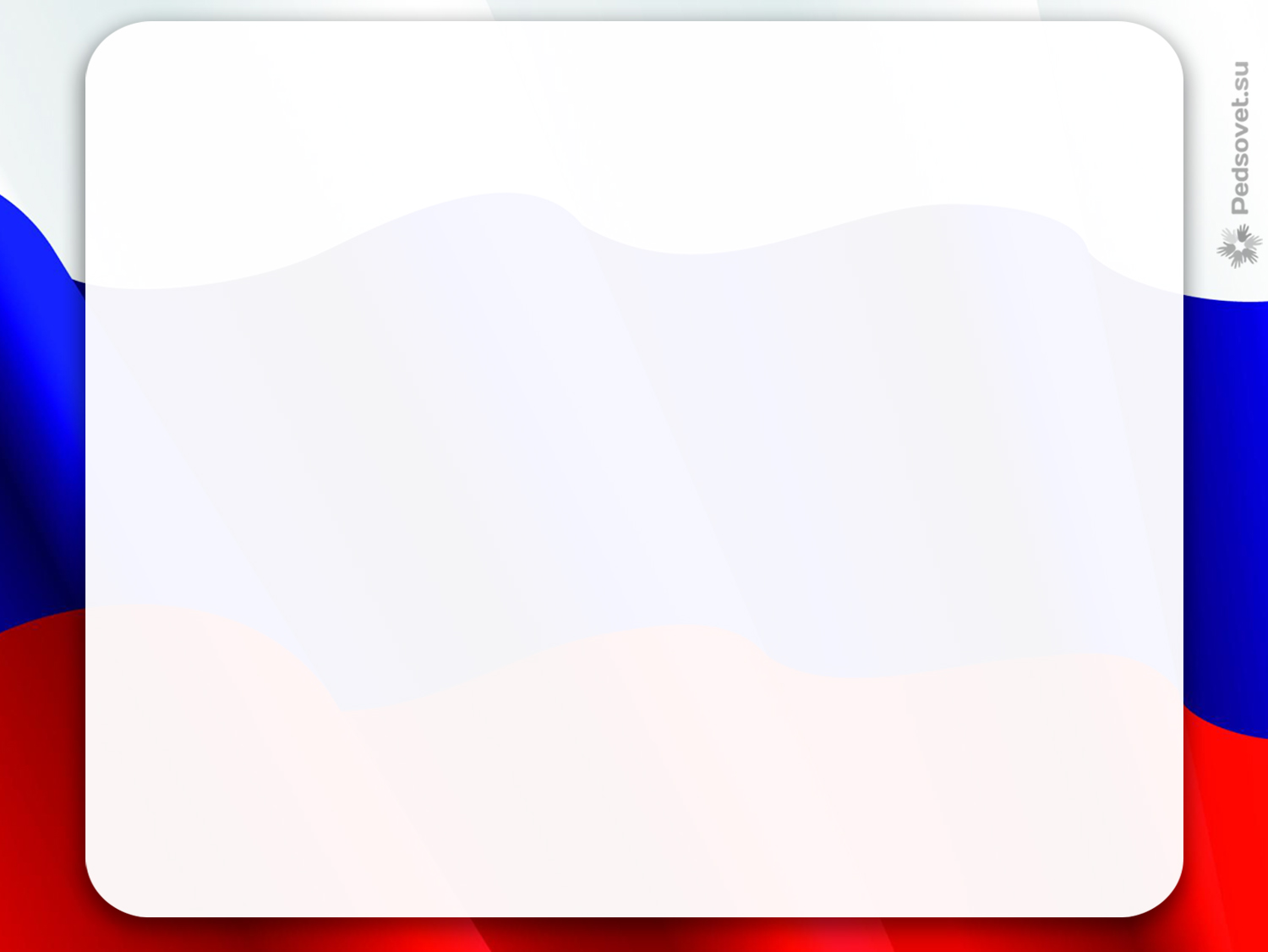 Сотрудничество между МБОУ Вельяминовская СОШ им. Л.С.Филина и ГУ МЧС России по Брянской области
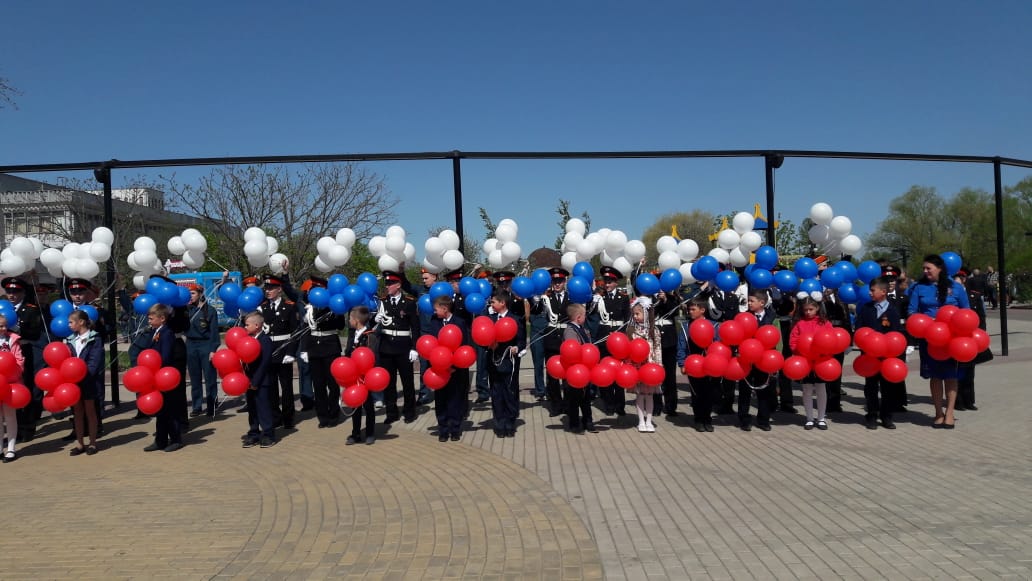 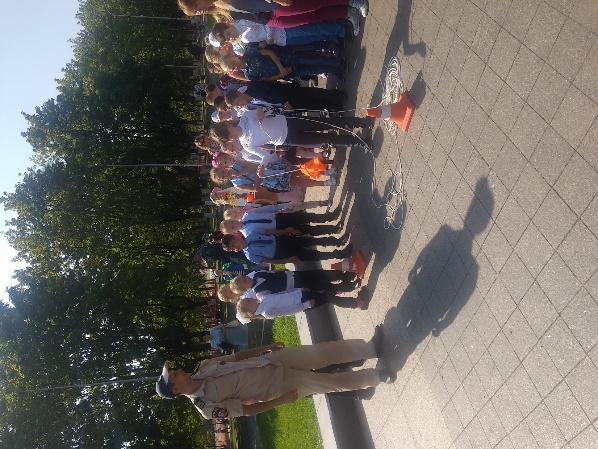 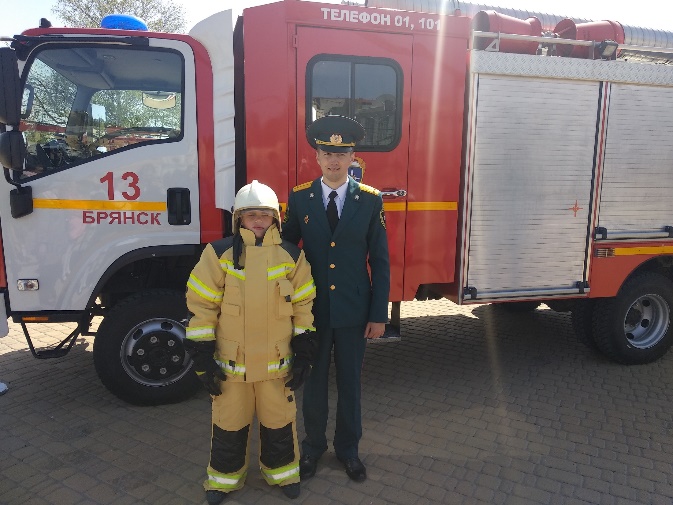 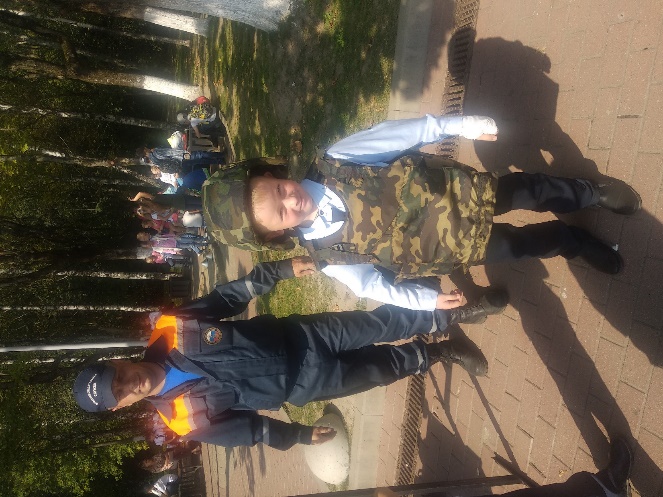 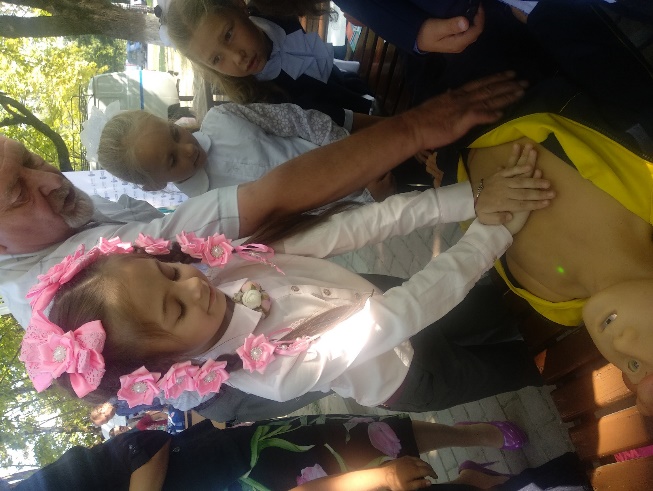 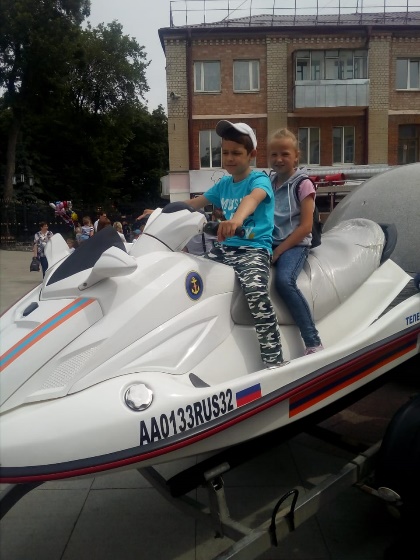 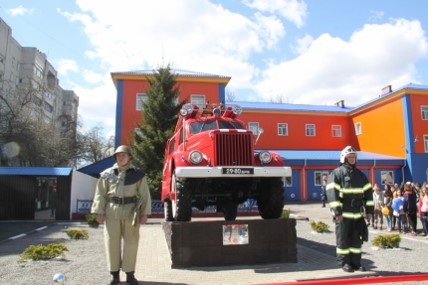 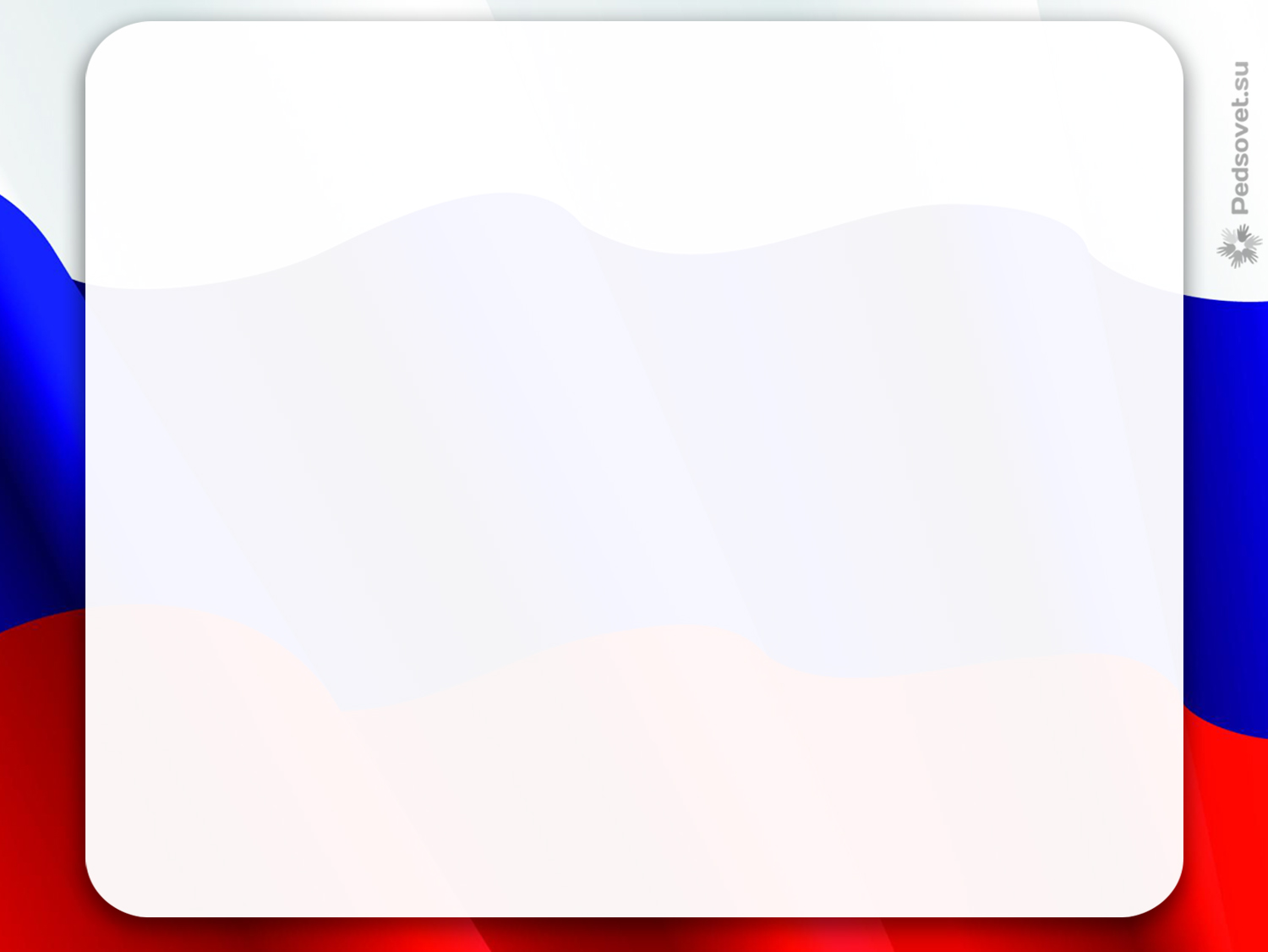 Сотрудничество между МБОУ Вельяминовская СОШ им. Л.С.Филина и ГУ МЧС России по Брянской области
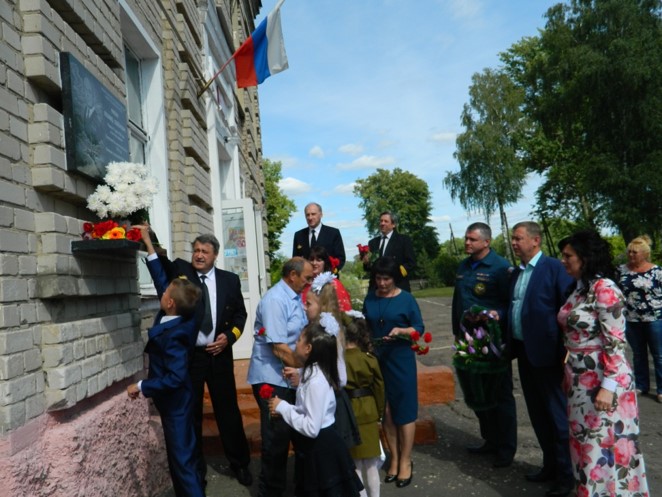 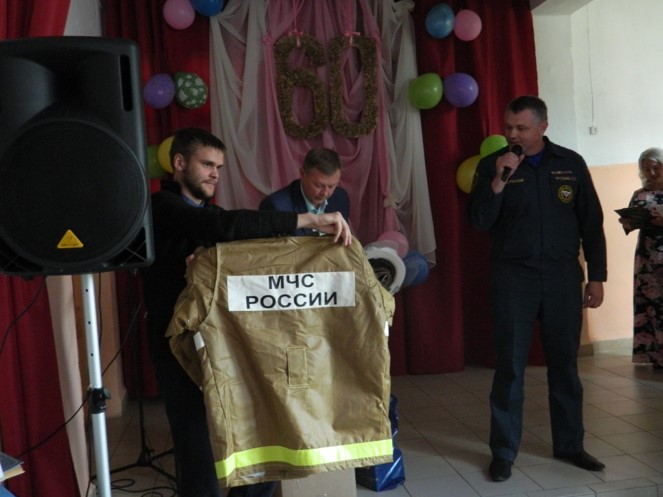 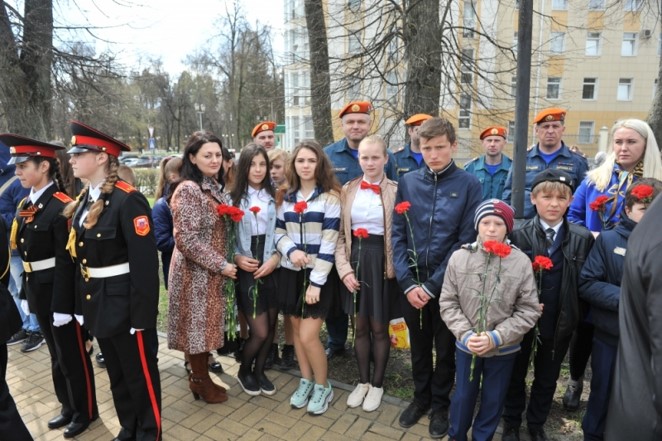 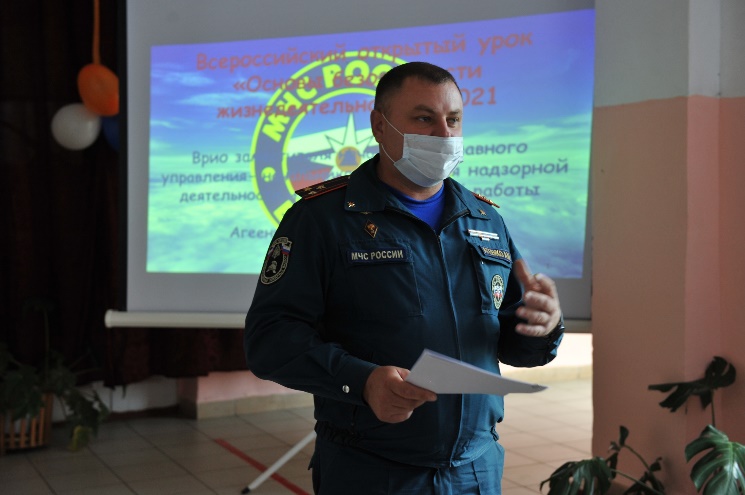 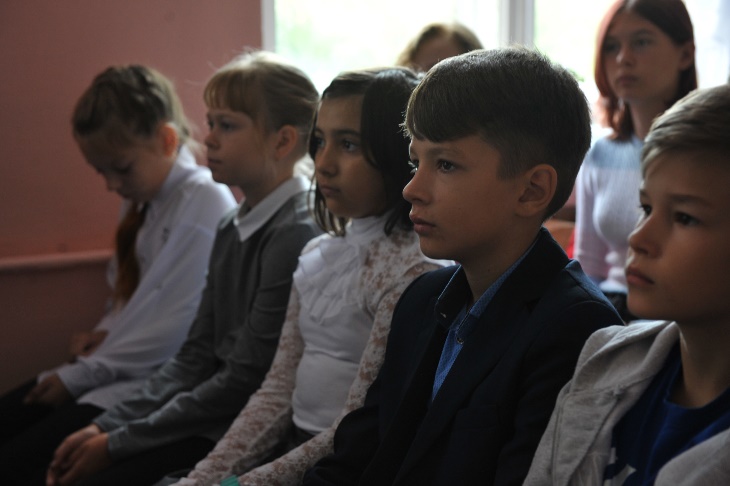 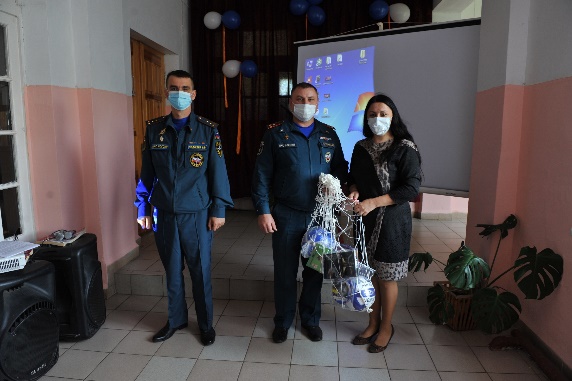 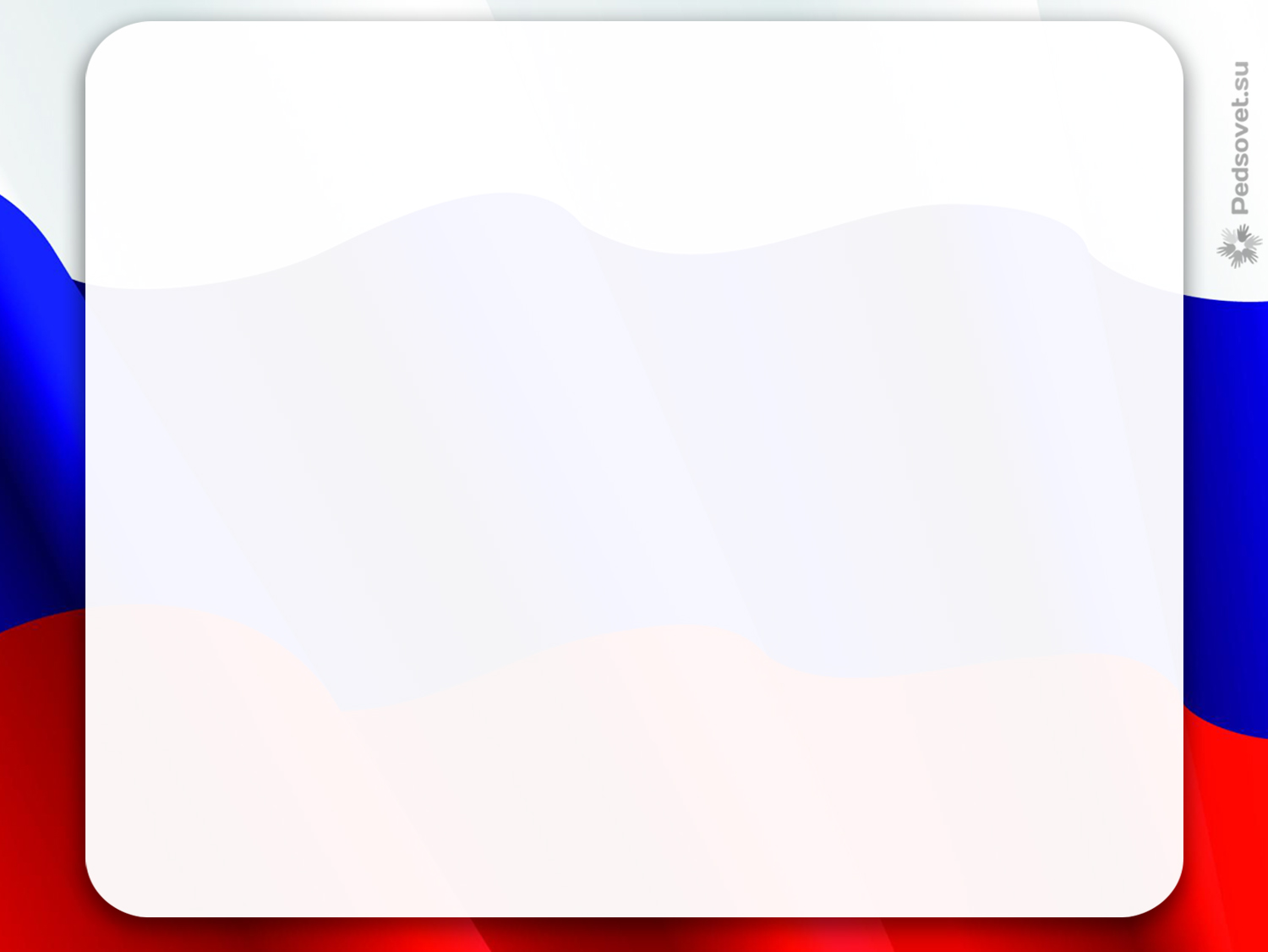 Школа Безопасности
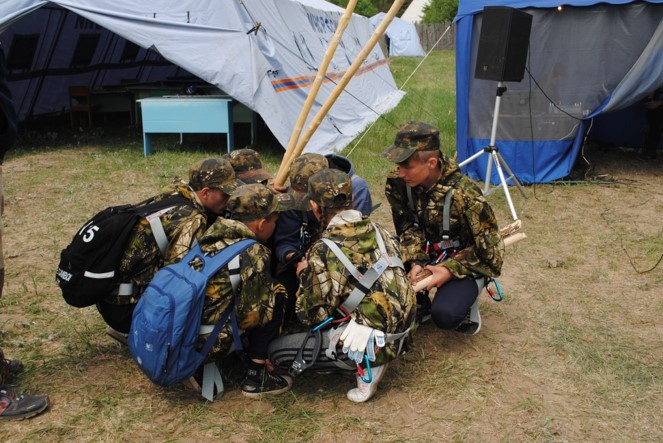 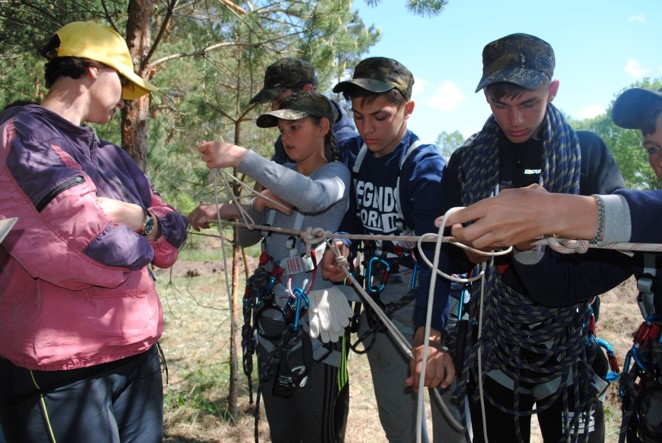 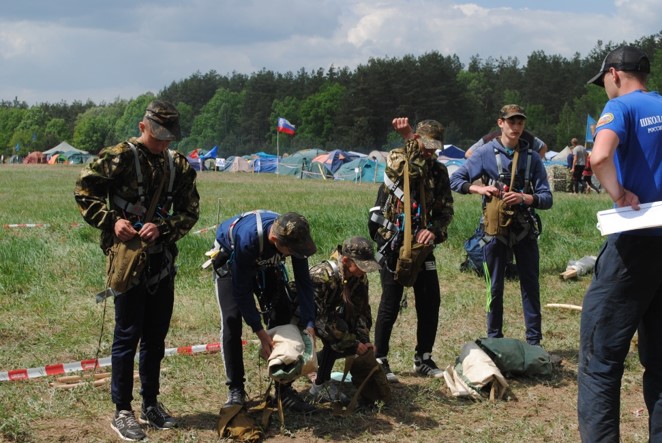 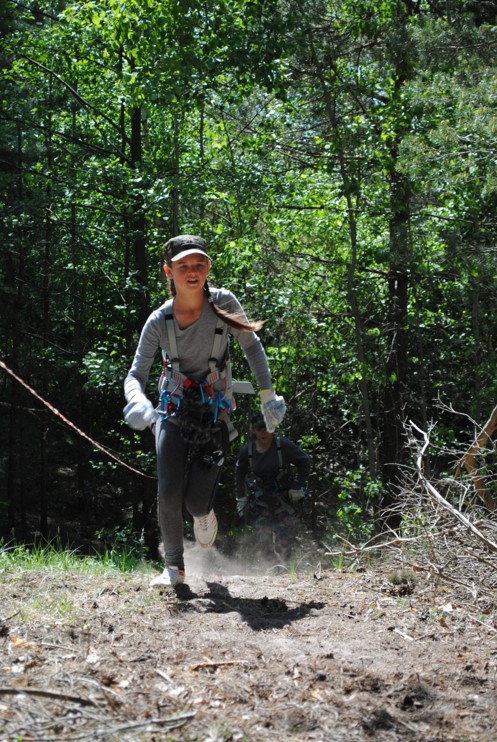 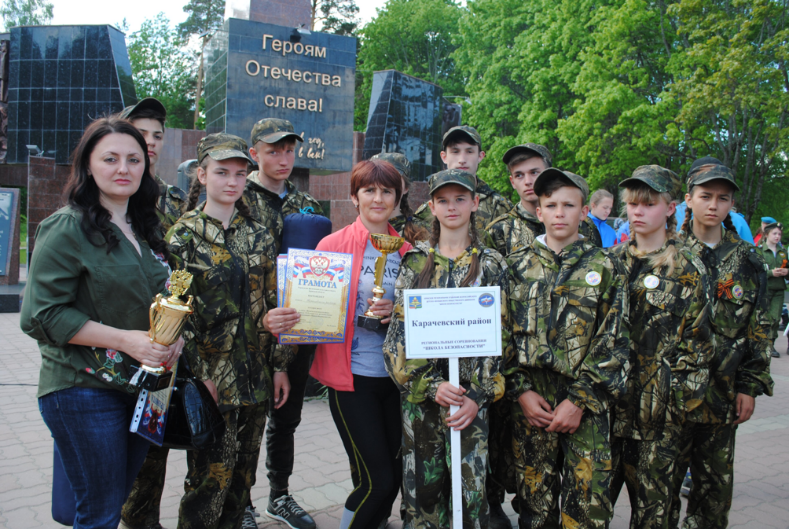 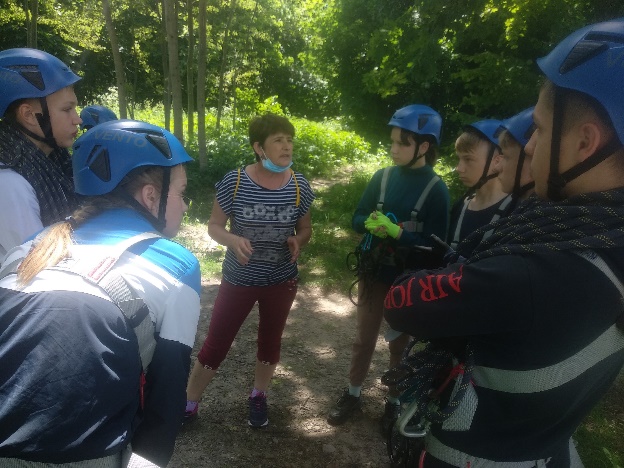 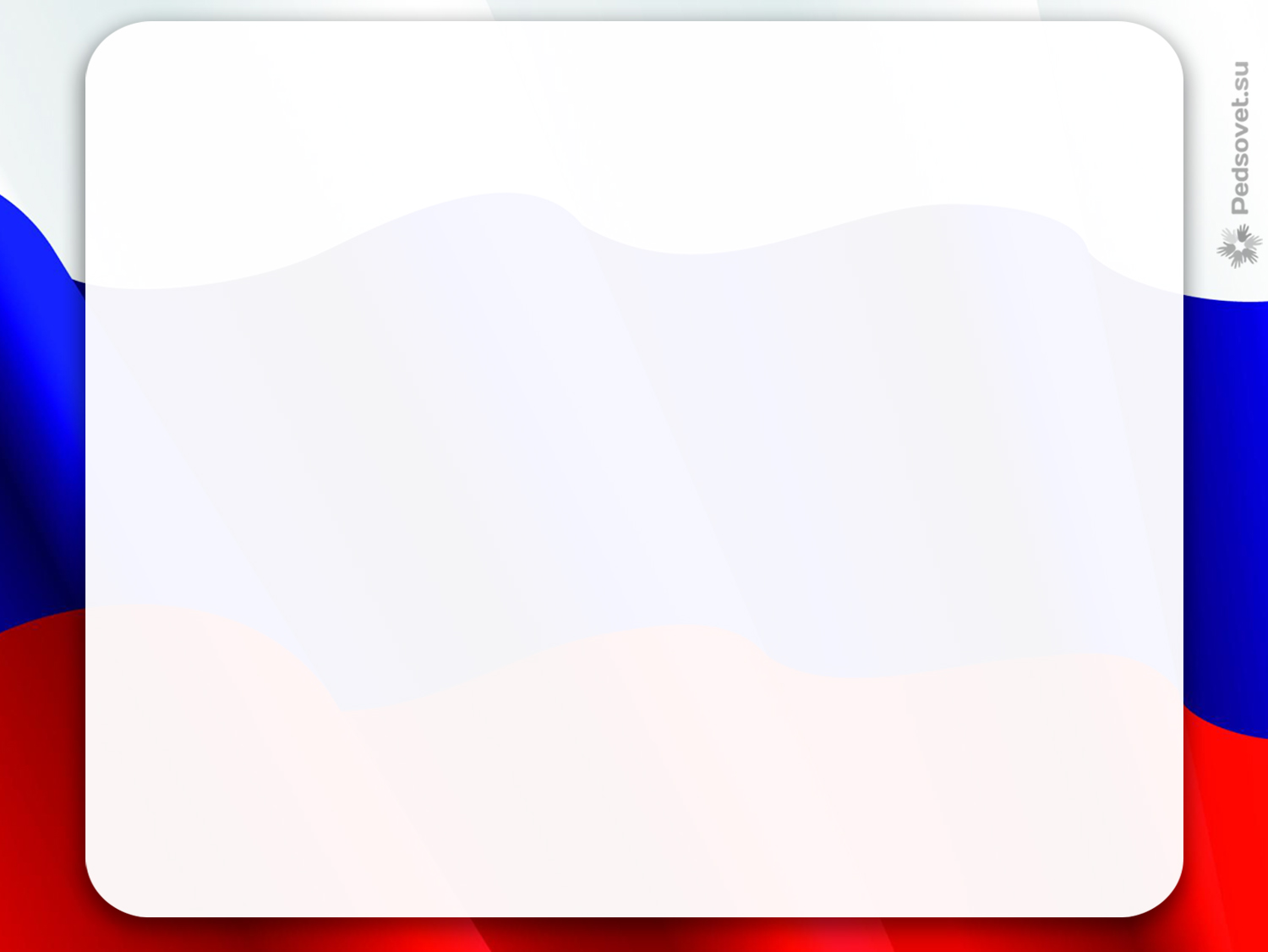 Мобильный отряд безопасности
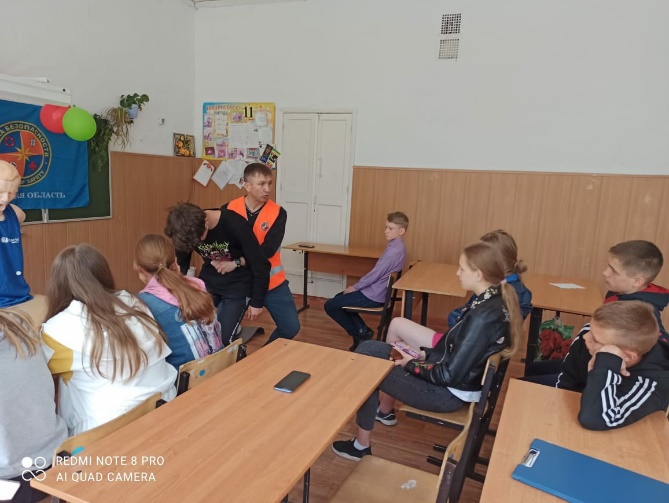 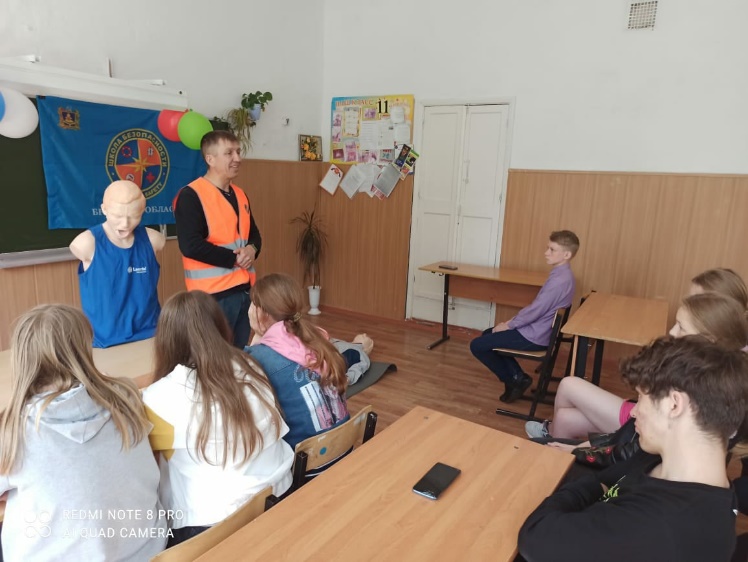 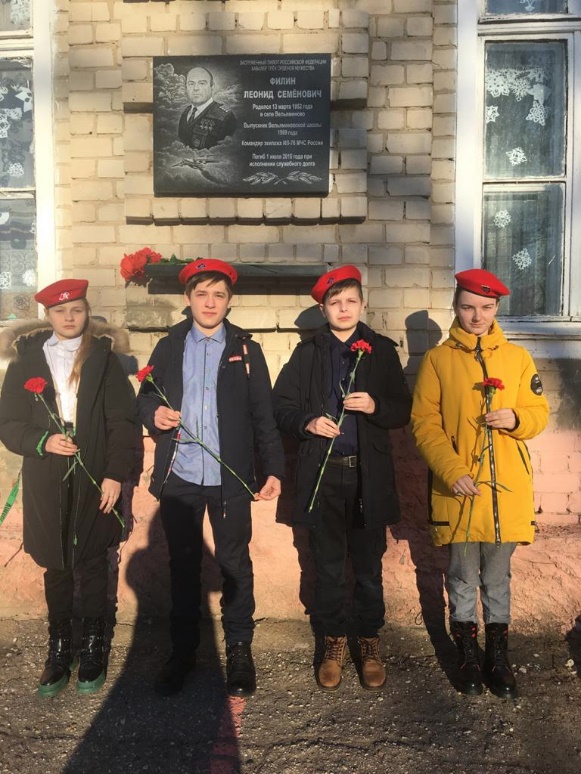 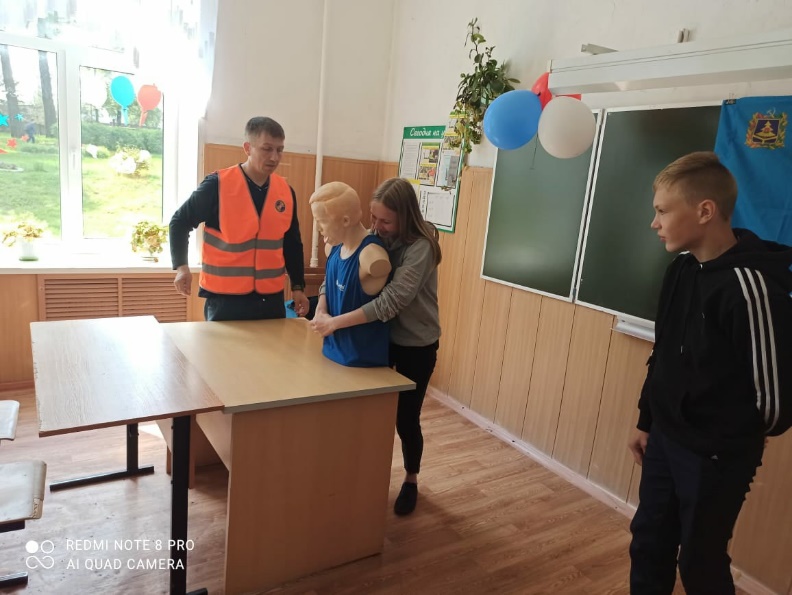 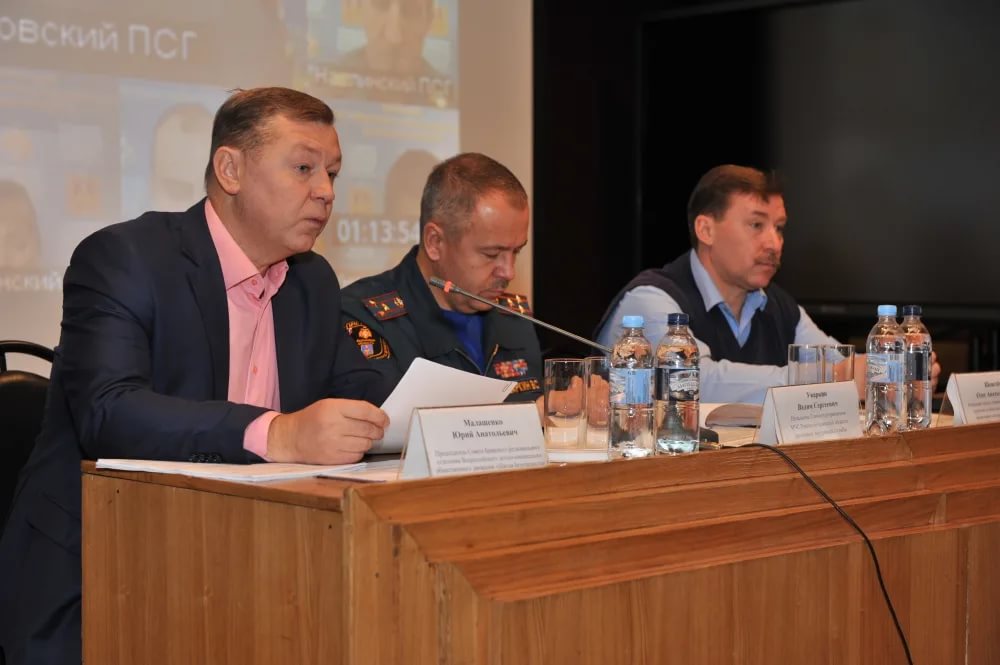 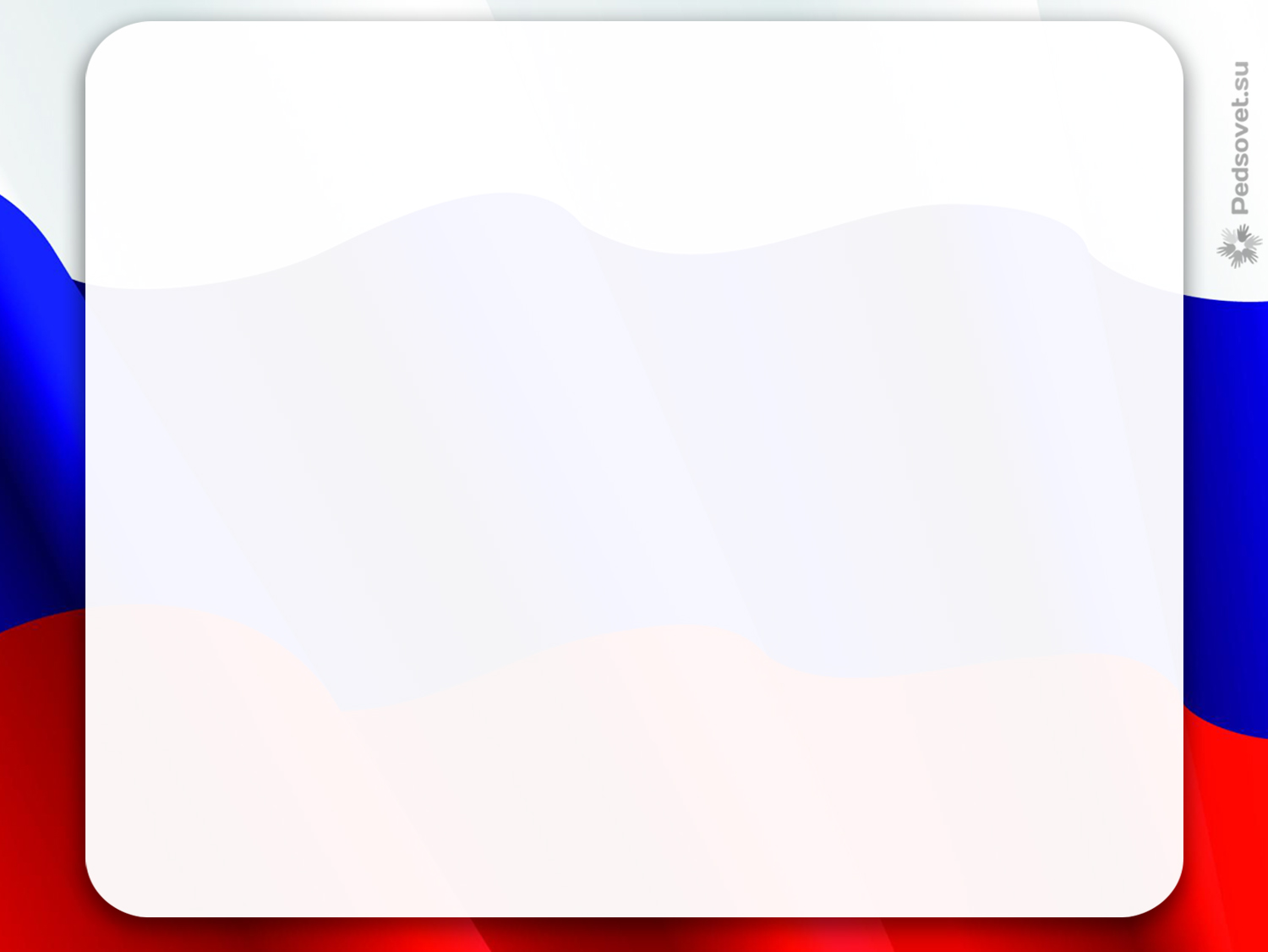 Пожарная дружина юных пожарных «Горячие сердца»
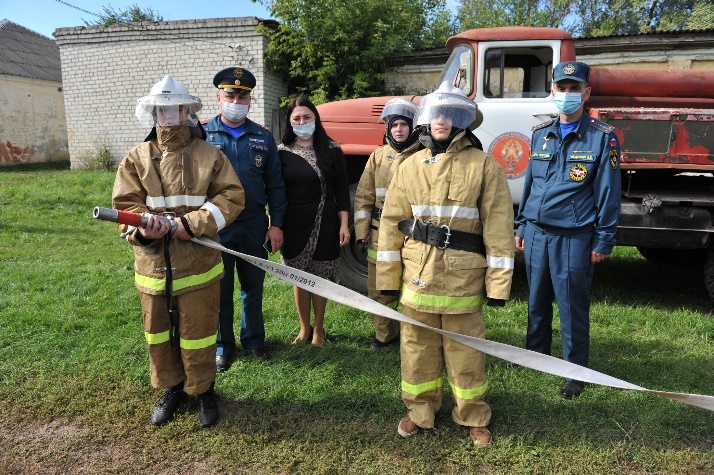 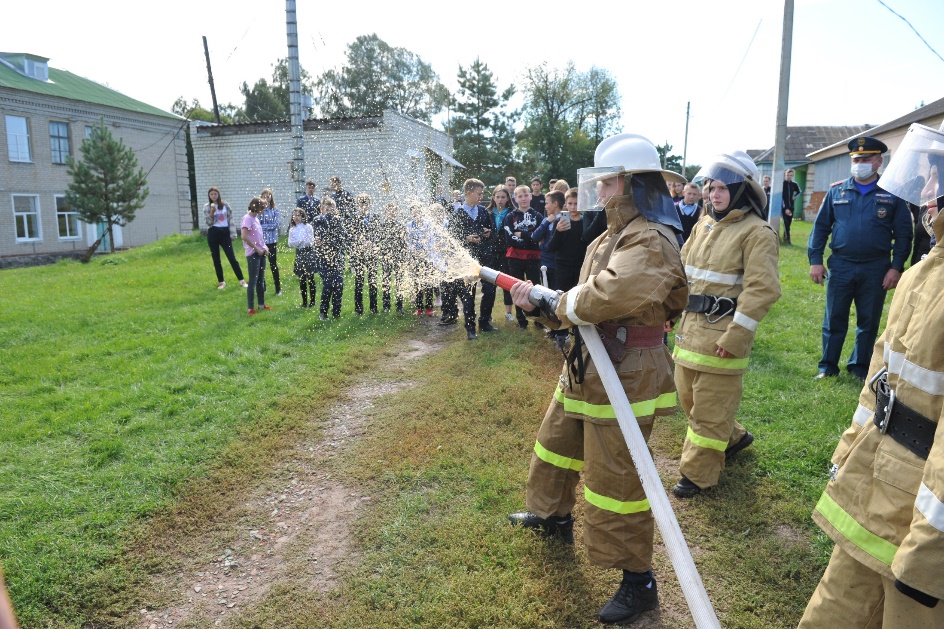 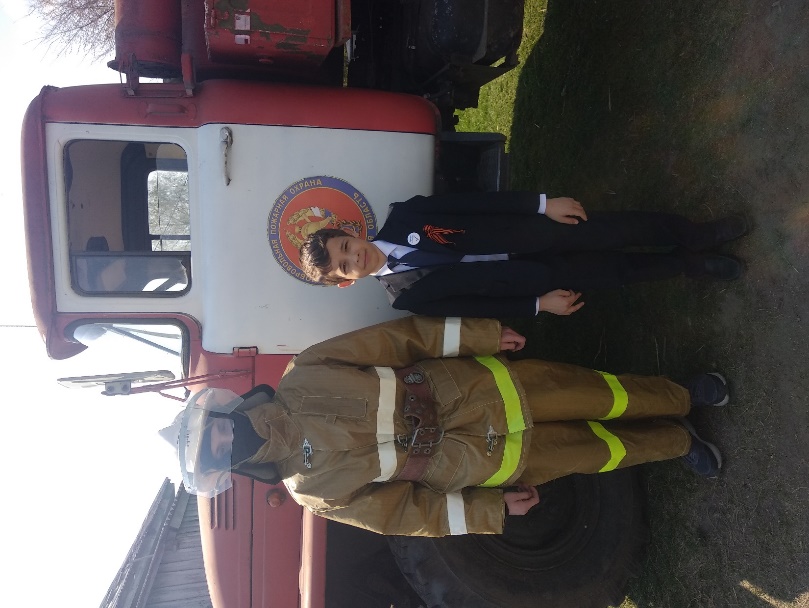 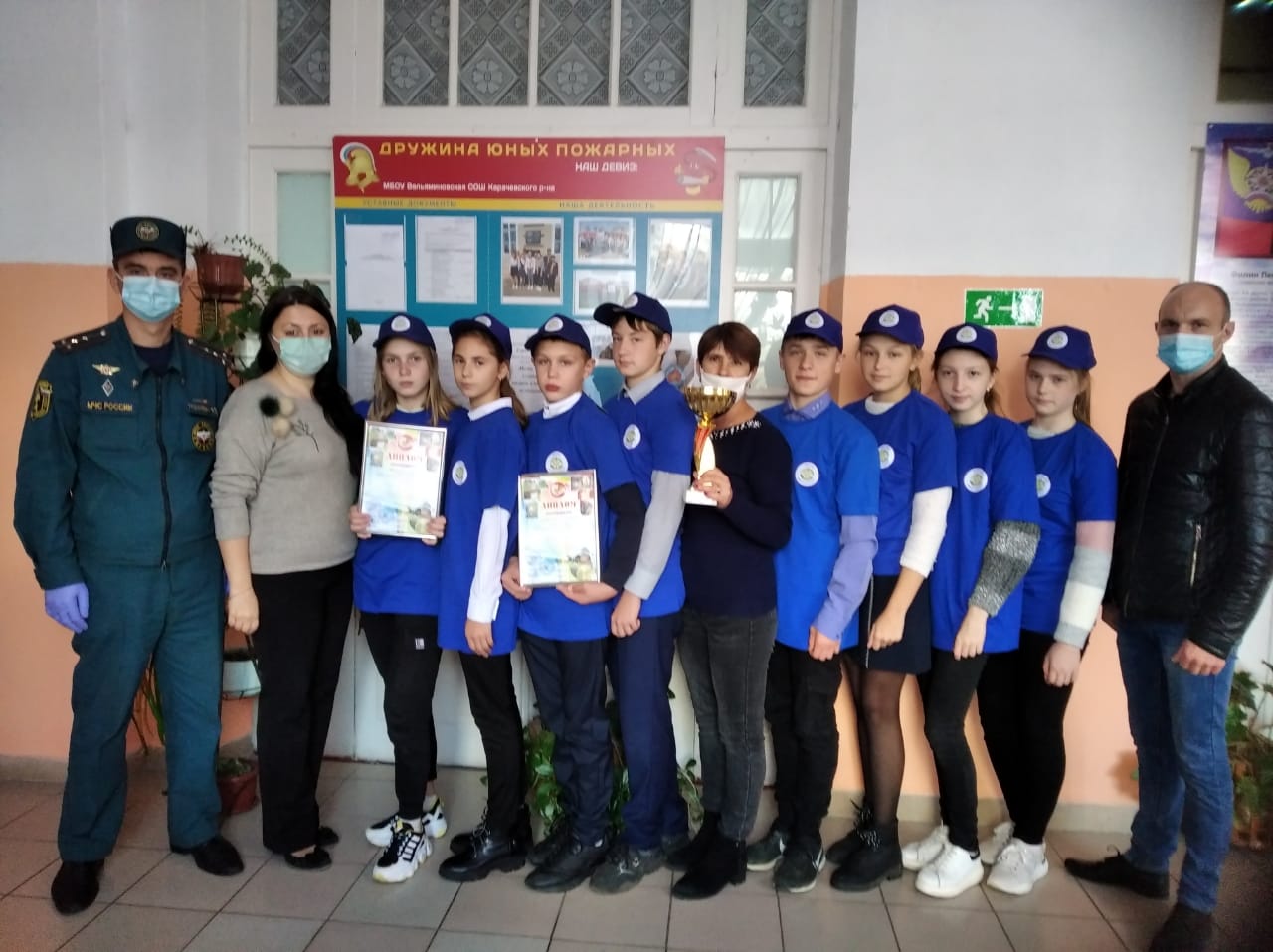 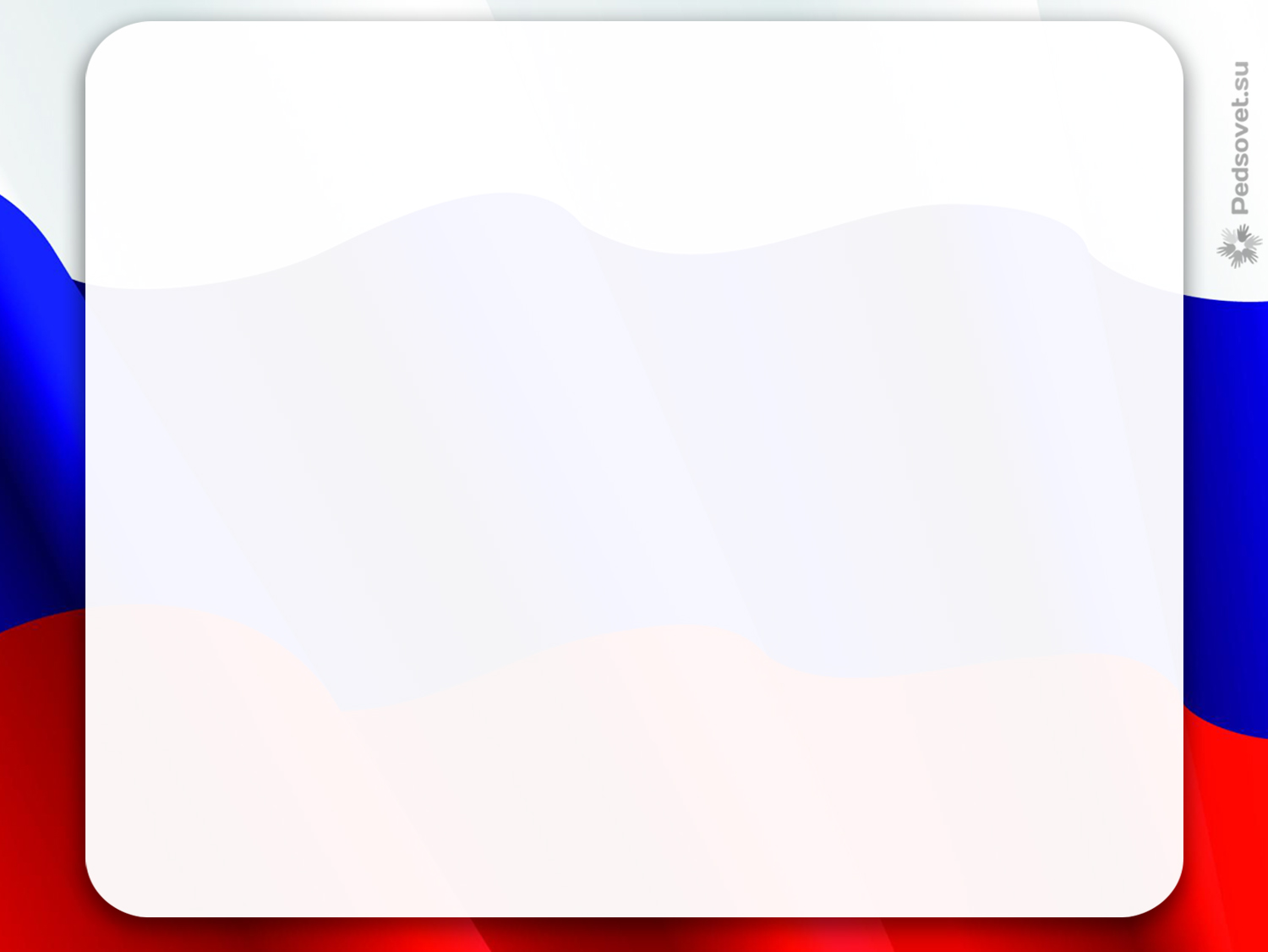 Волонтёрский отряд «Крылья Спасения»
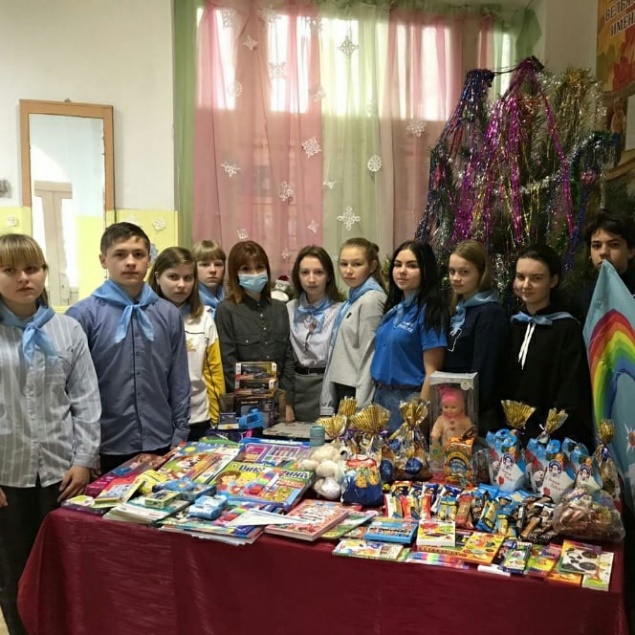 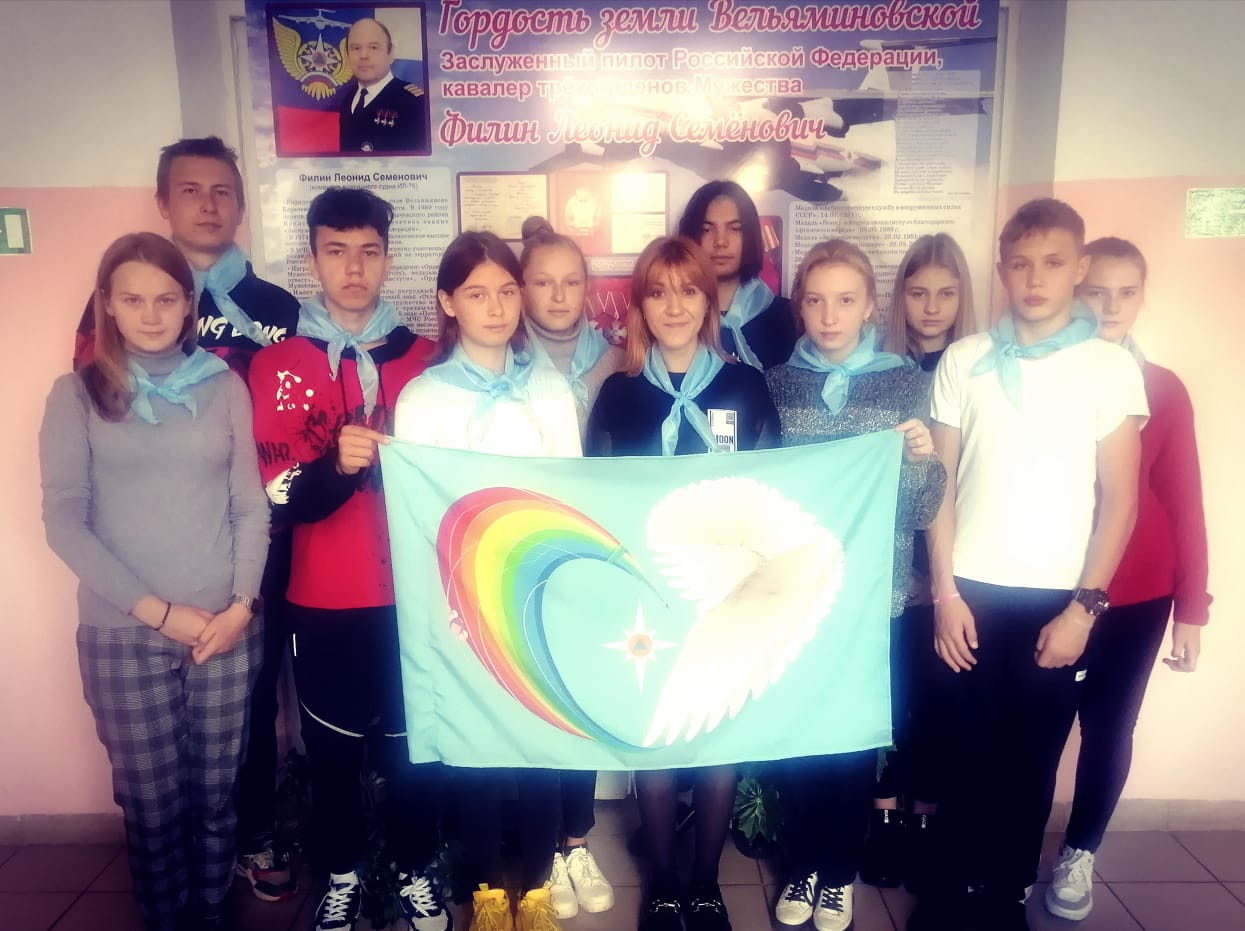 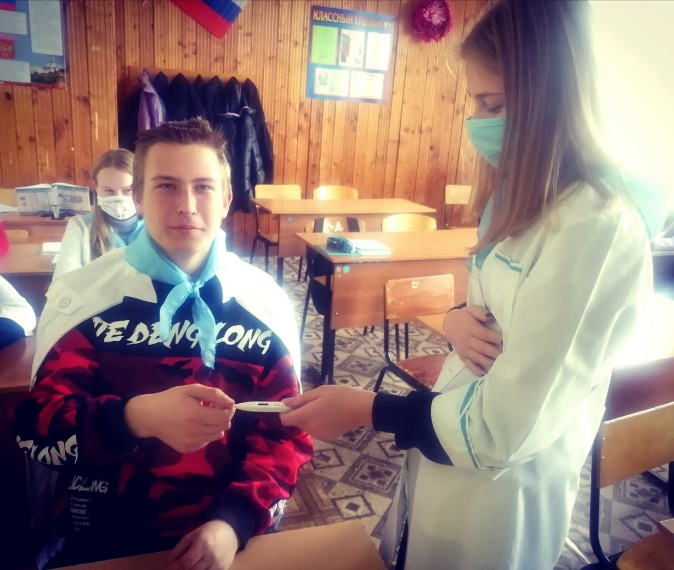 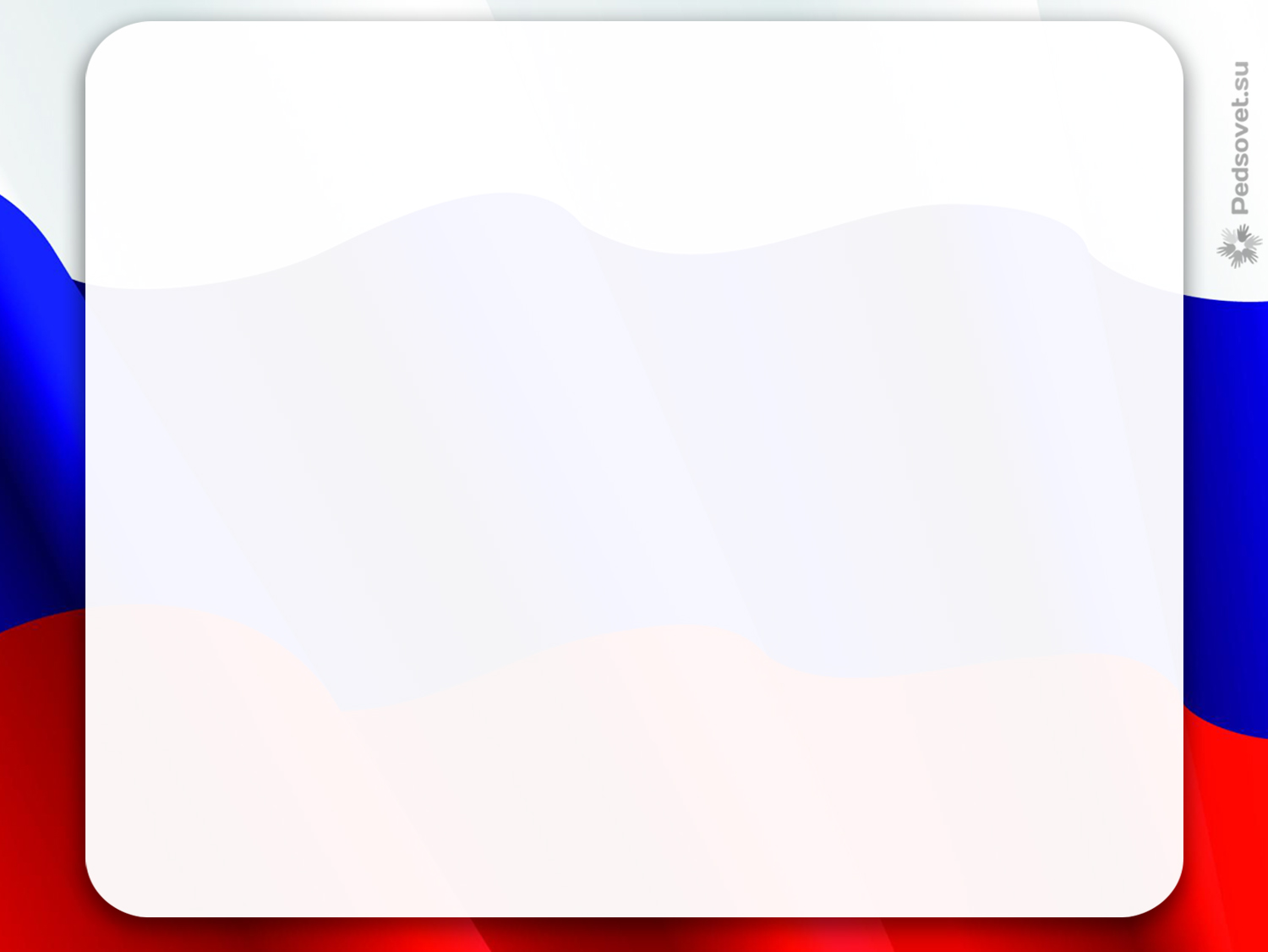 Реализация программ модели воспитания и социализации школьников «Школа-территория безопасности»
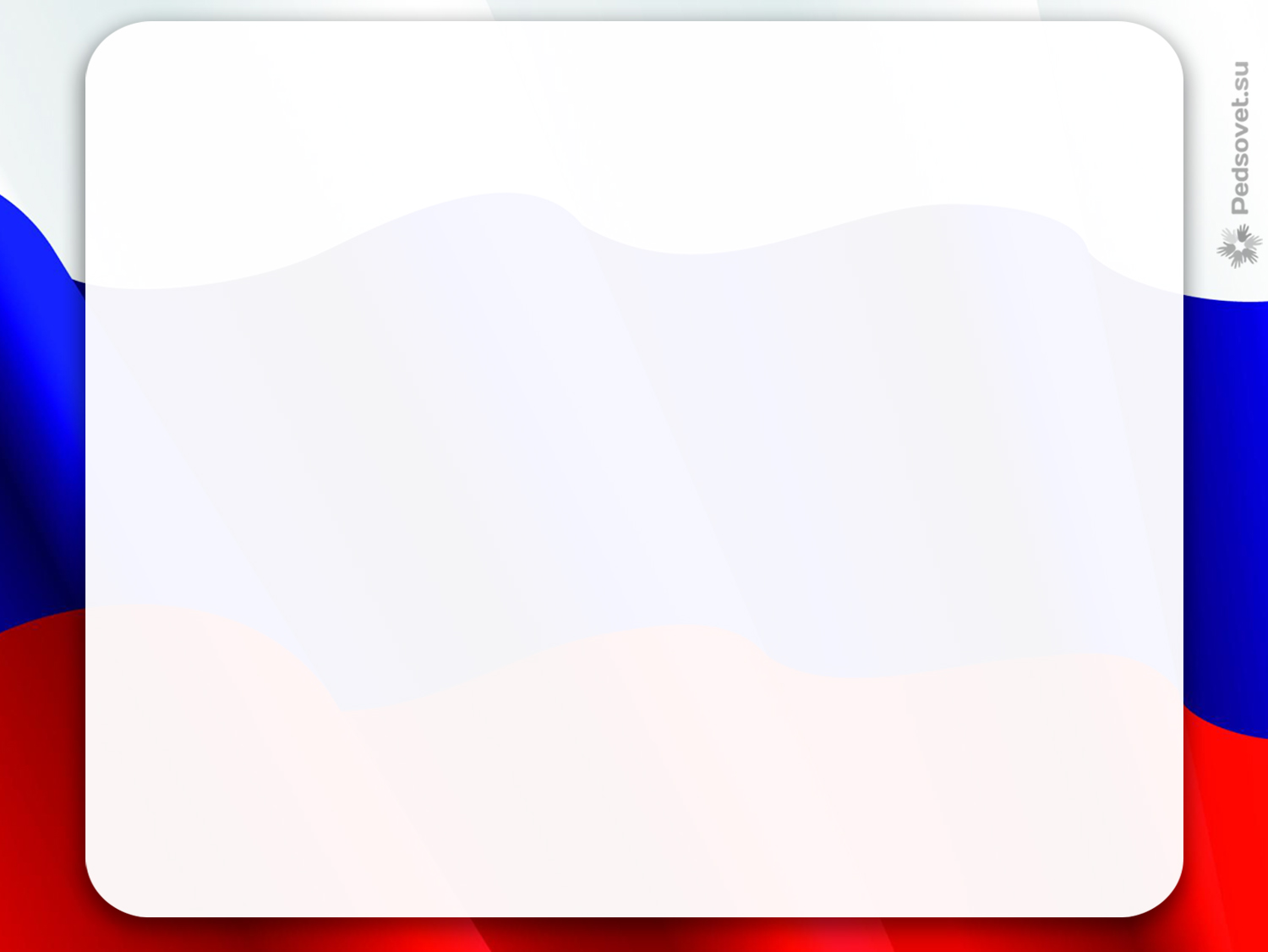 * Запись образовательного видео-, аудио, подготовка образовательного наполнения (материал лекций, роликов, дополнительная литература и информация) для последующей записи онлайн-курса.
*Тиражирование опыта, распространение и обобщение инновационного опыта школы в области воспитательно-образовательной среды, способствующей формированию личности, готовой к успешной социализации в обществе в других  образовательных учреждений Брянской области .

*В условиях цивилизованных вызовов проект направлен на формирование поведенческих навыков, обеспечивающих защиту жизни и здоровья обучающегося, формированию необходимых для этого волевых и морально-нравственных качеств, предоставляет широкие возможности для эффективной социализации, необходимой для успешной адаптации к современной техно-социальной информационной среде, способствует проведению превентивных мероприятий в сфере безопасности.
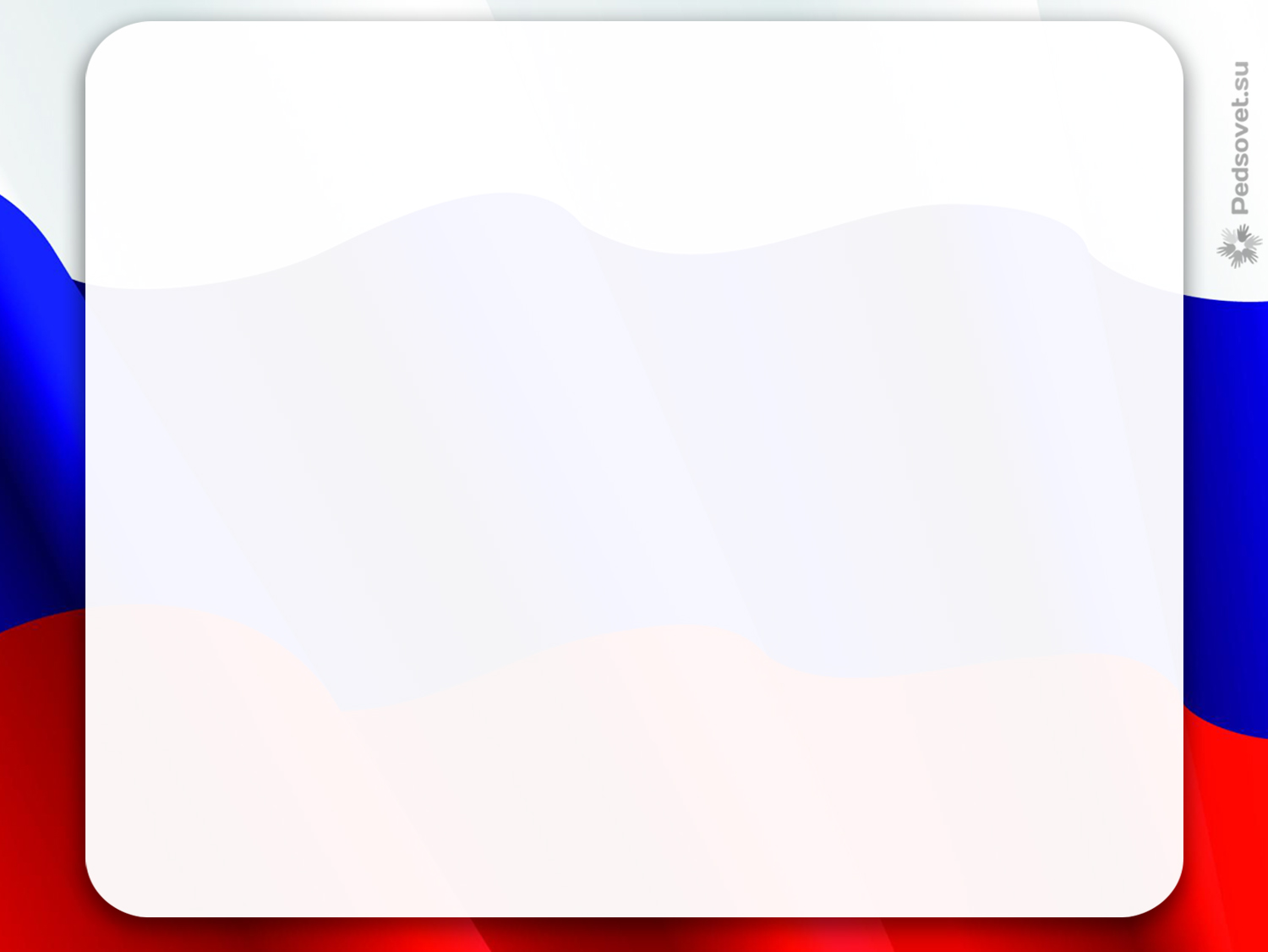 Основные реализационные проекты «Парта Героя»
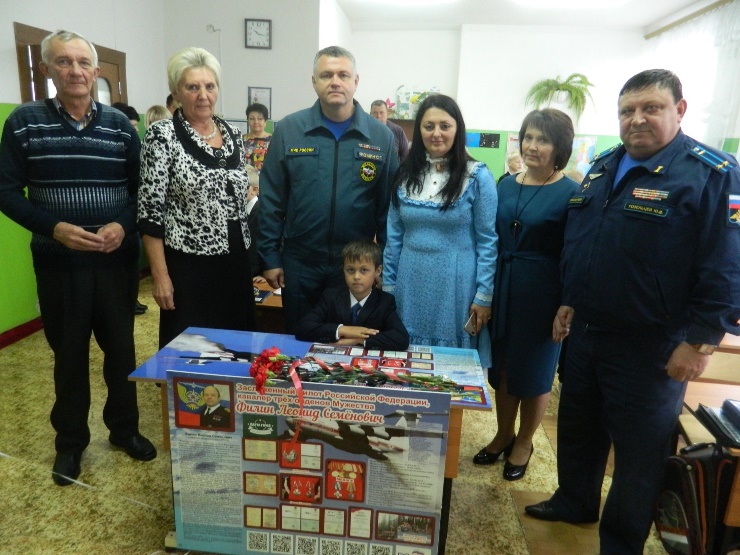 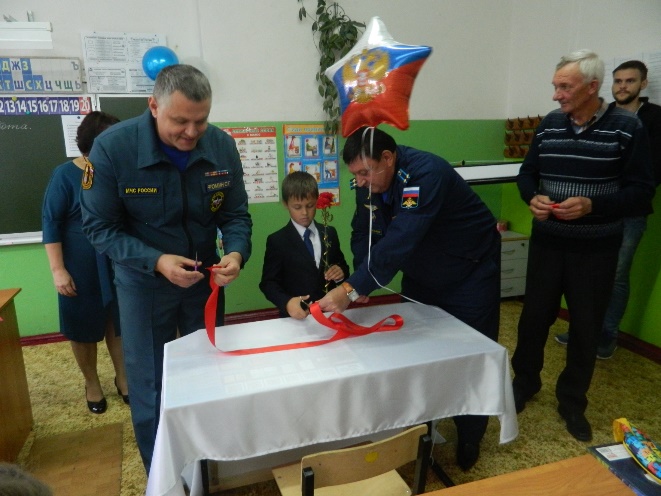 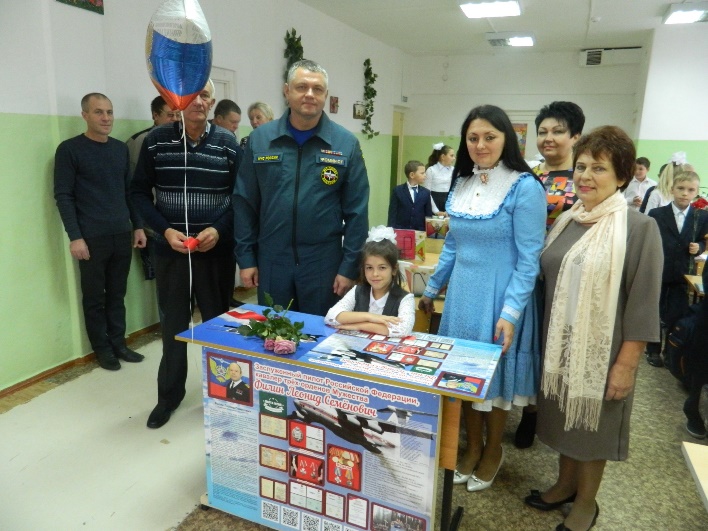 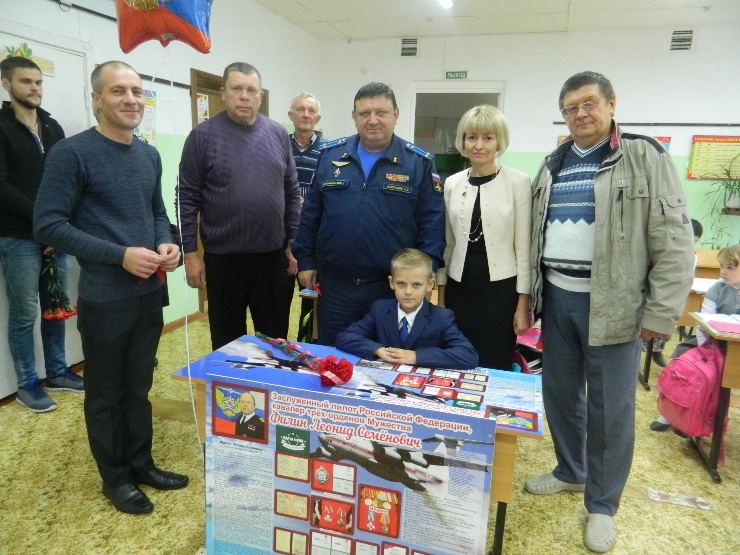 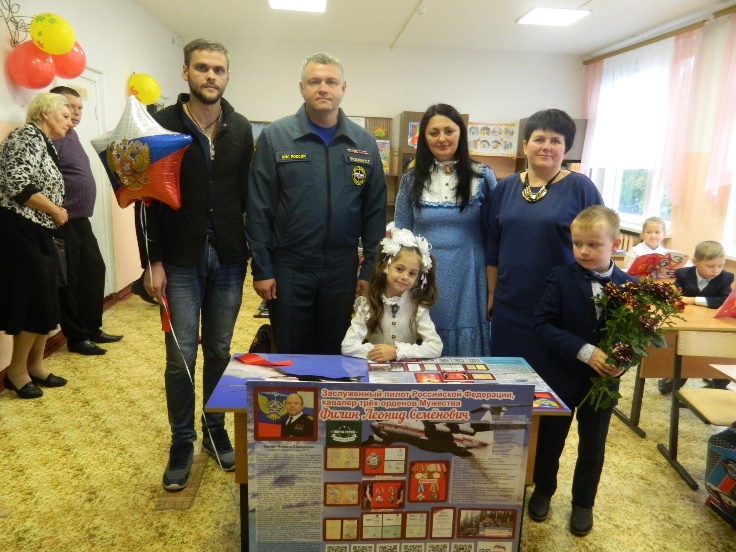 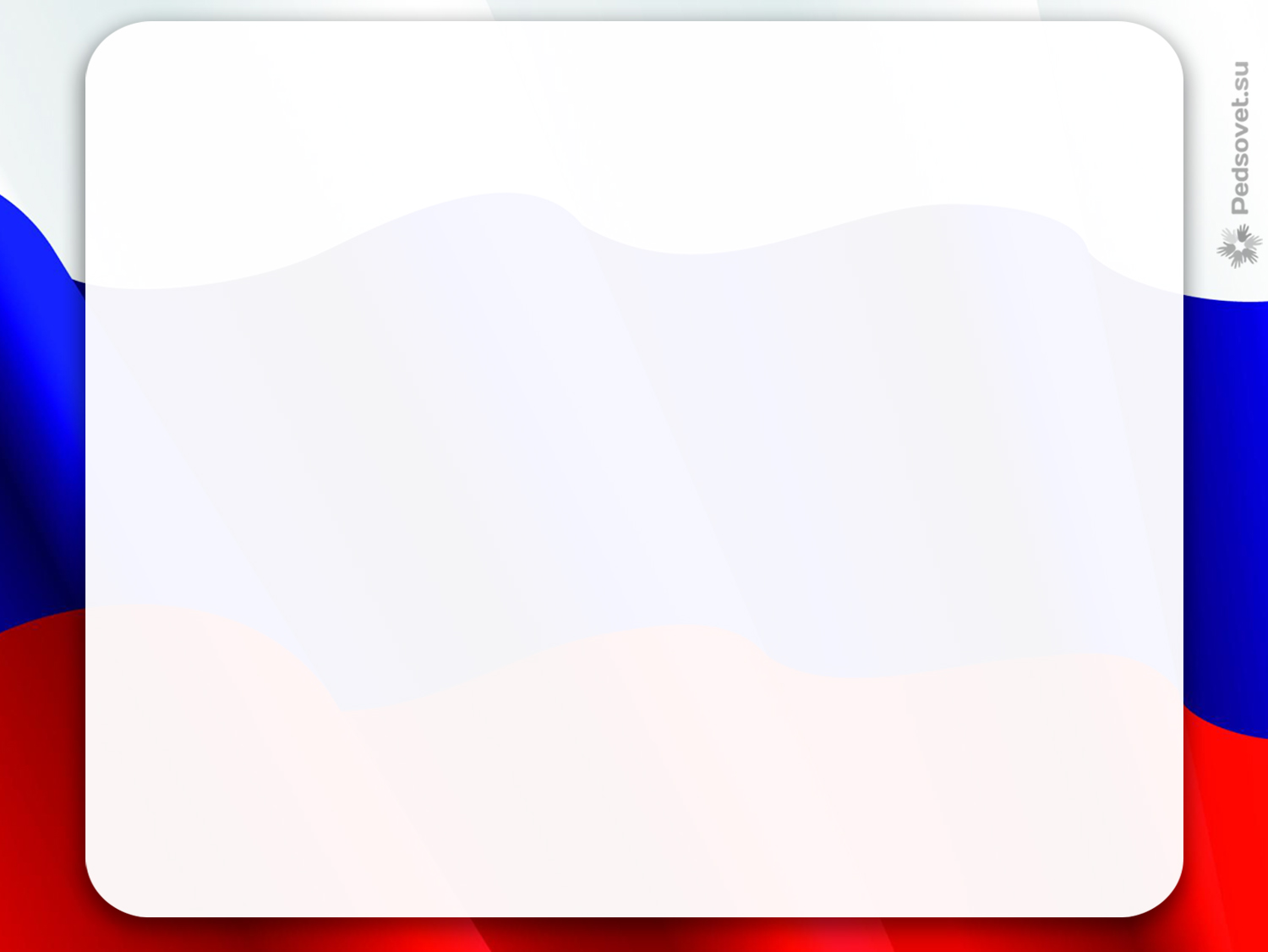 «Шахматы в школу»
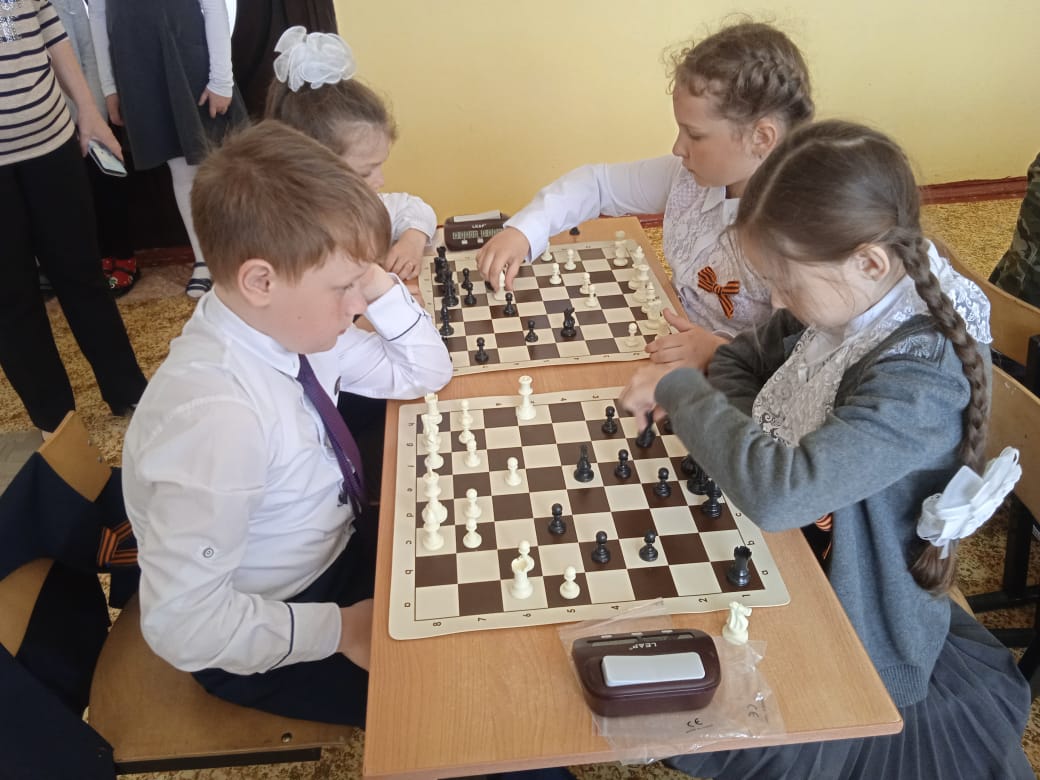 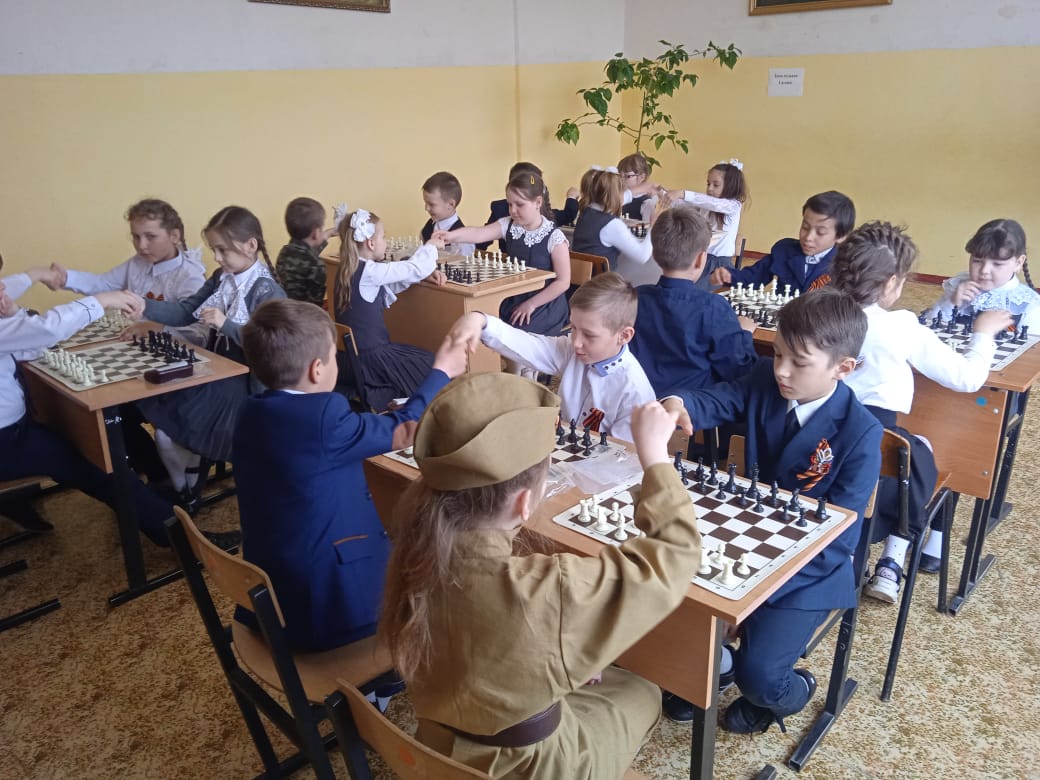 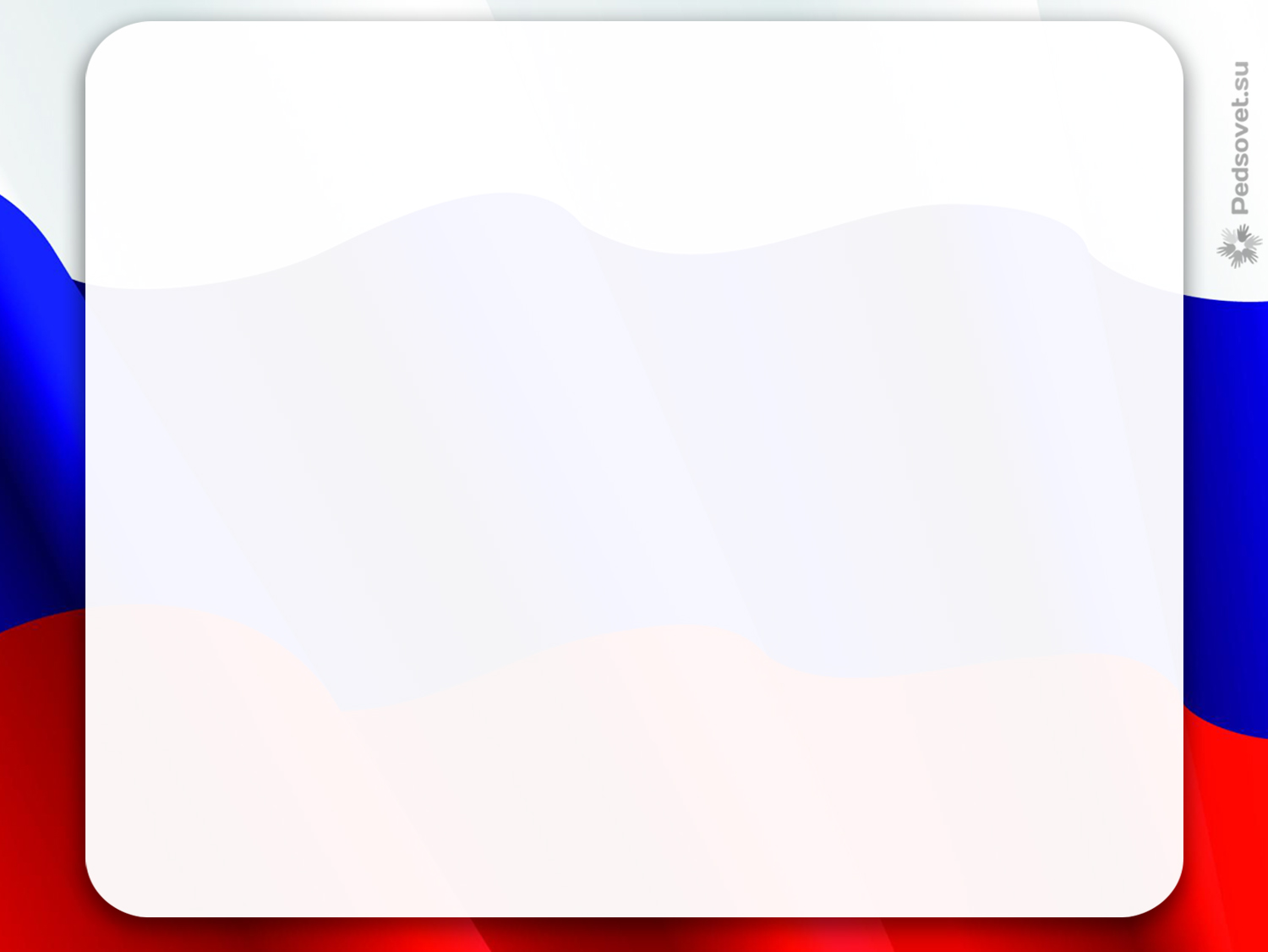 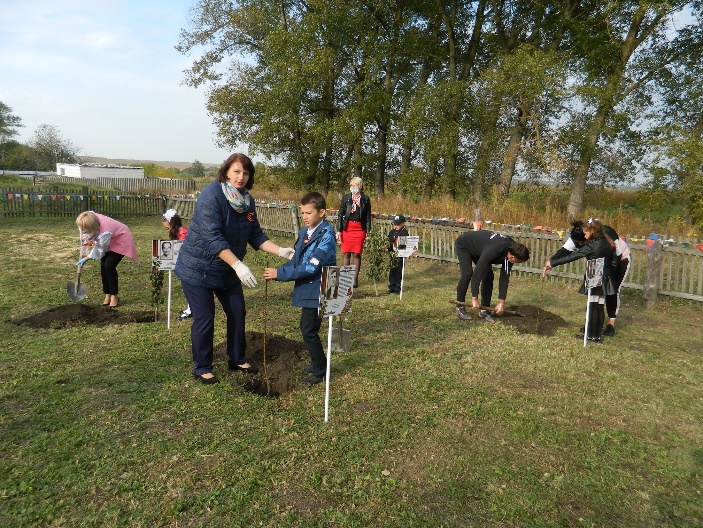 «Сад Памяти»
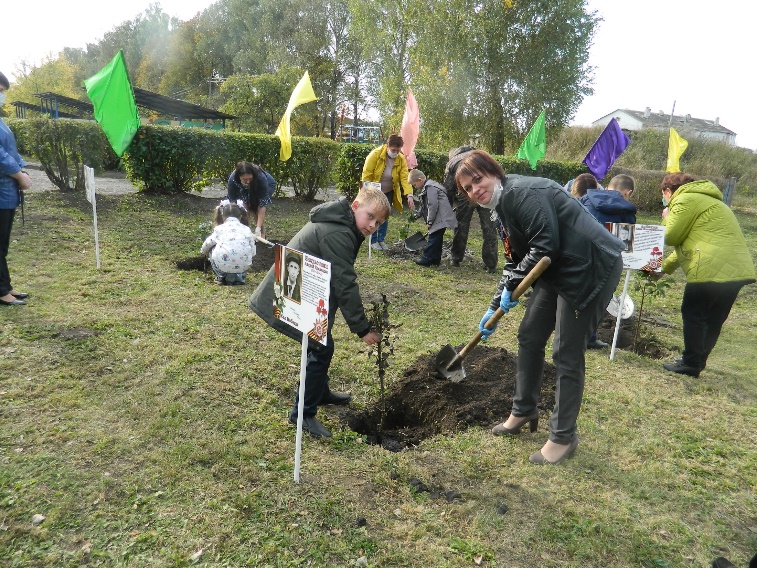 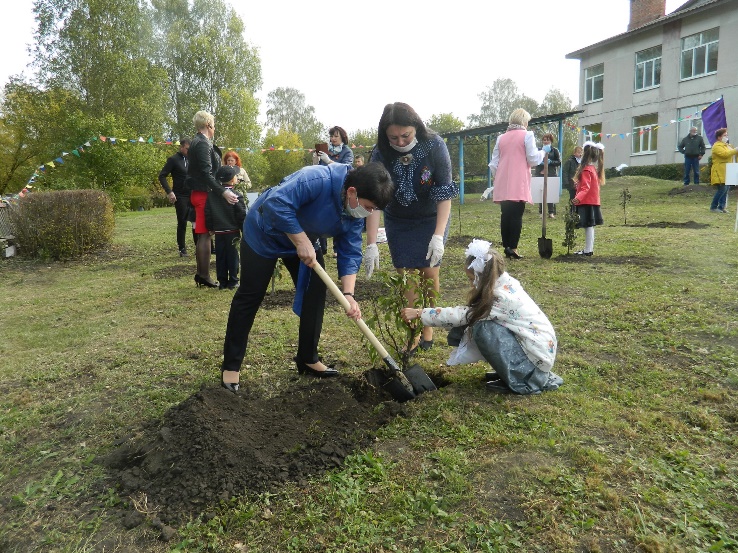 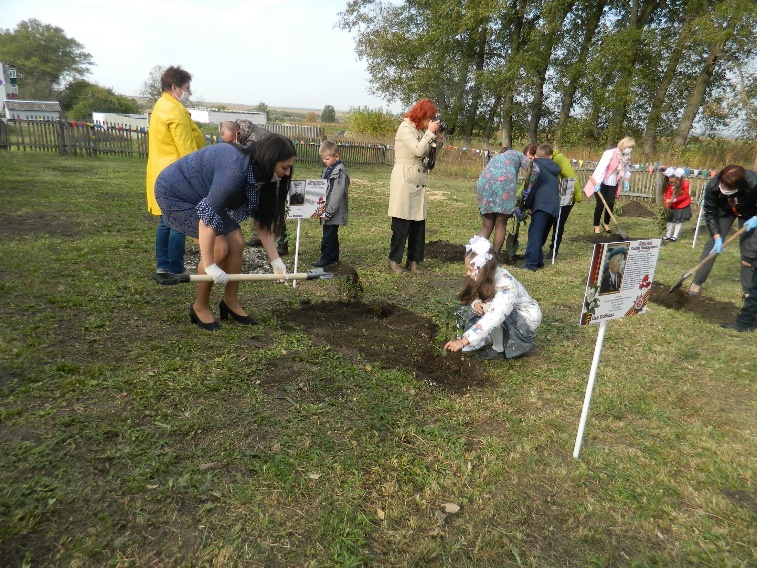 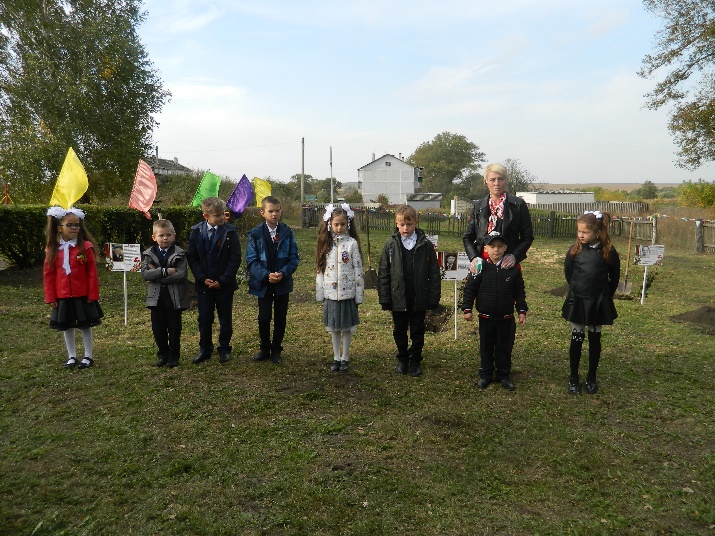 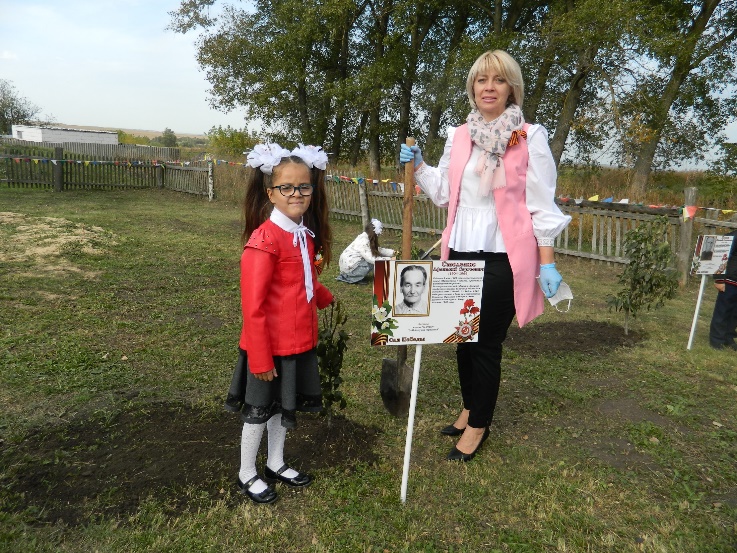 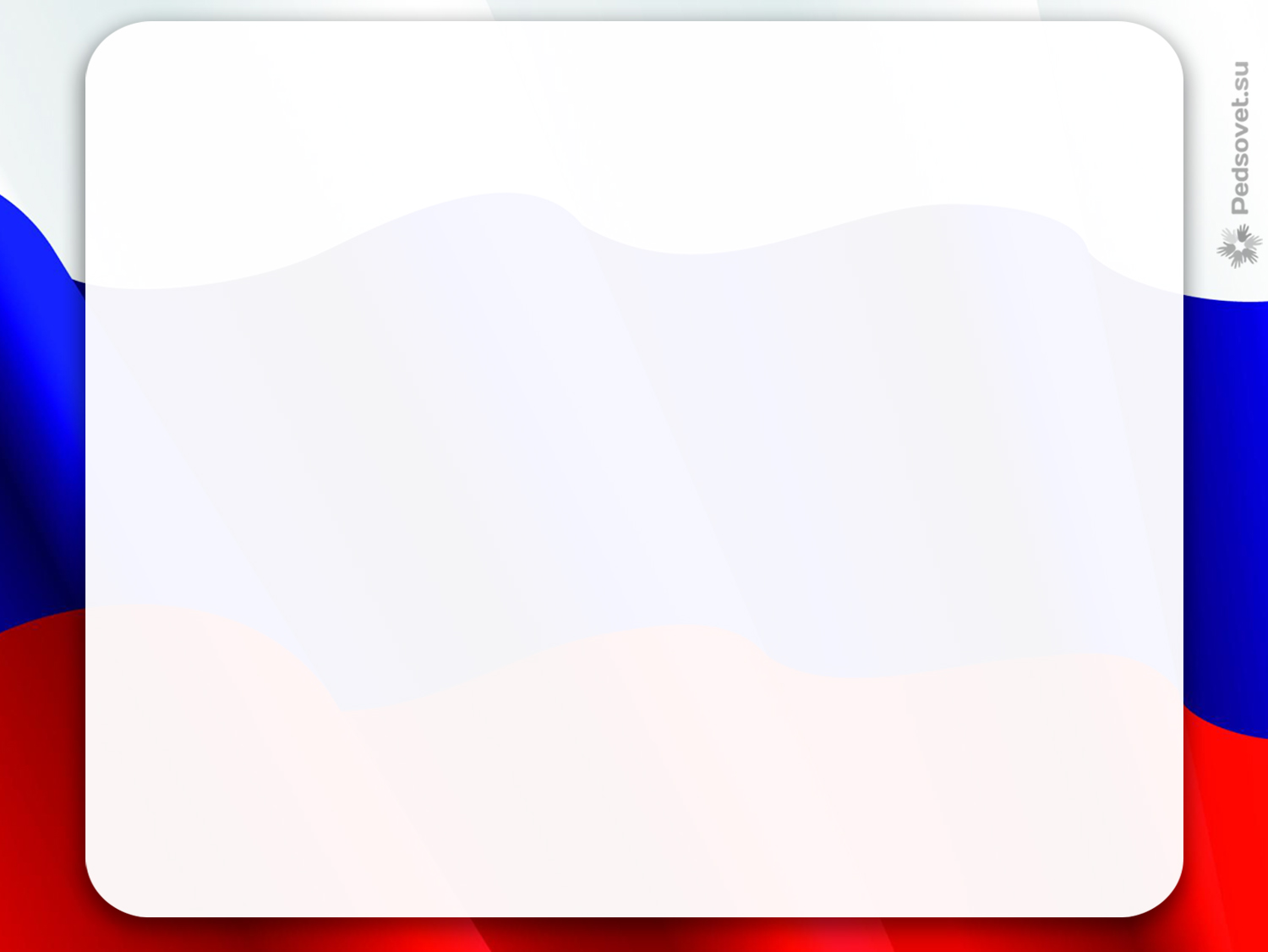 Биатлон среди сельских школ Карачевского района на кубок Памяти Заслуженного пилота Российской Федерации, кавалера трех орденов Мужества Леонида Семеновича Филина
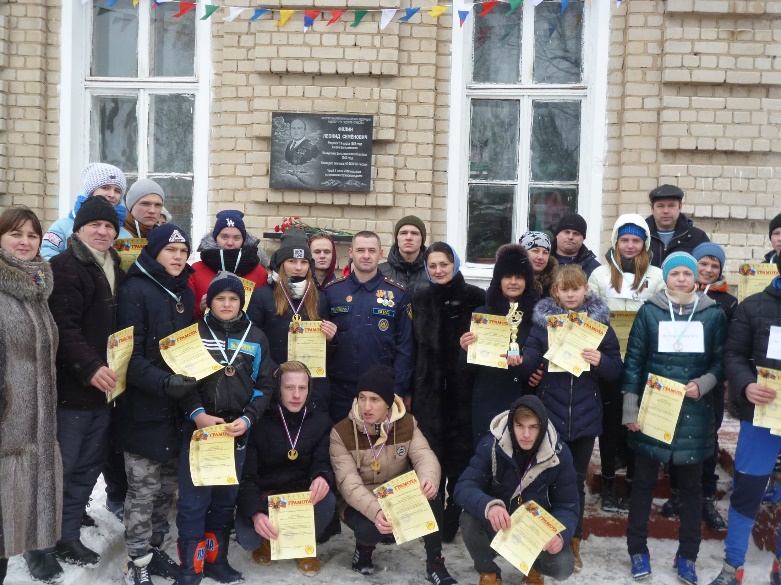 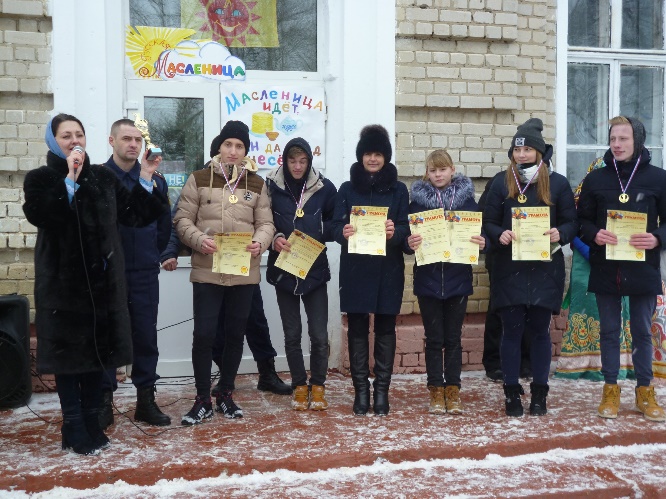 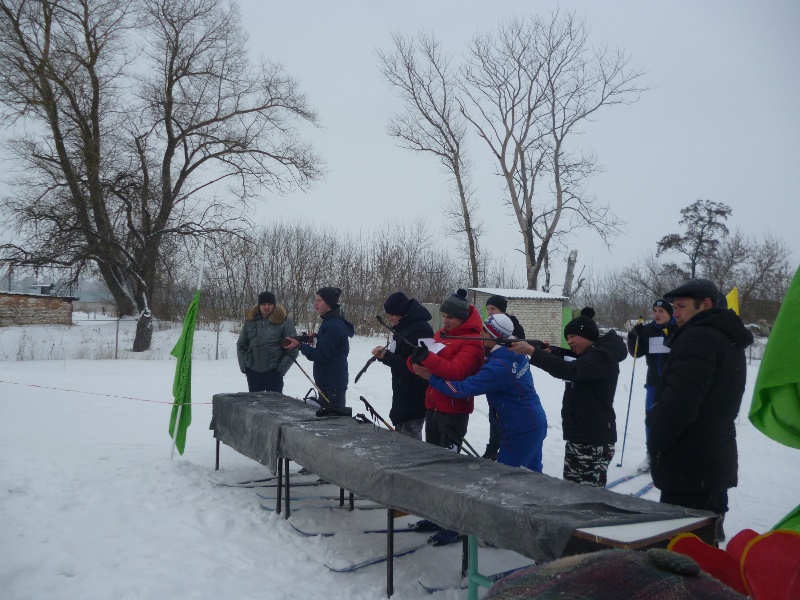 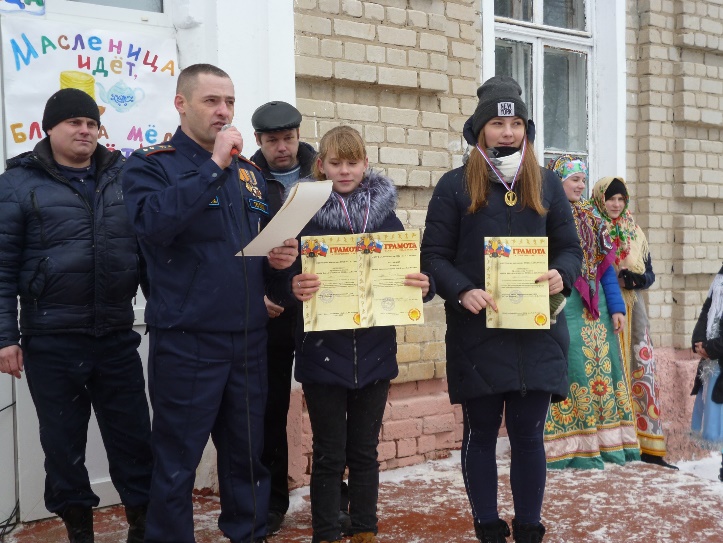 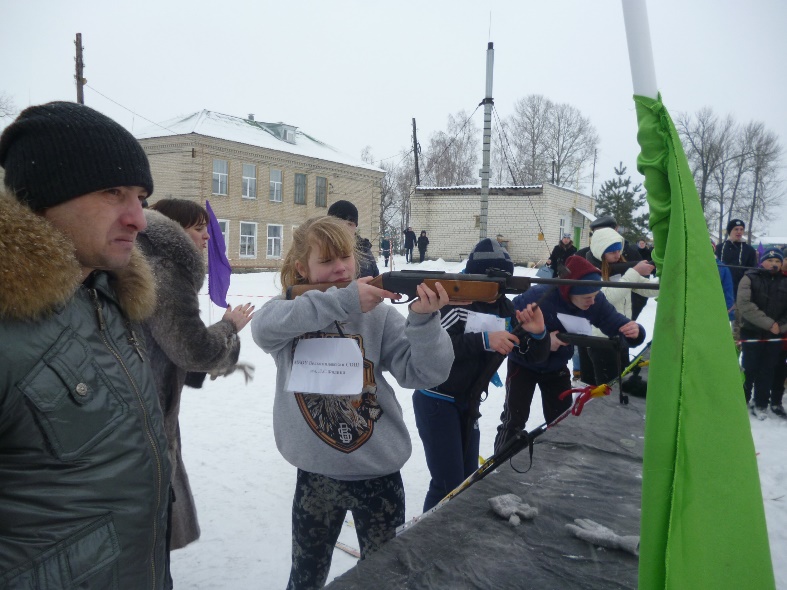 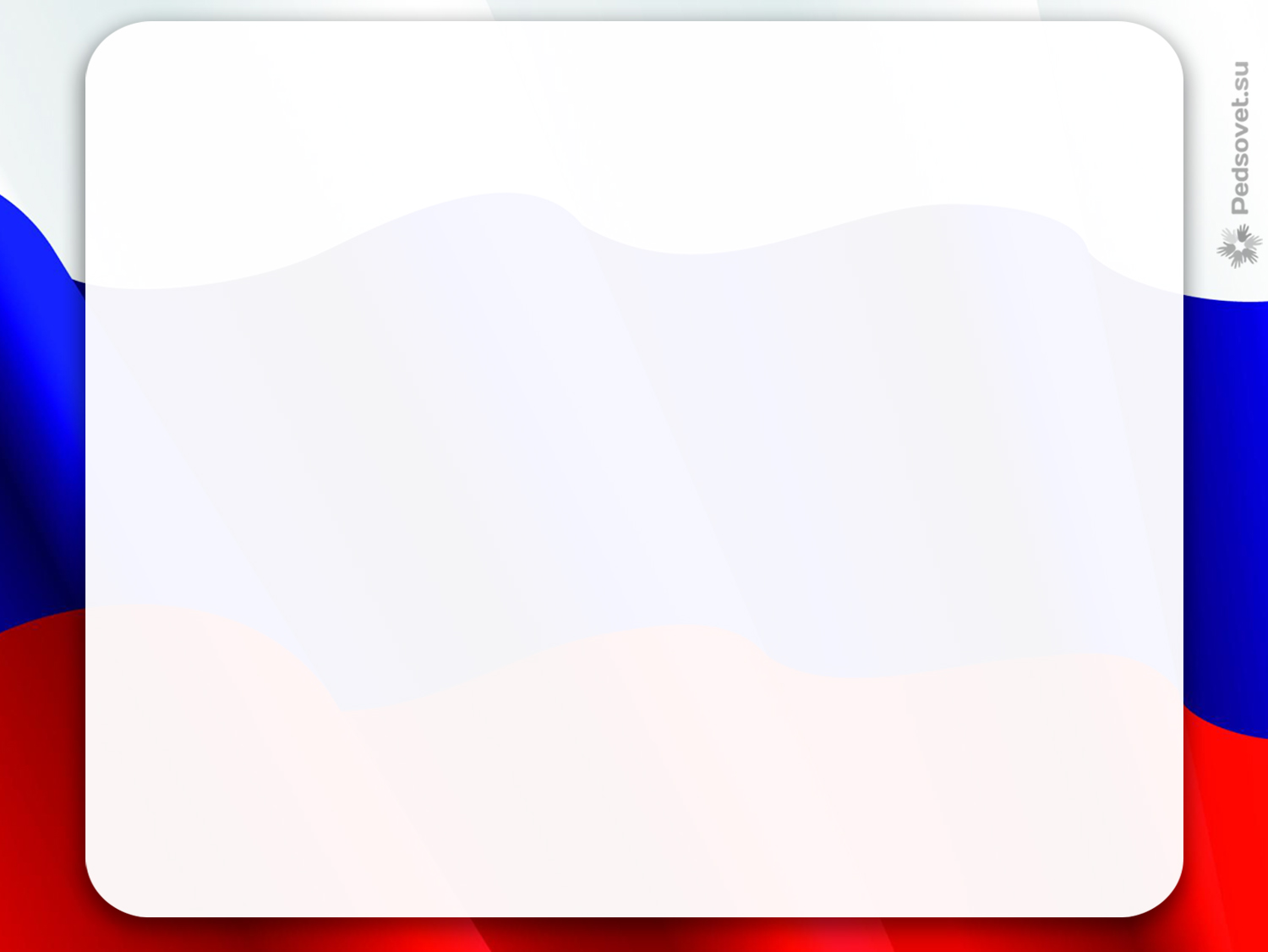 Туристическая полоса препятствий среди пришкольных лагерей с дневным пребыванием Карачевского района на кубок Памяти Заслуженного пилота Российской Федерации, кавалера трех орденов Мужества Леонида Семеновича Филина
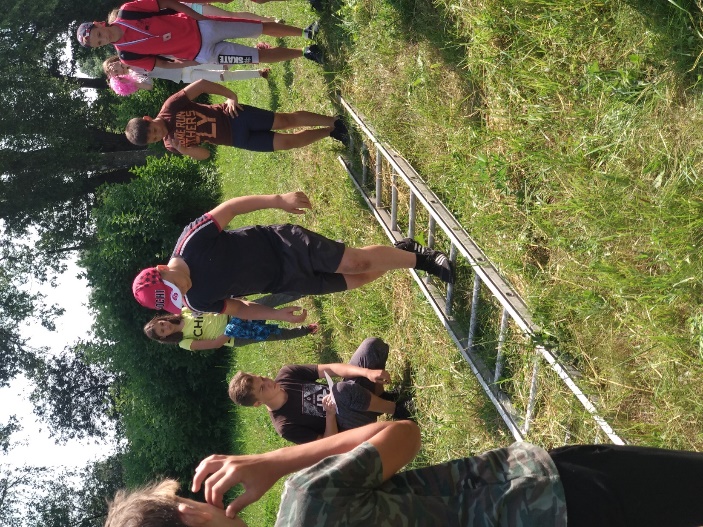 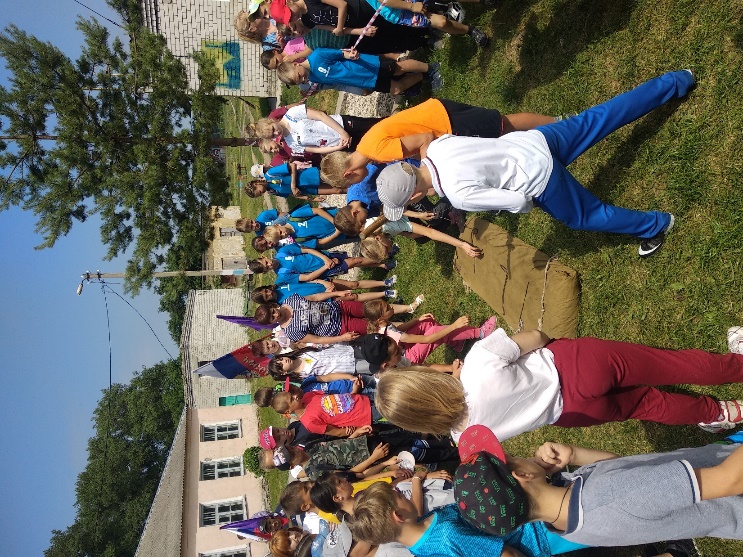 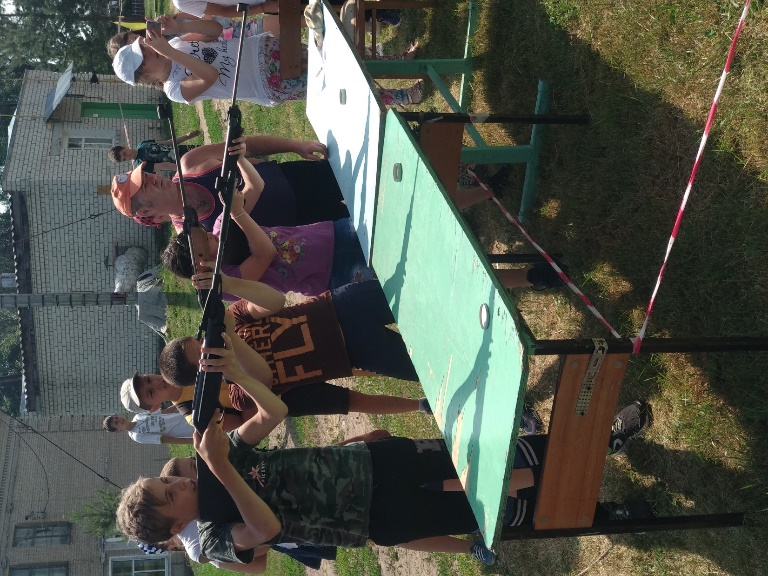 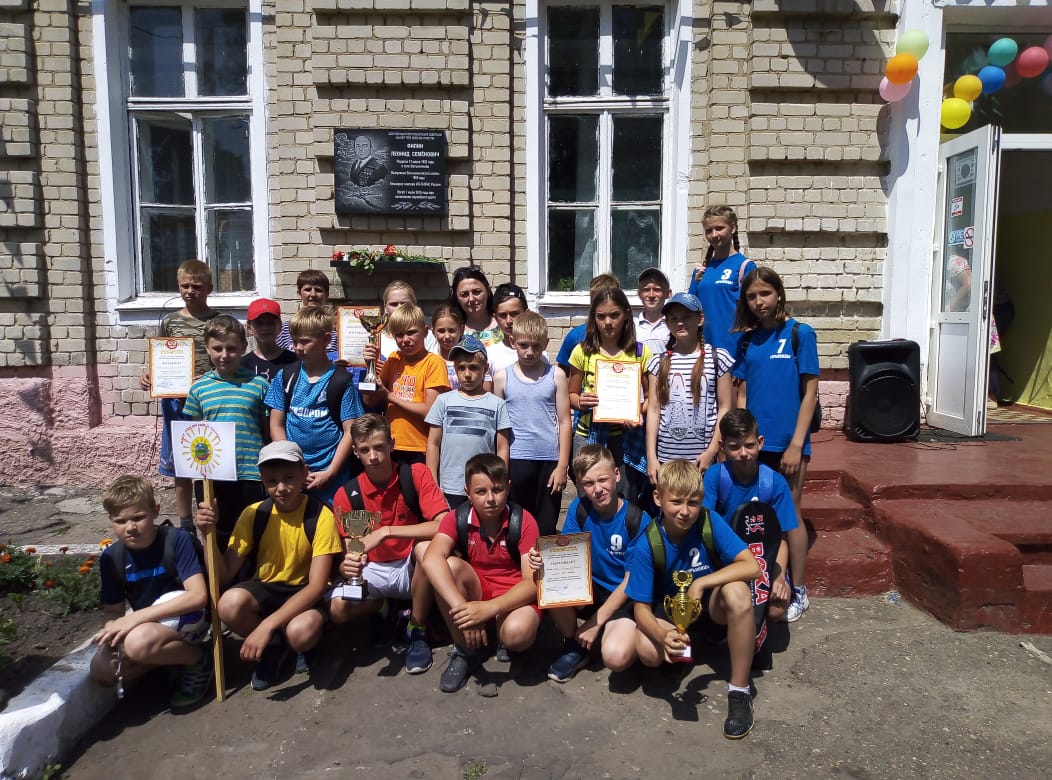 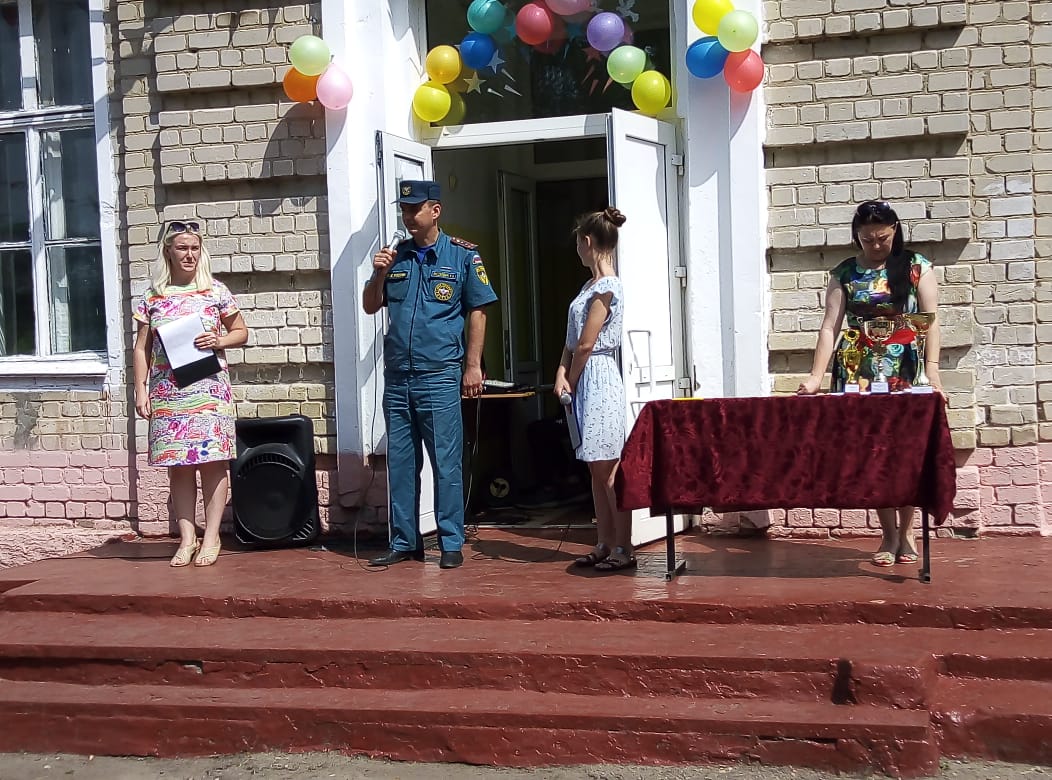 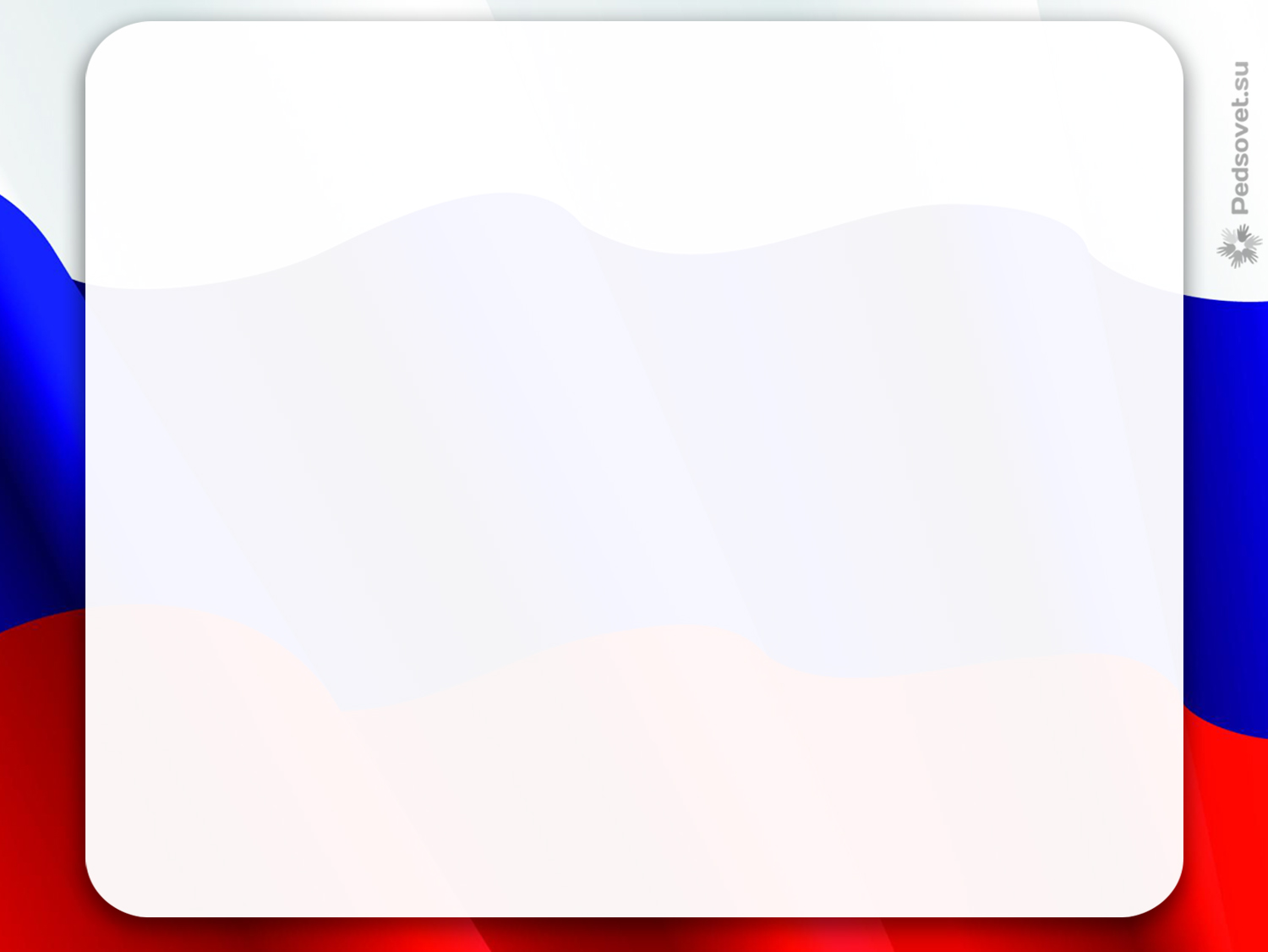 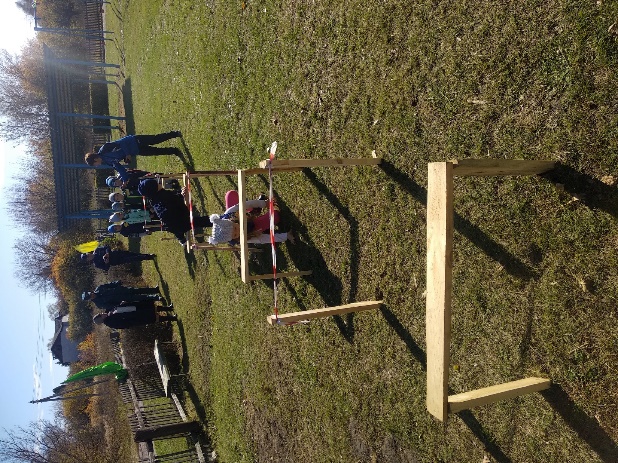 Областной семинар ассоциации педагогических работников
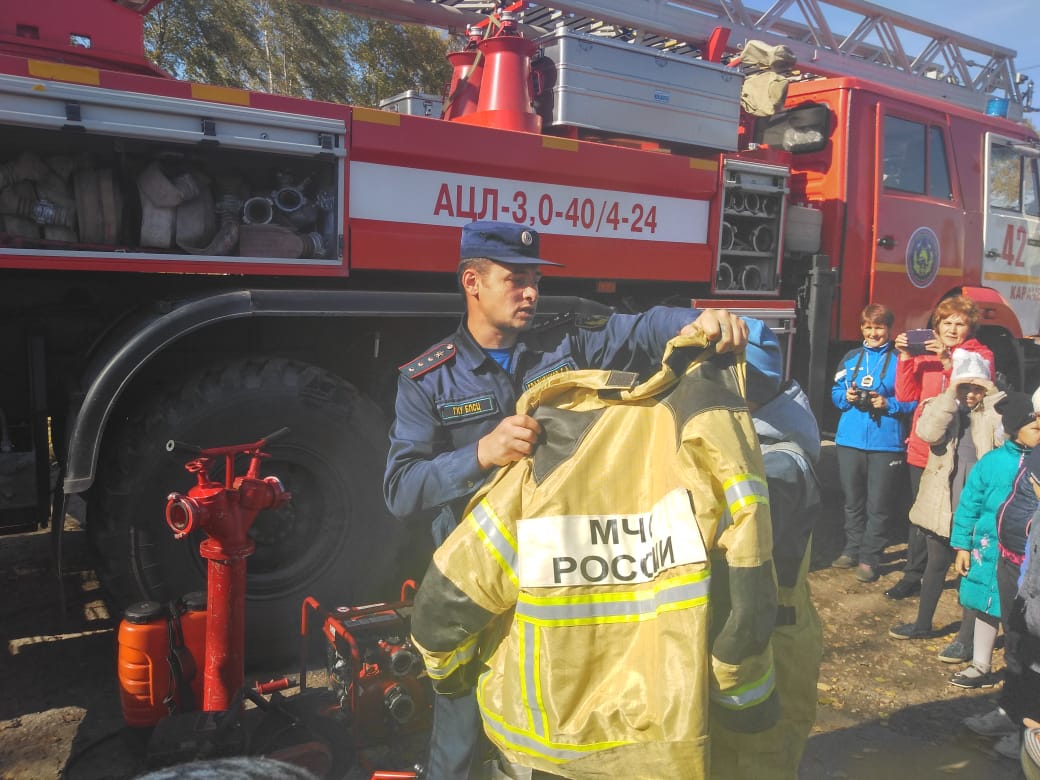 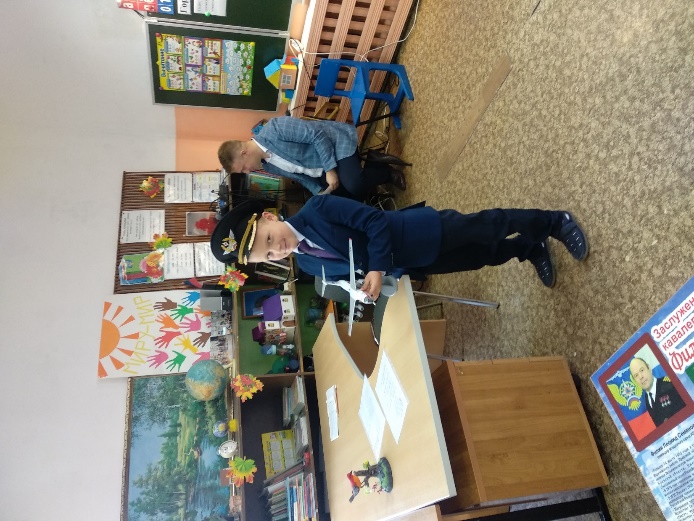 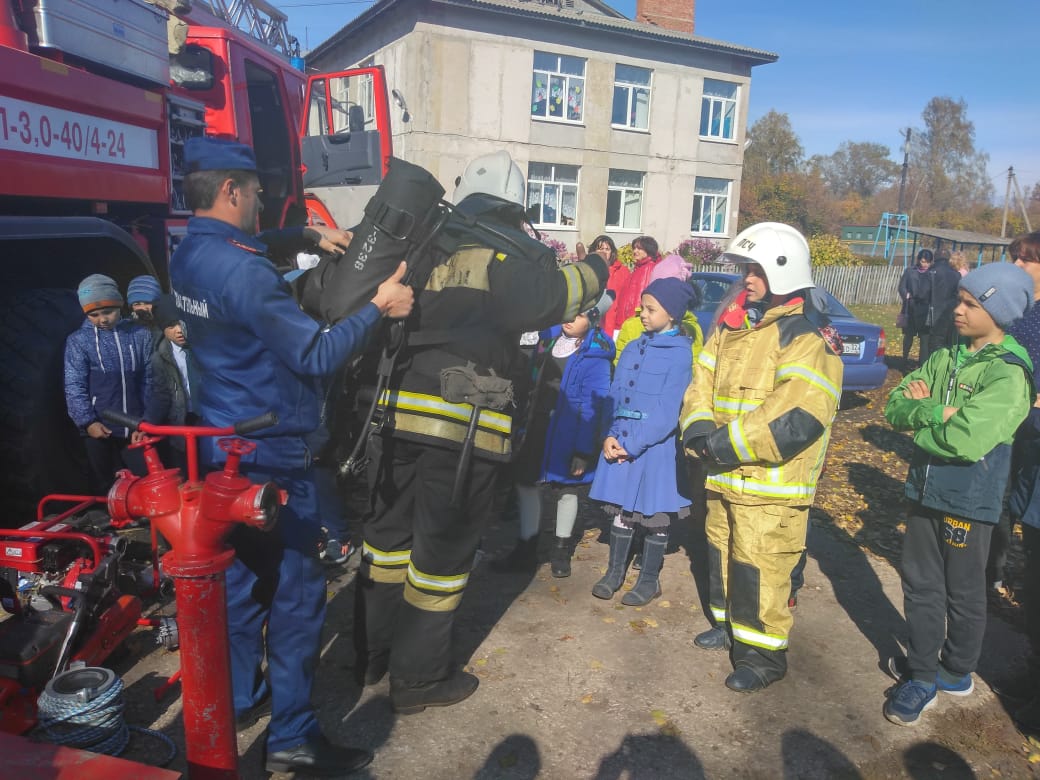 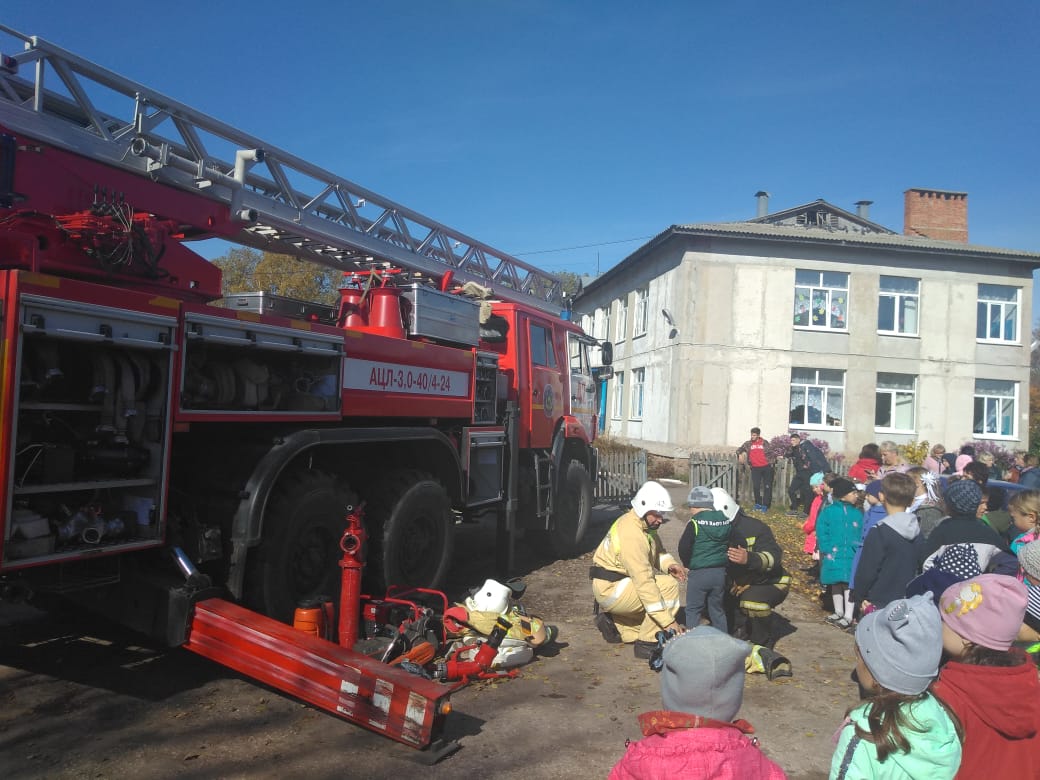 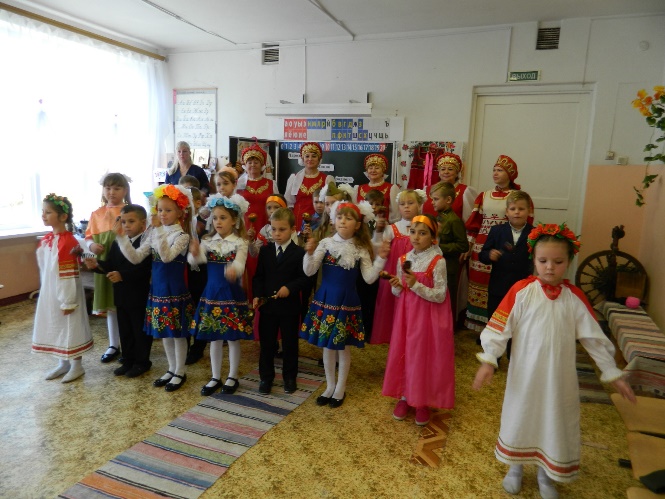 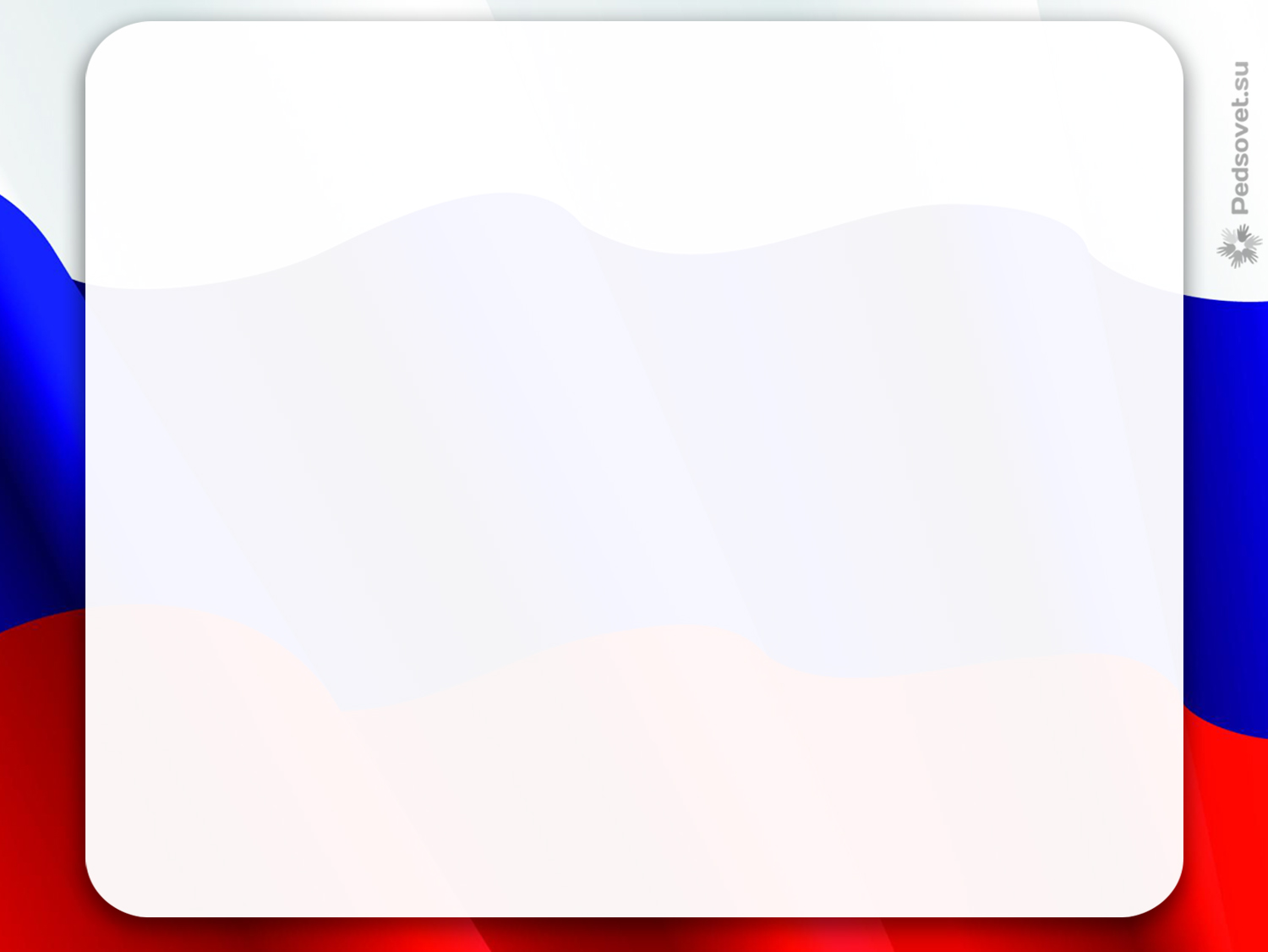 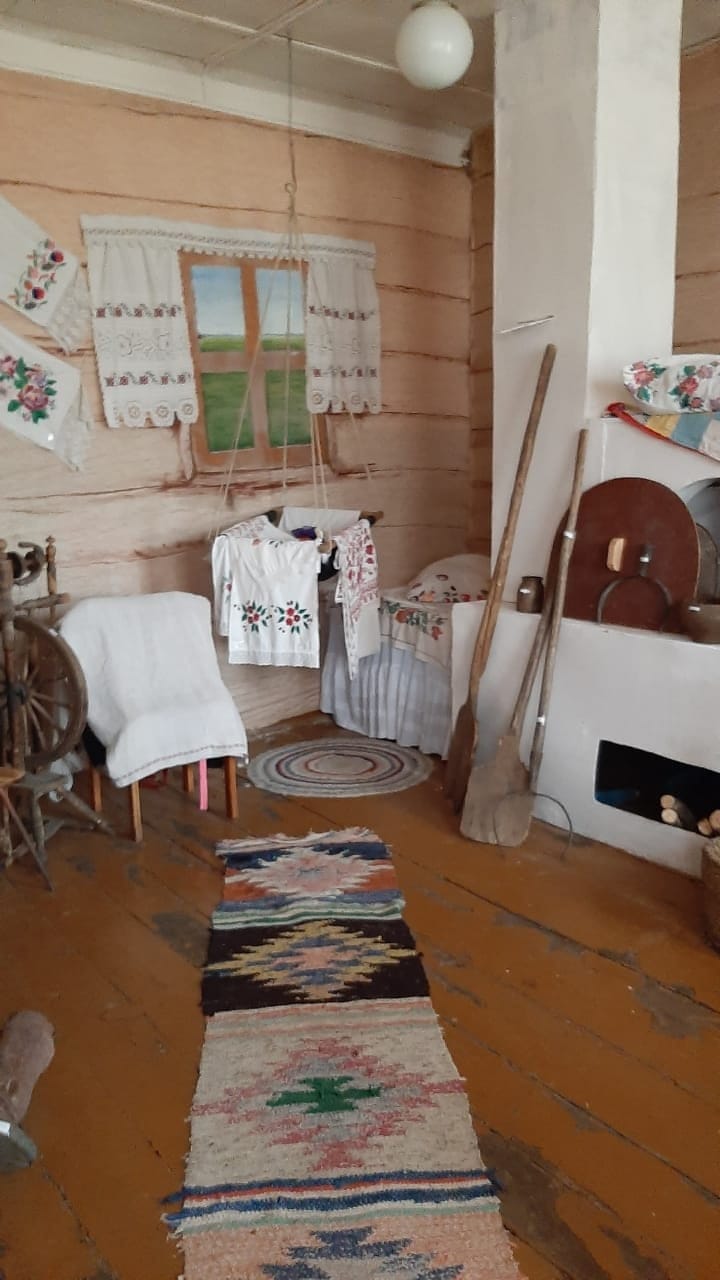 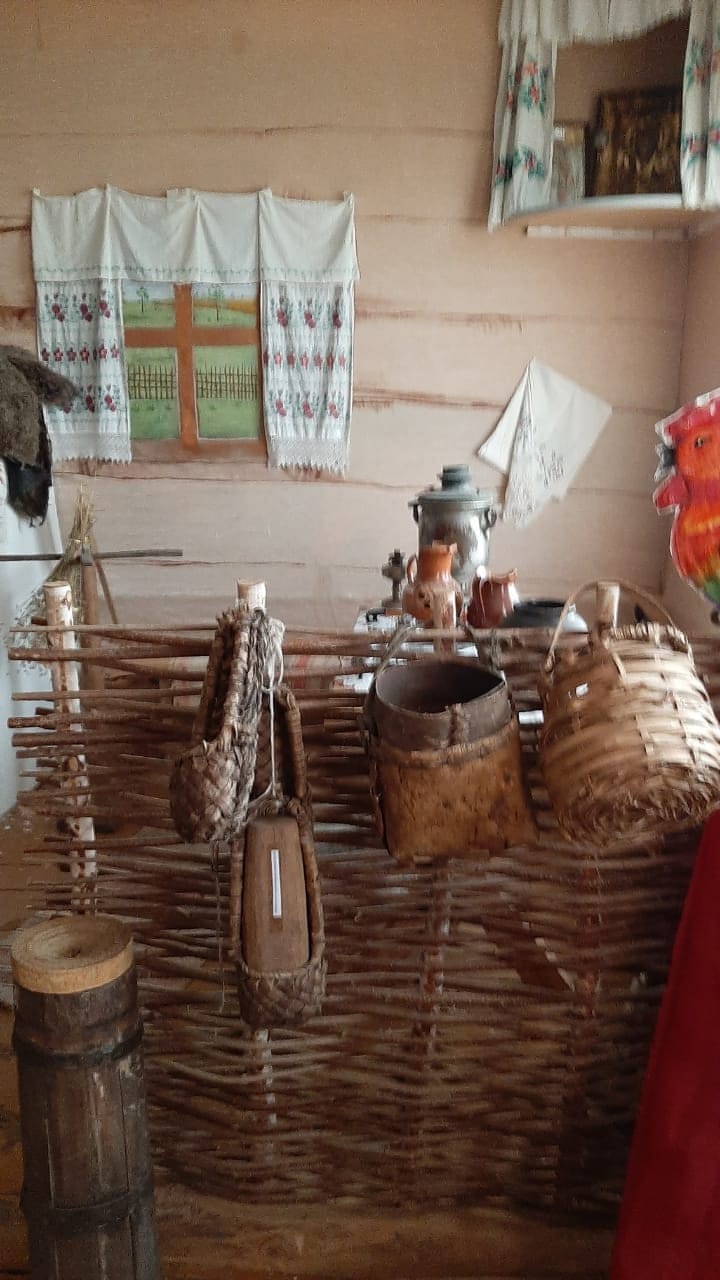 «Истоки села Вельяминова»
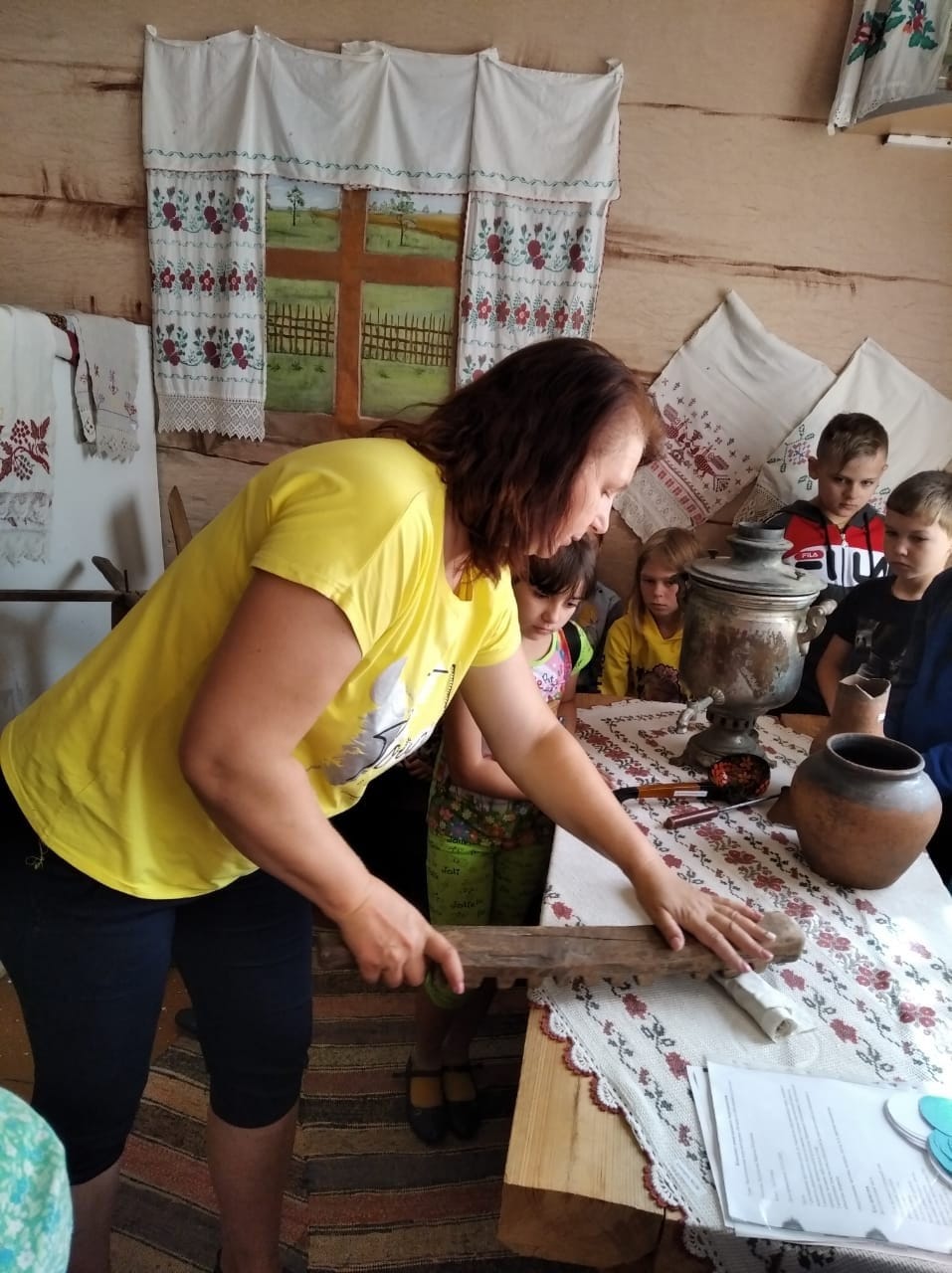 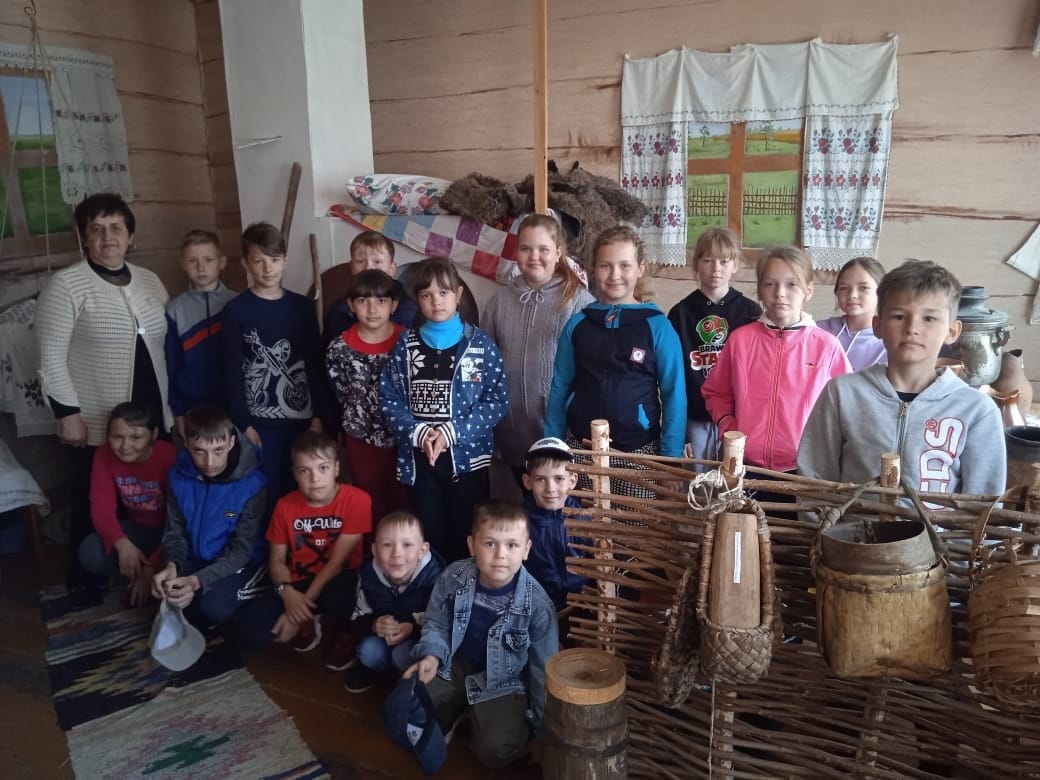 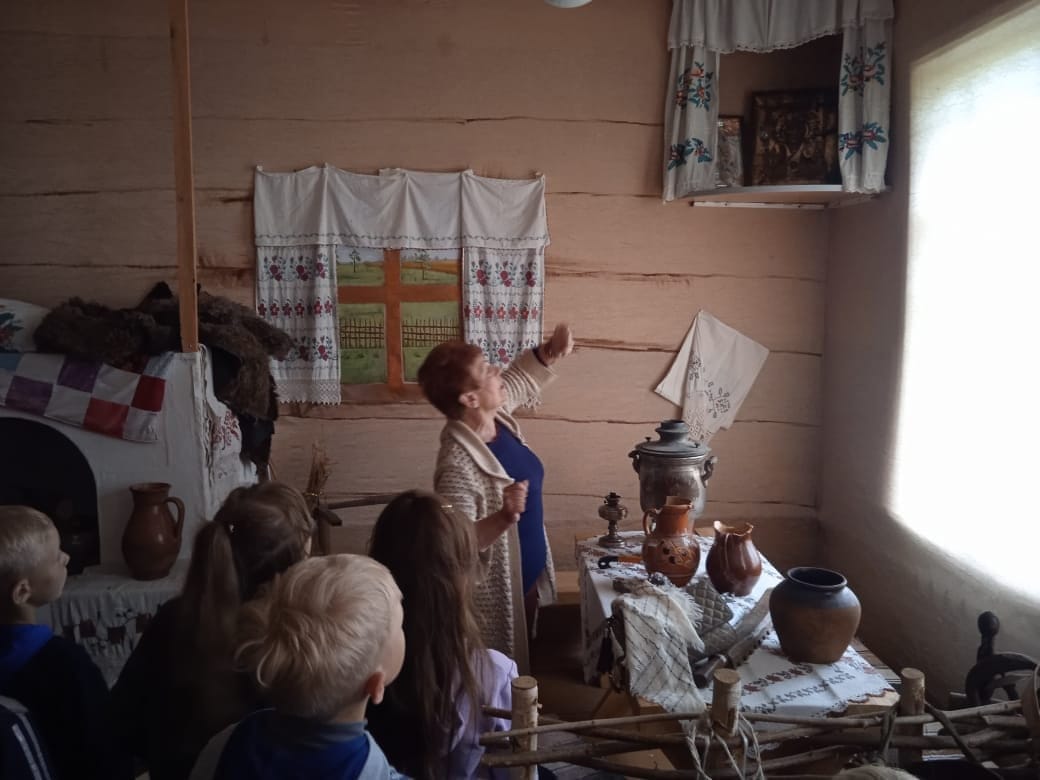 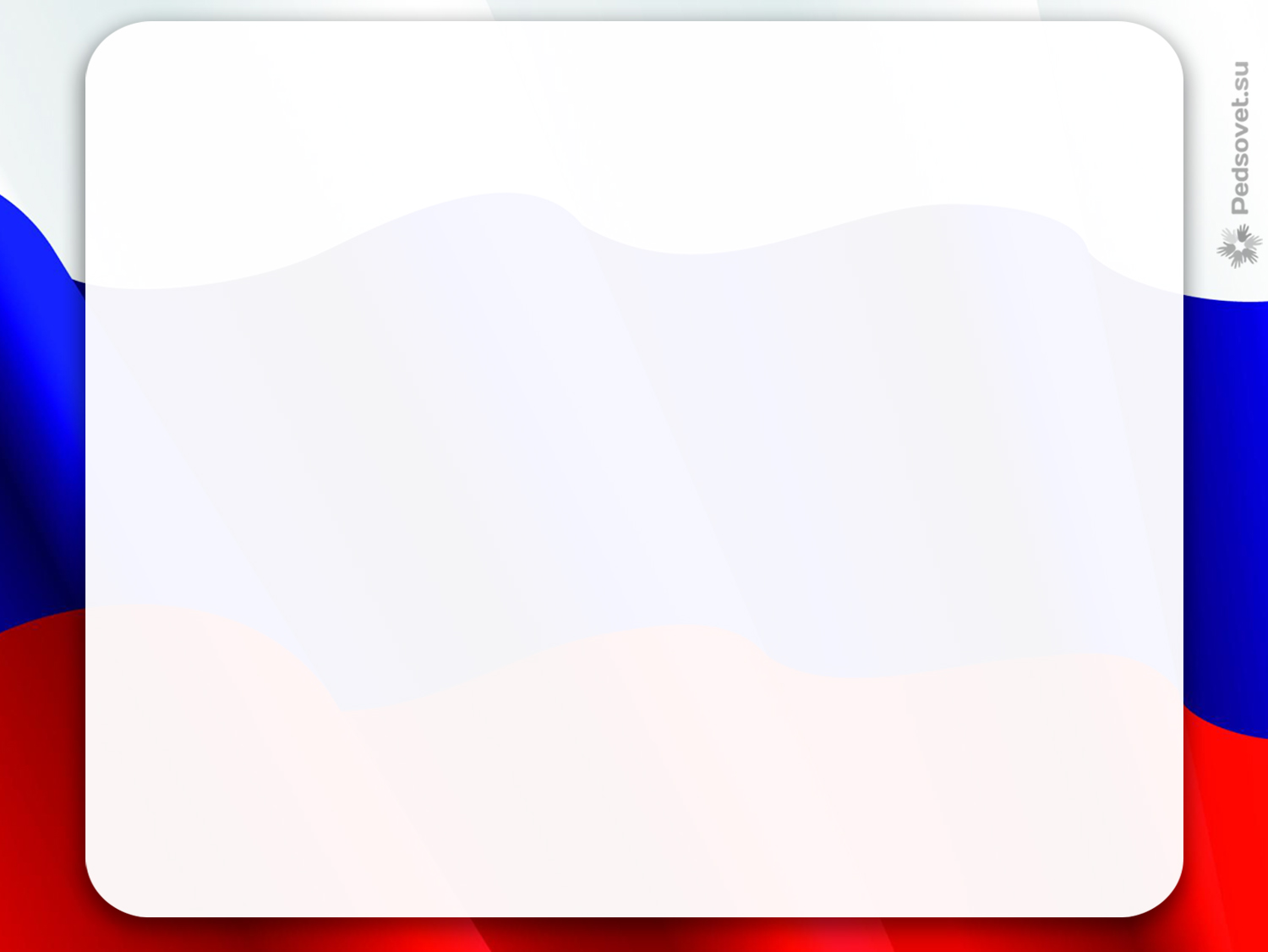 «Горжусь своими прадедами Иваном и Петром»
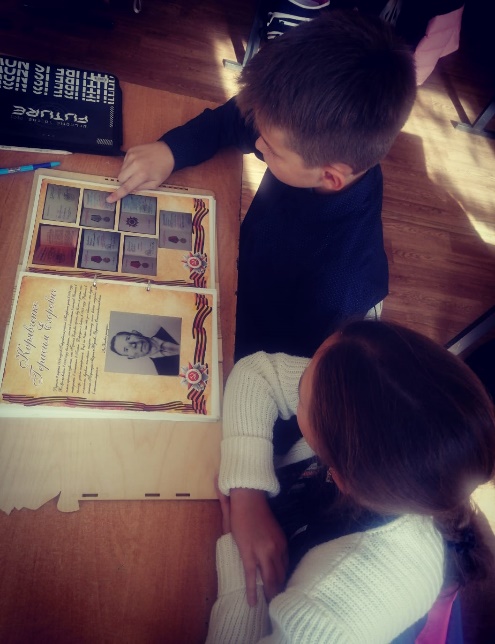 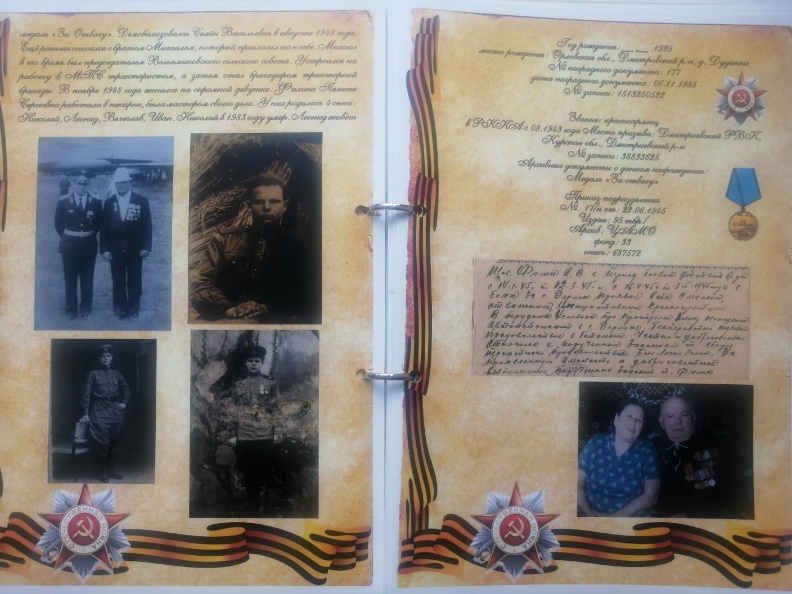 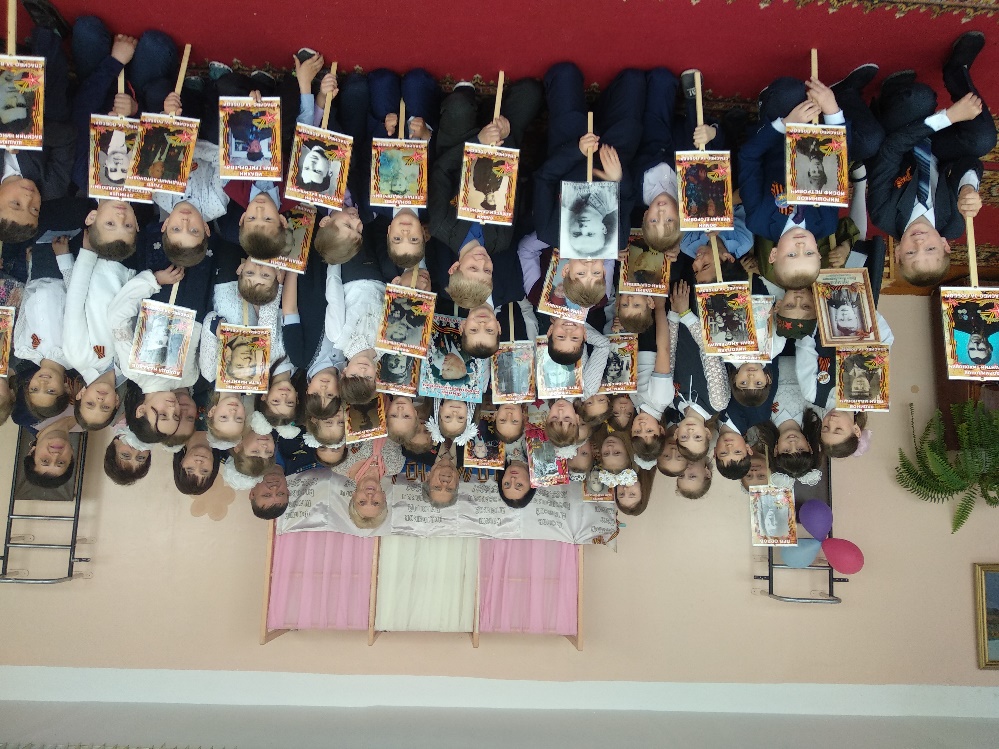 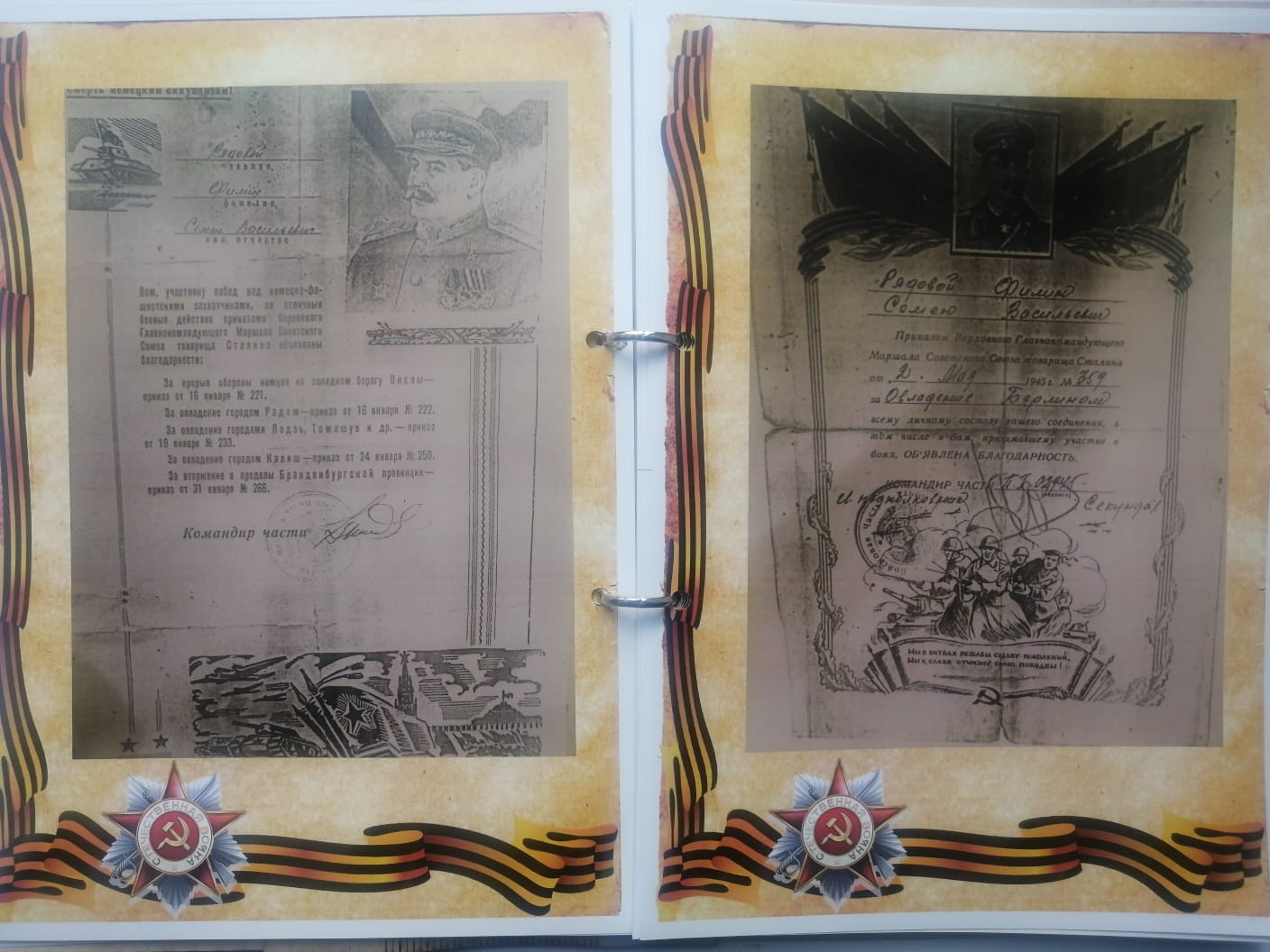 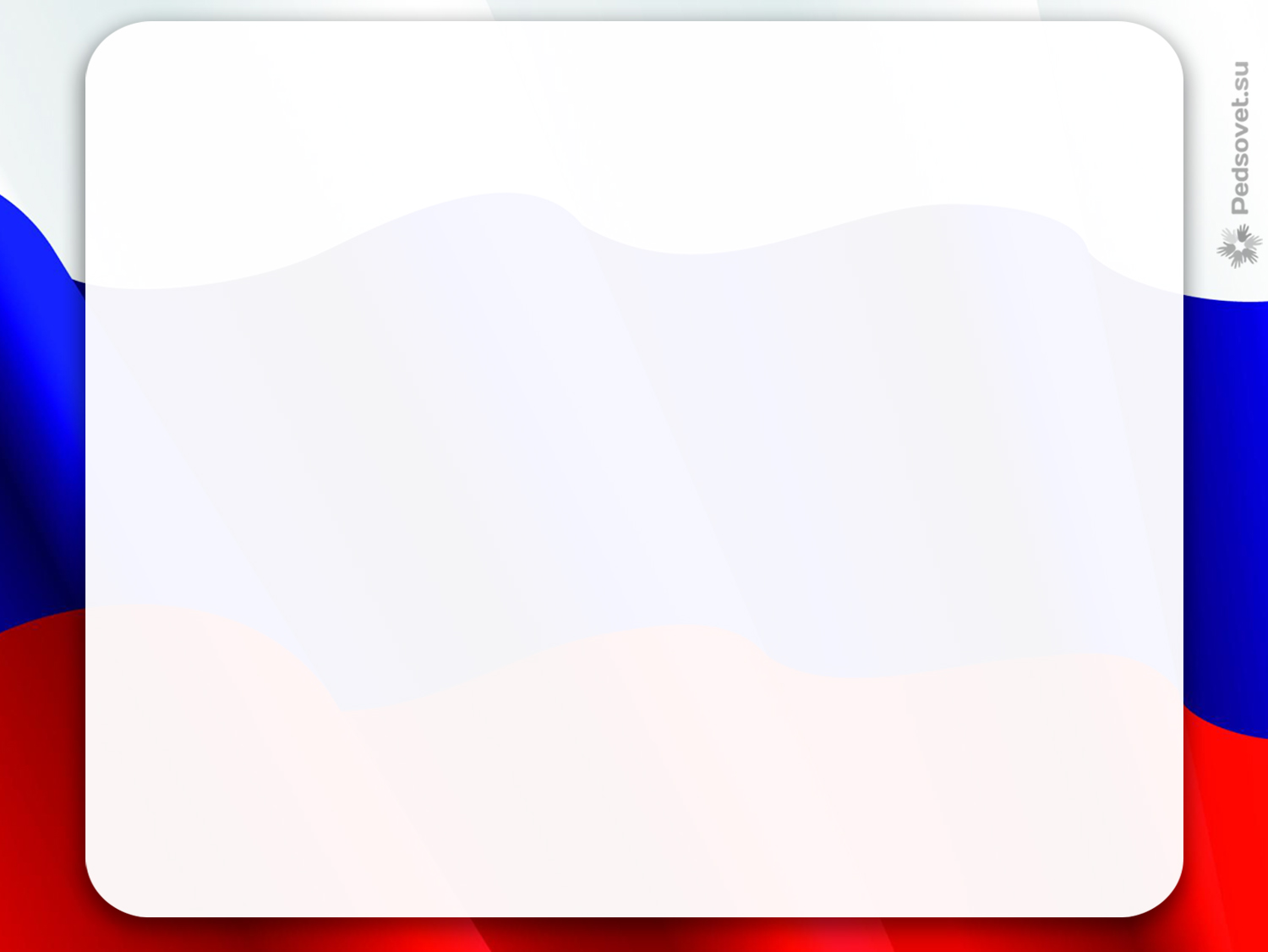 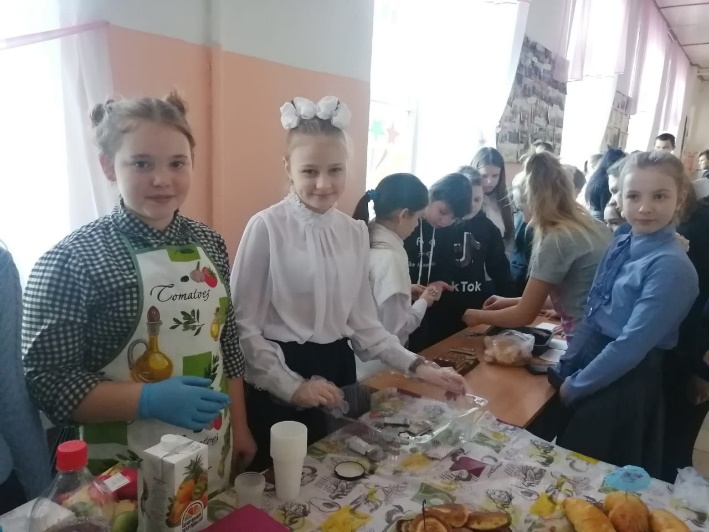 «Добро без границ»«Дари добро»
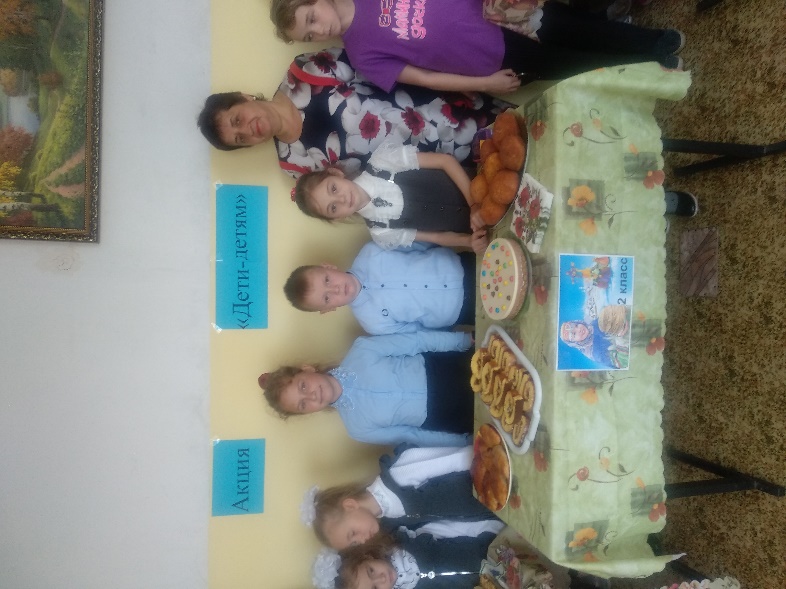 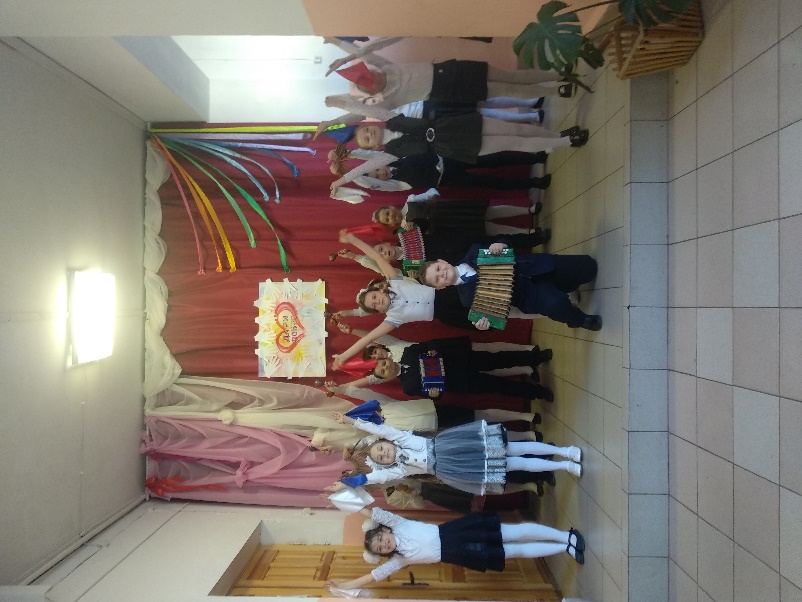 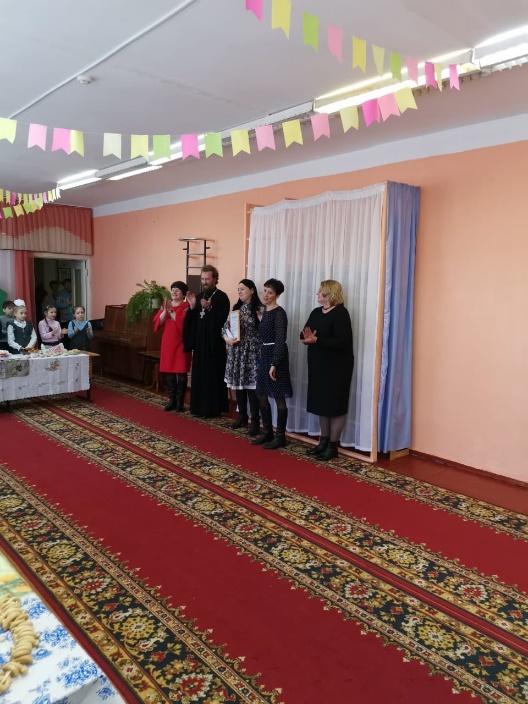 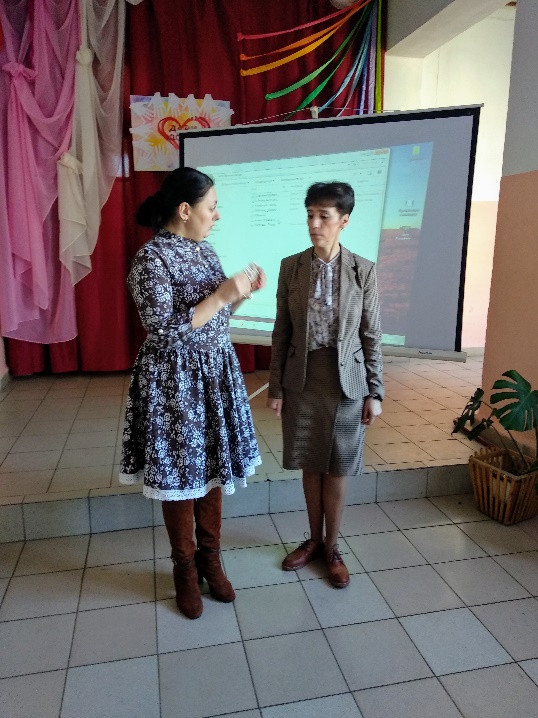 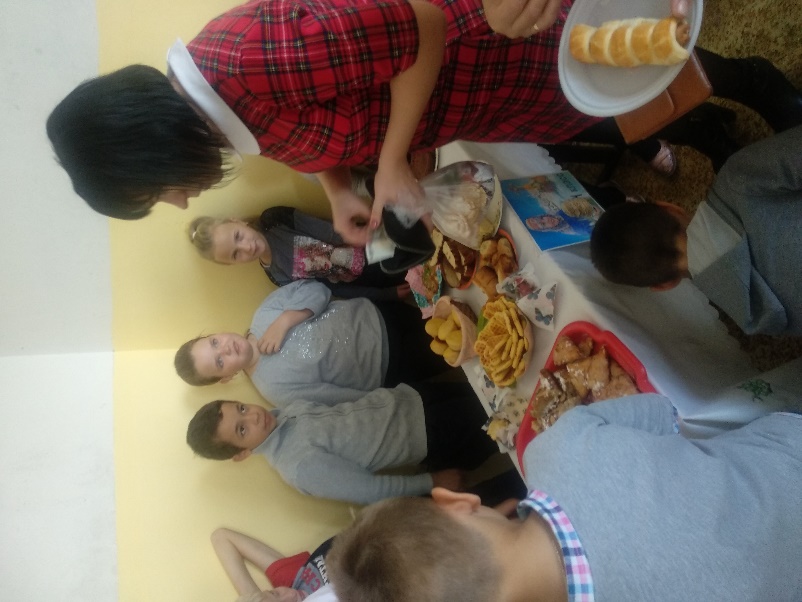 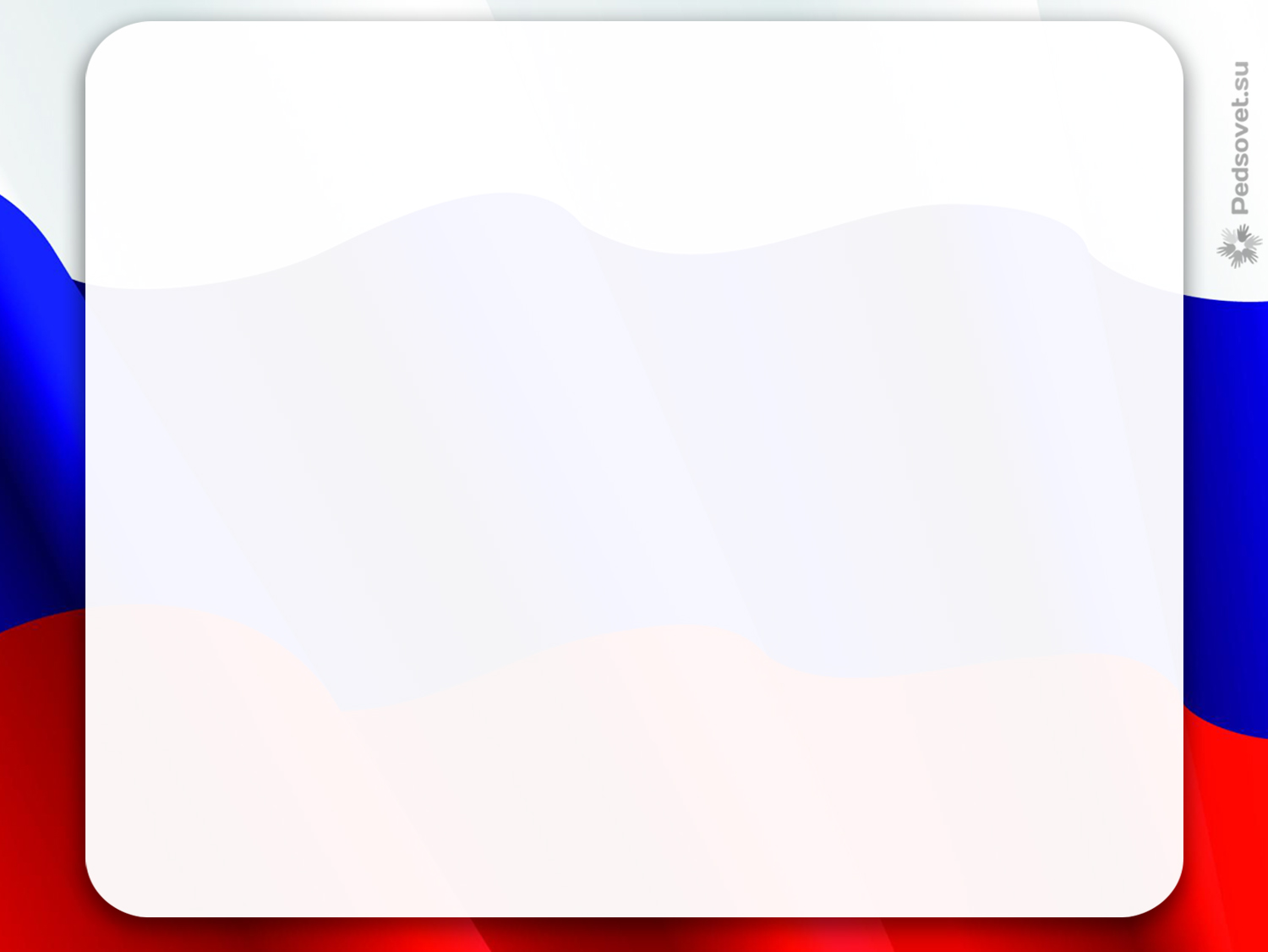 «Частичка сердца»«Новогодние чудеса»
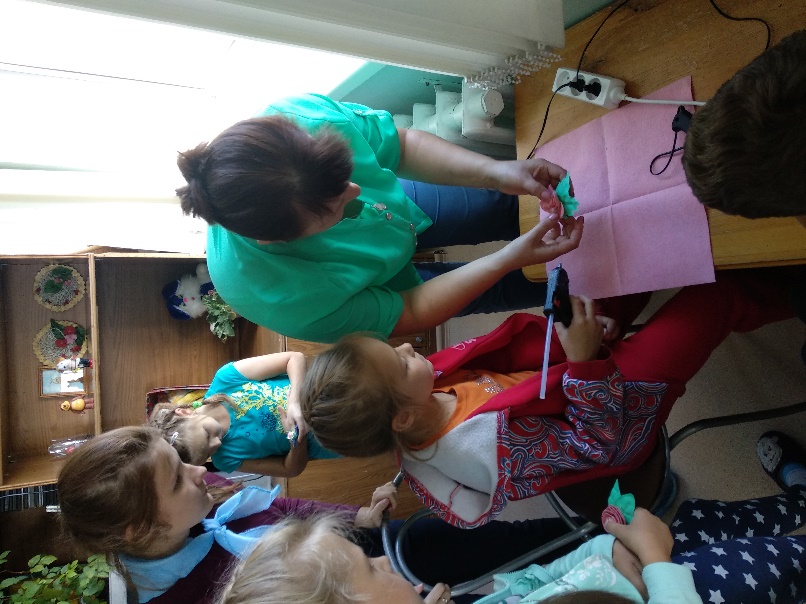 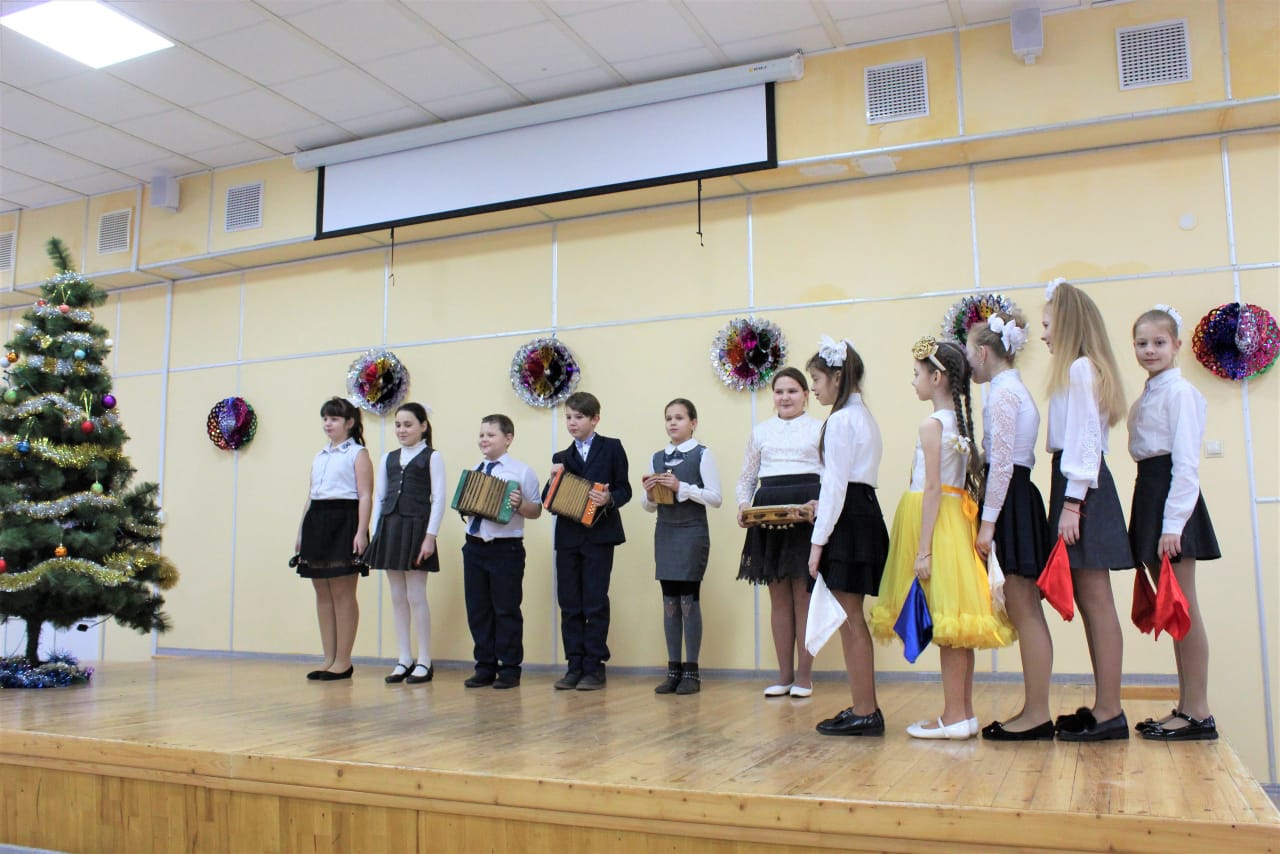 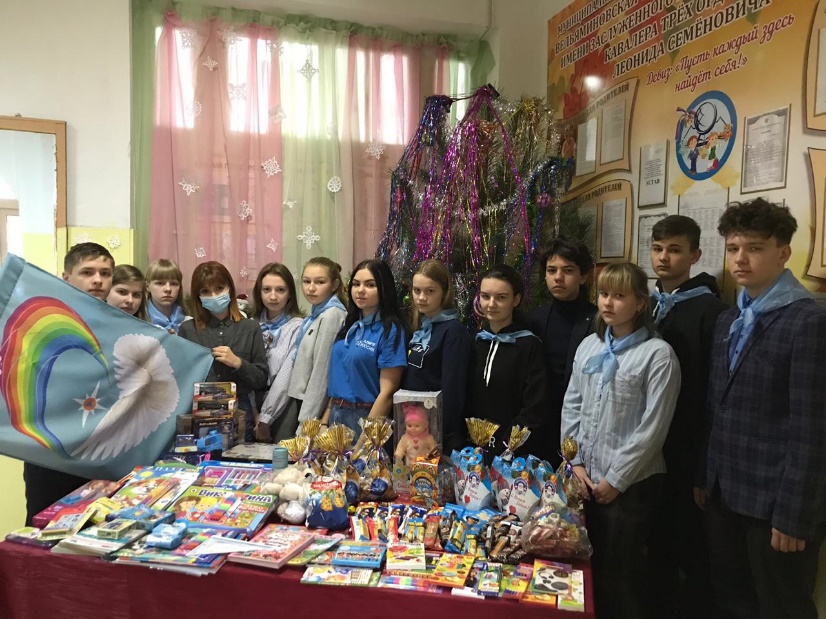 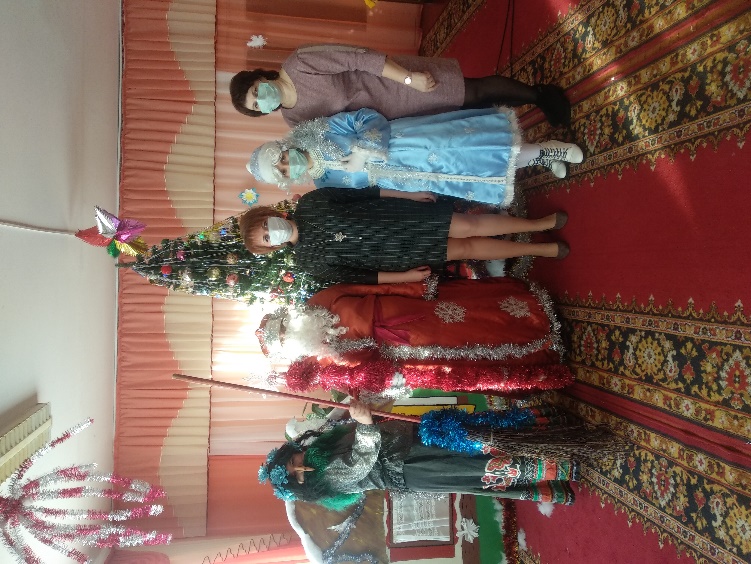 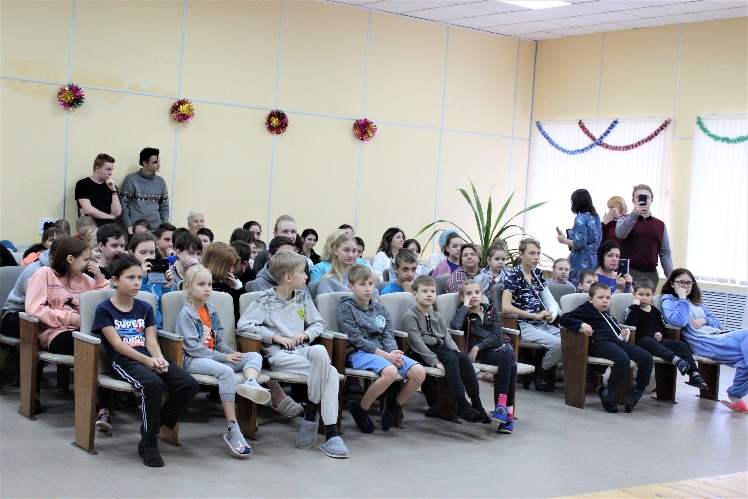 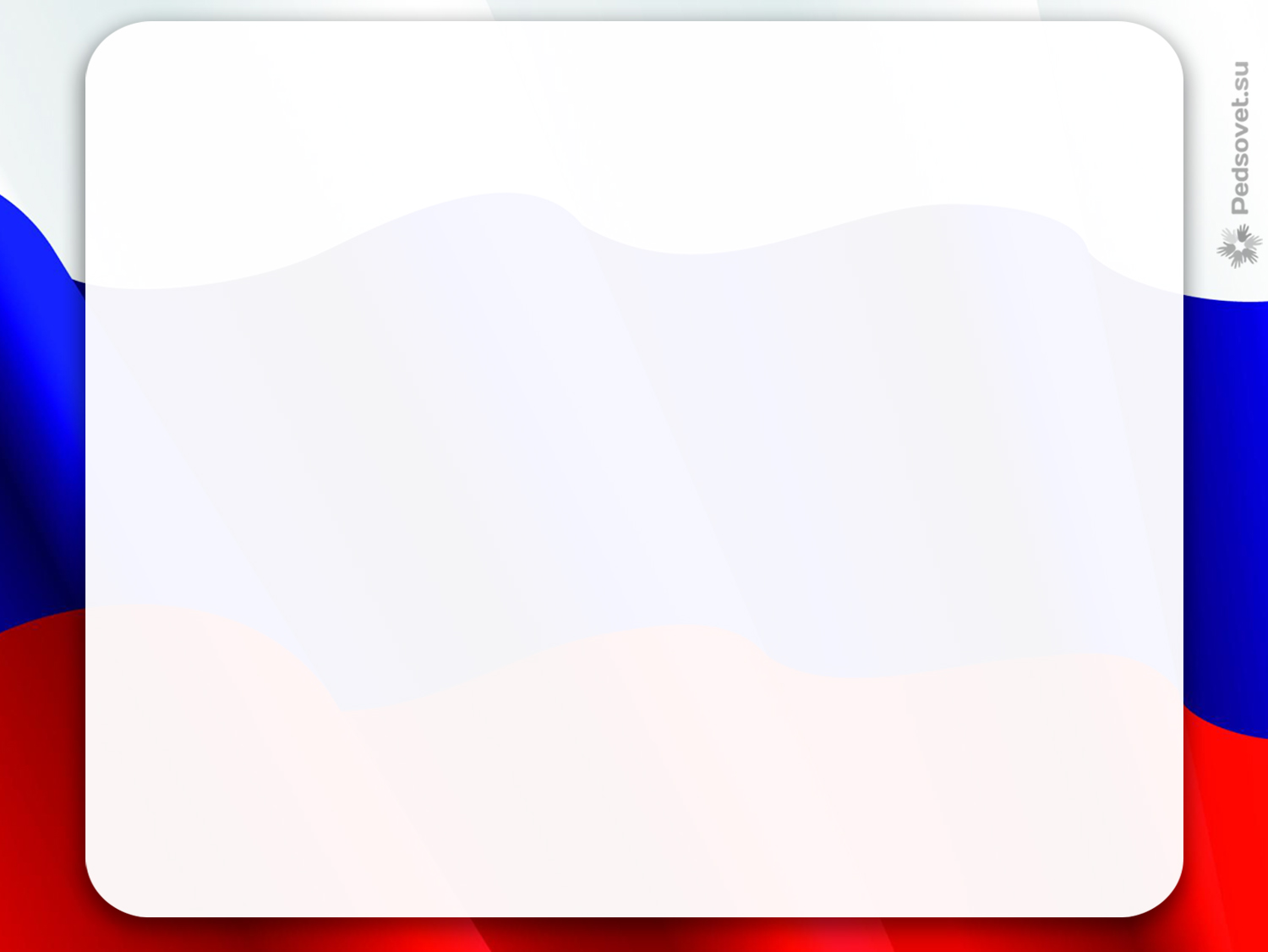 Опыт, накопленный МБОУ Вельяминовская СОШ им. Л.С.Филина, социальное партнёрство, сотрудничество учитель-обучающийся-родитель поможет нам реализовать программу «Школа-территория безопасности» и преодолеть неуспешность.
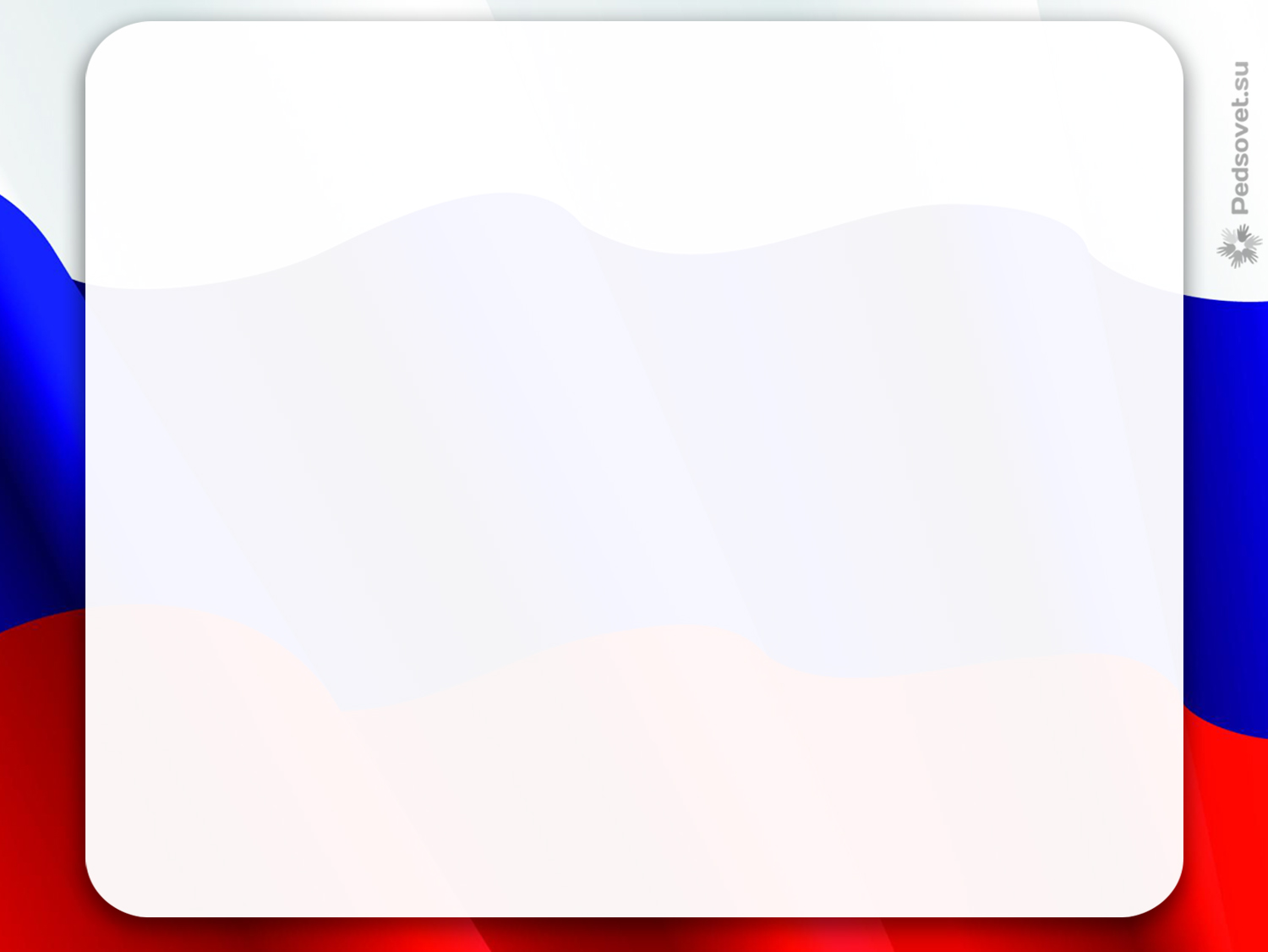 Спасибо за внимание!